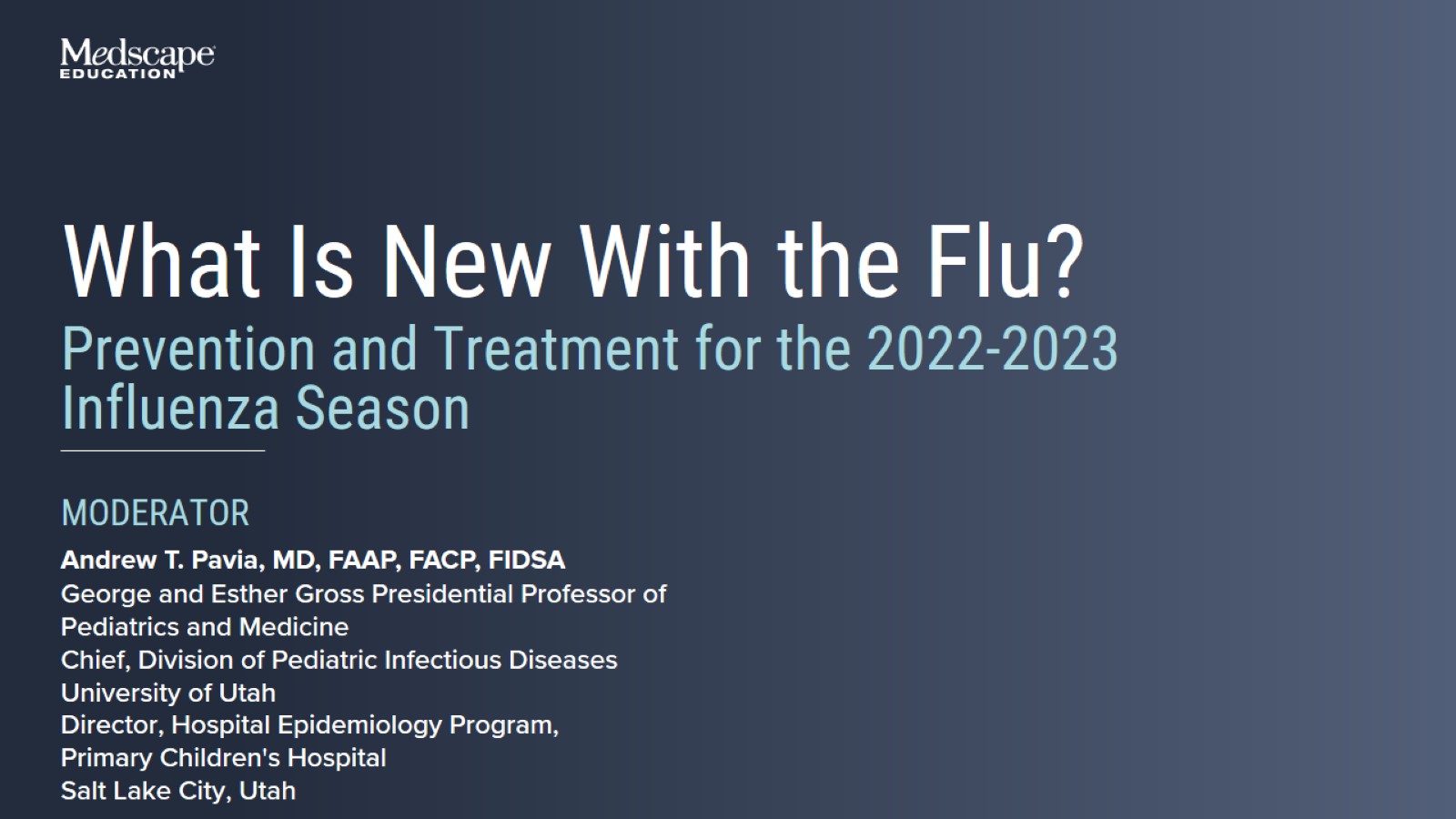 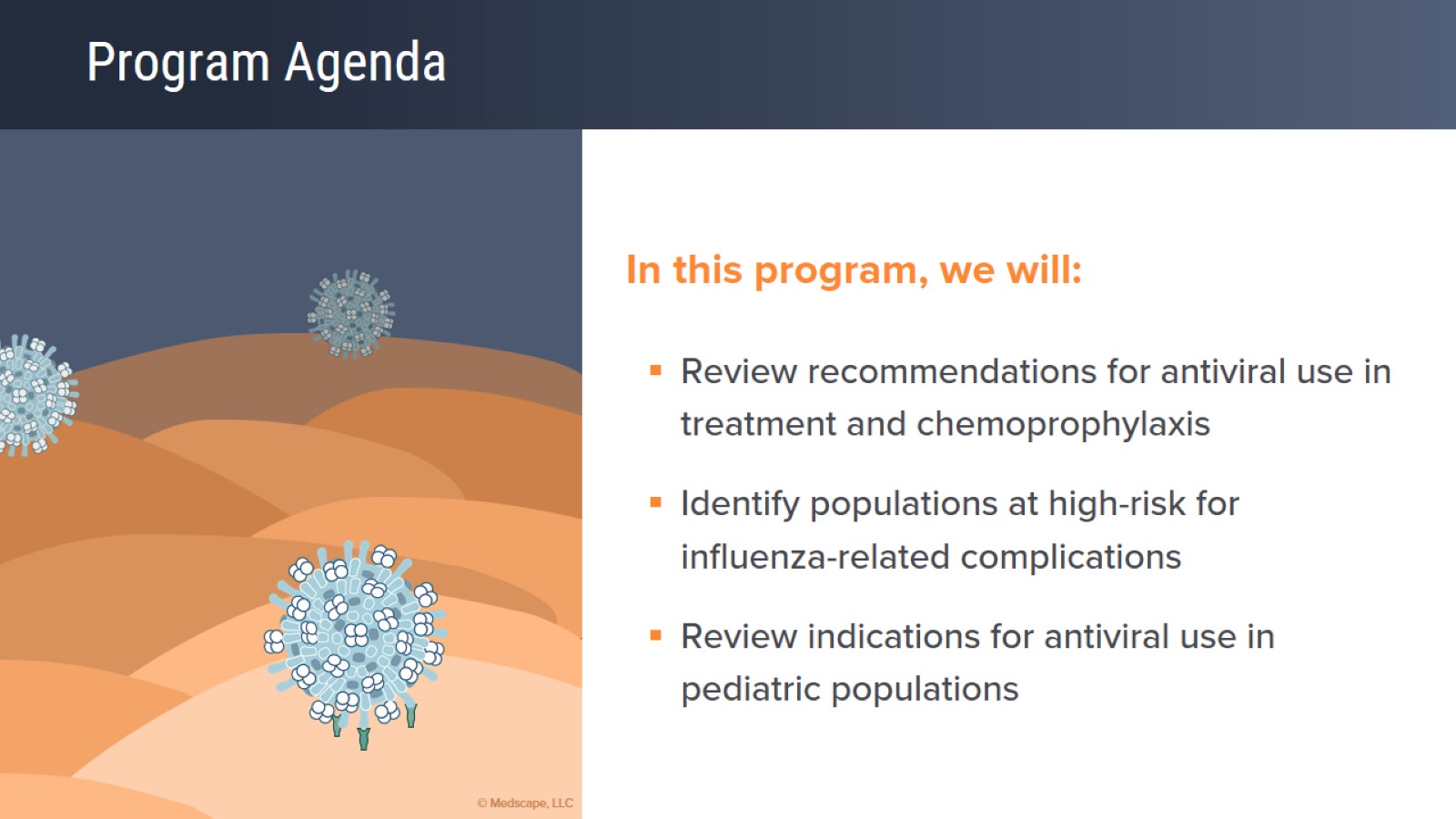 Program Agenda
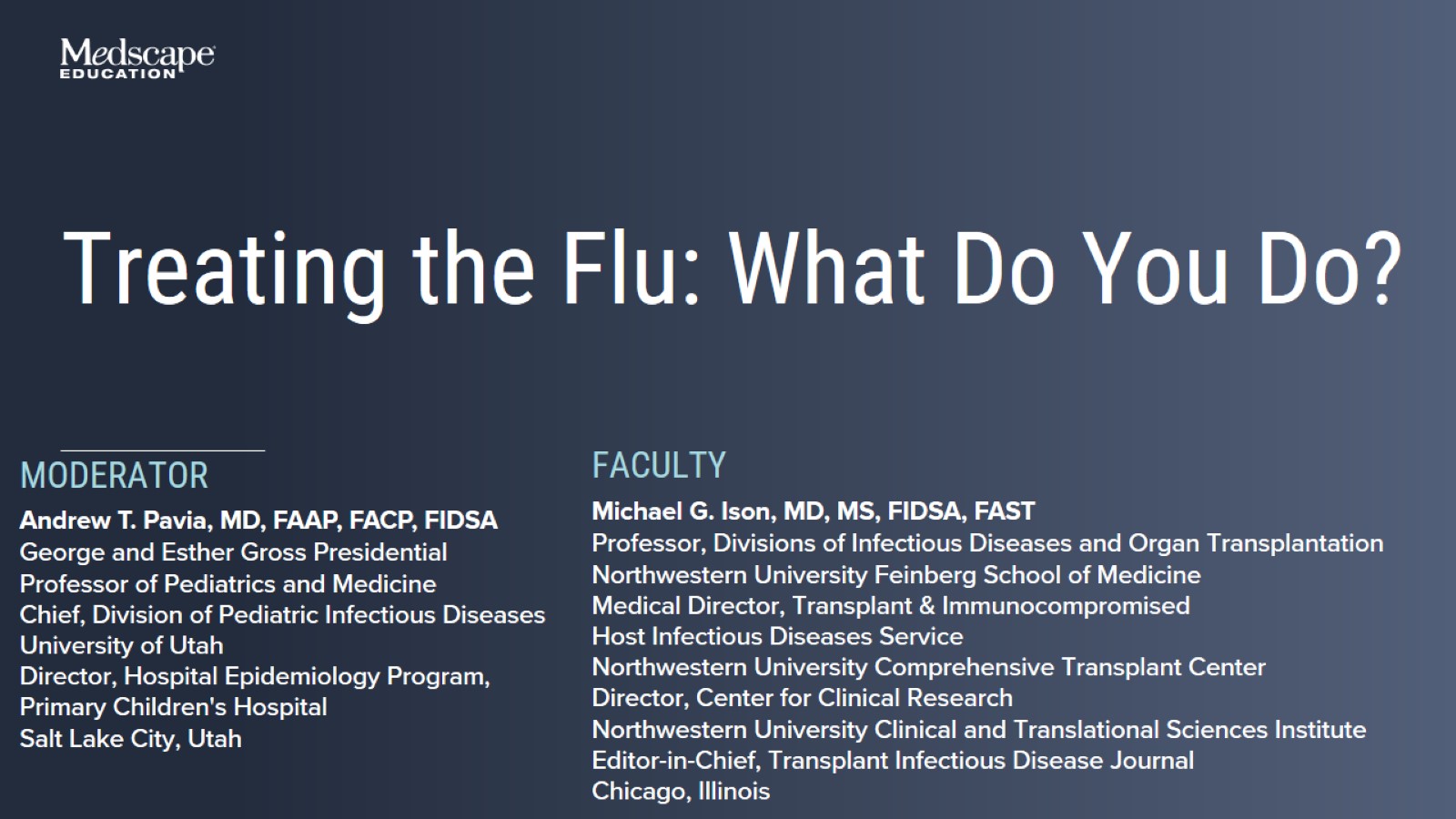 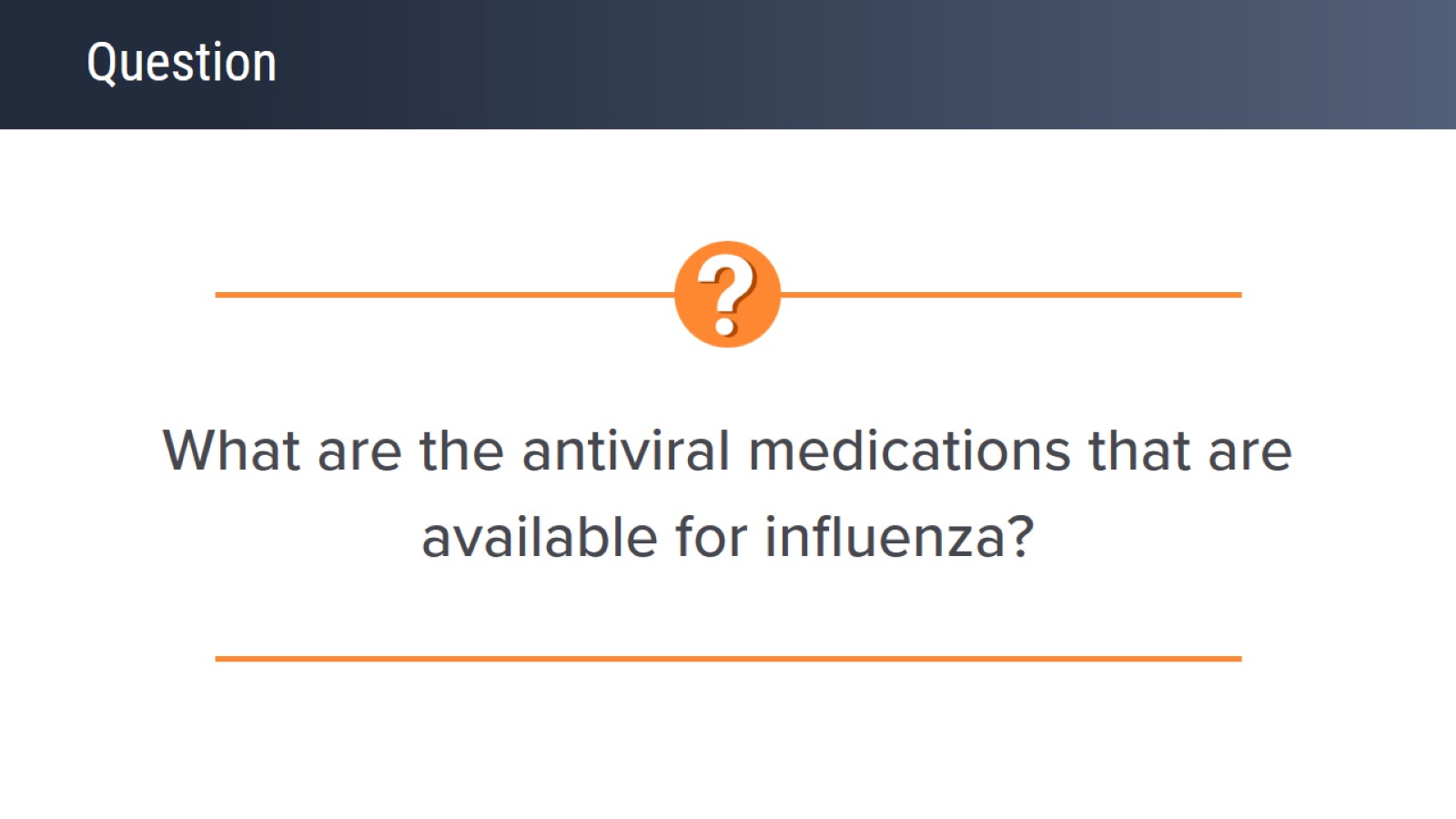 Question
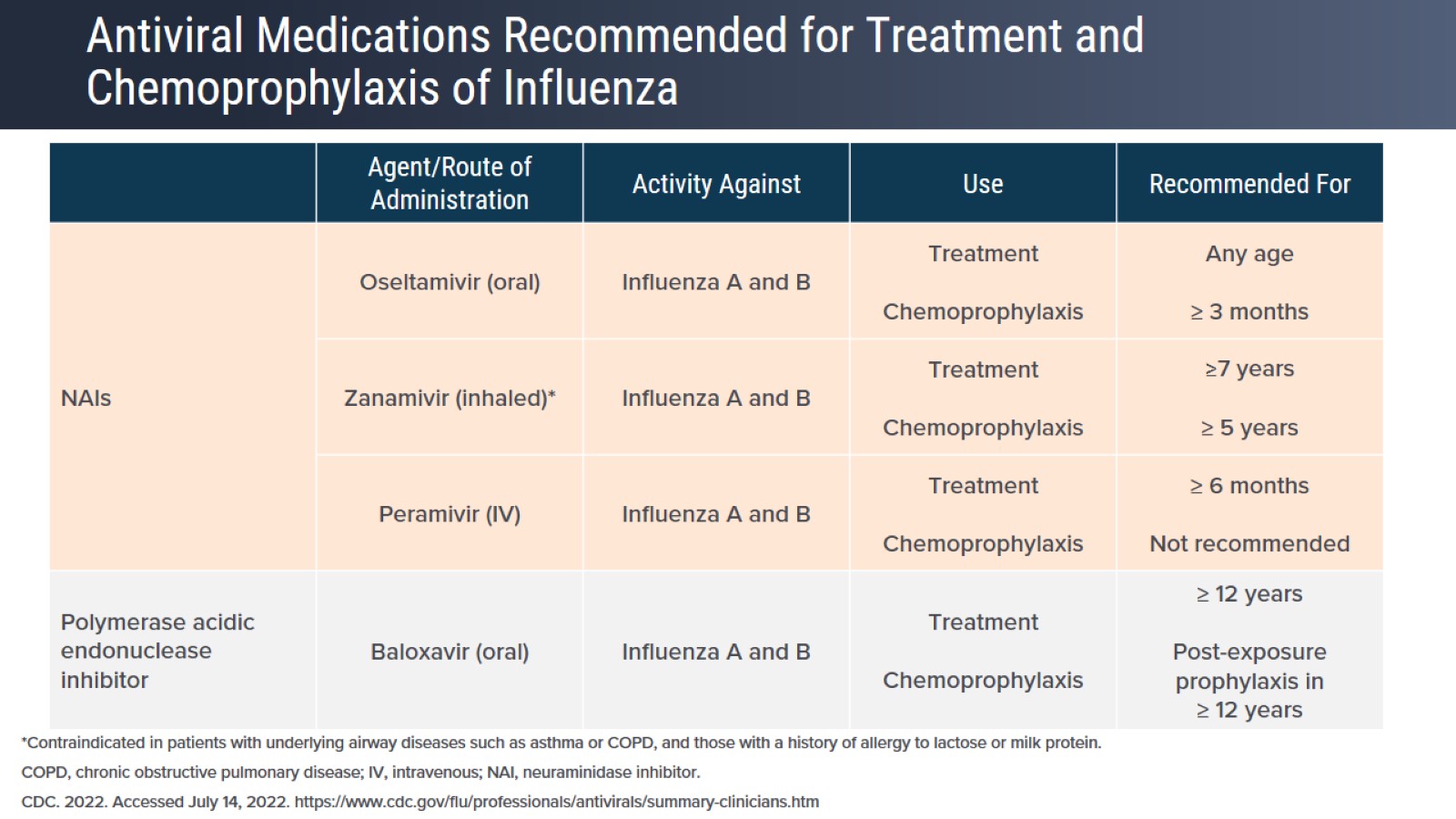 Antiviral Medications Recommended for Treatment and Chemoprophylaxis of Influenza
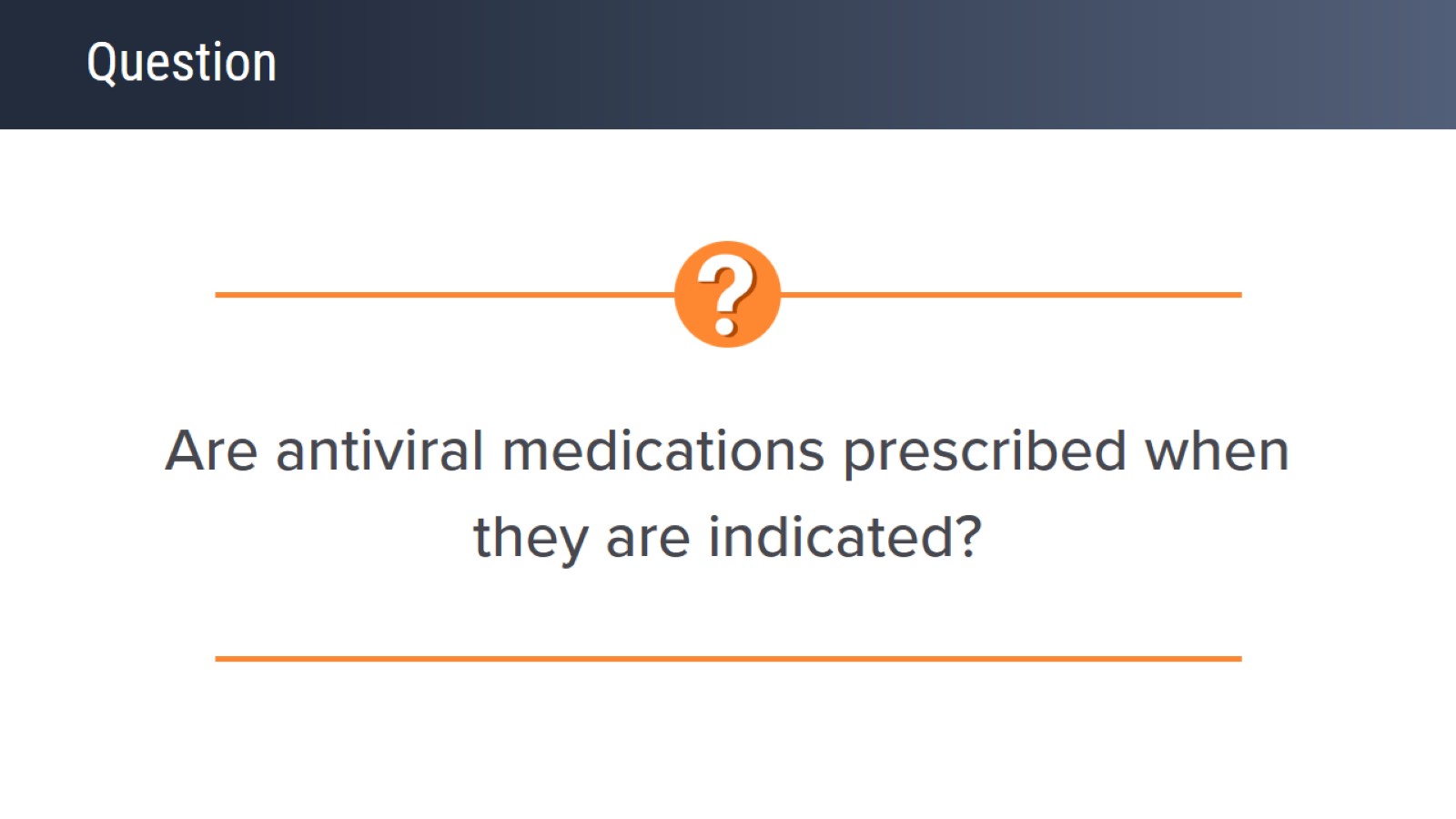 Question
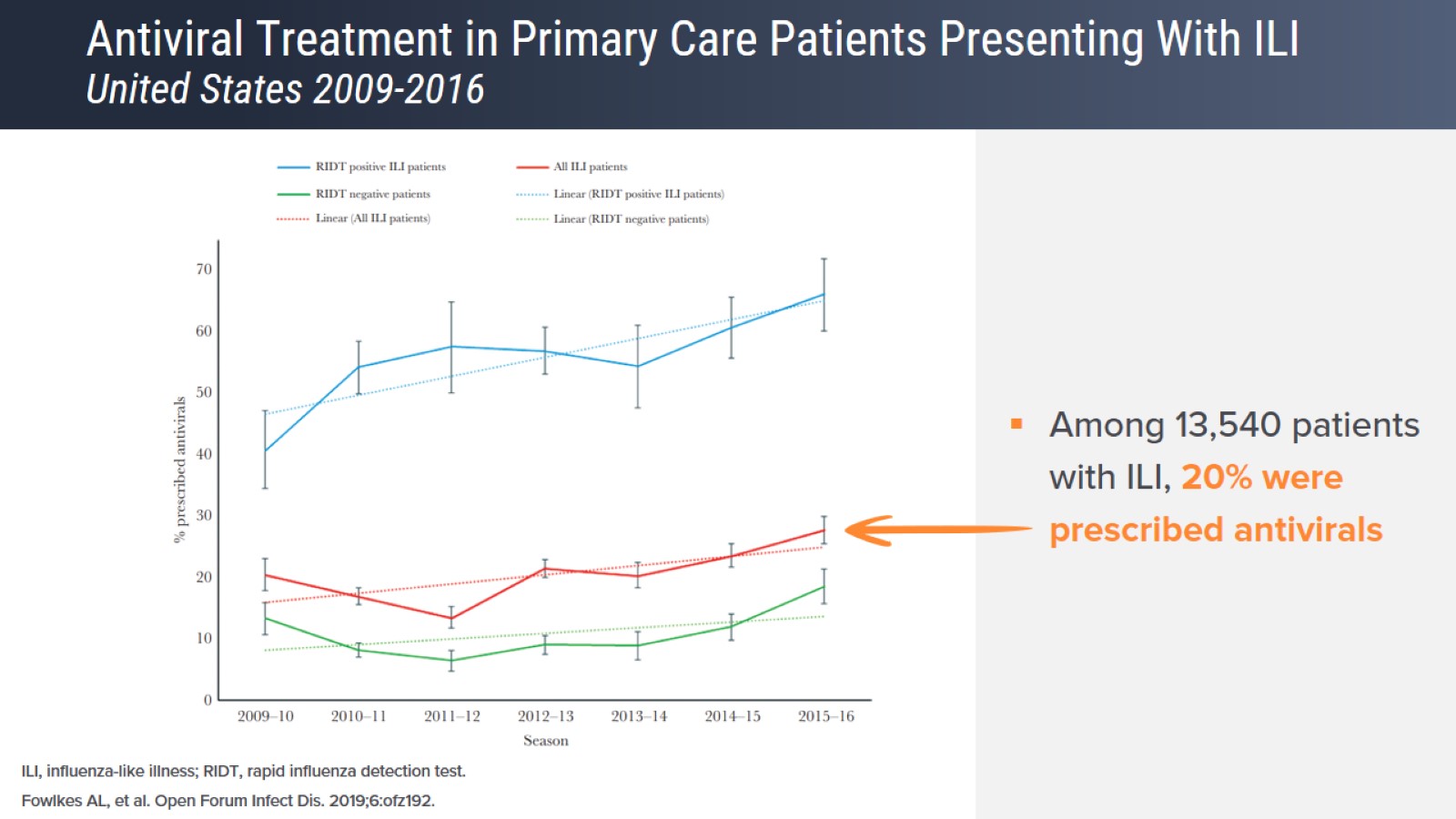 Antiviral Treatment in Primary Care Patients Presenting With ILIUnited States 2009-2016
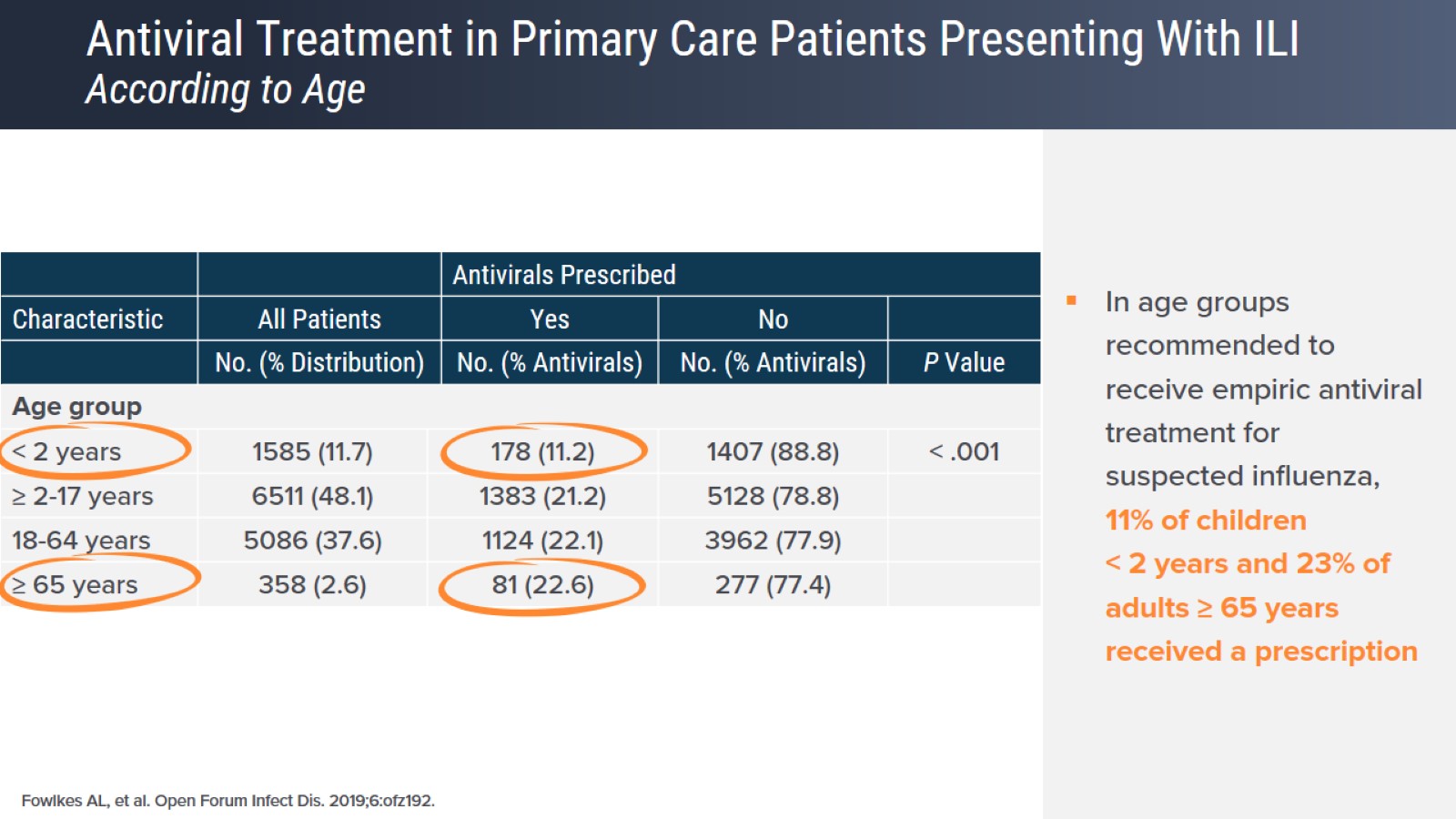 Antiviral Treatment in Primary Care Patients Presenting With ILIAccording to Age
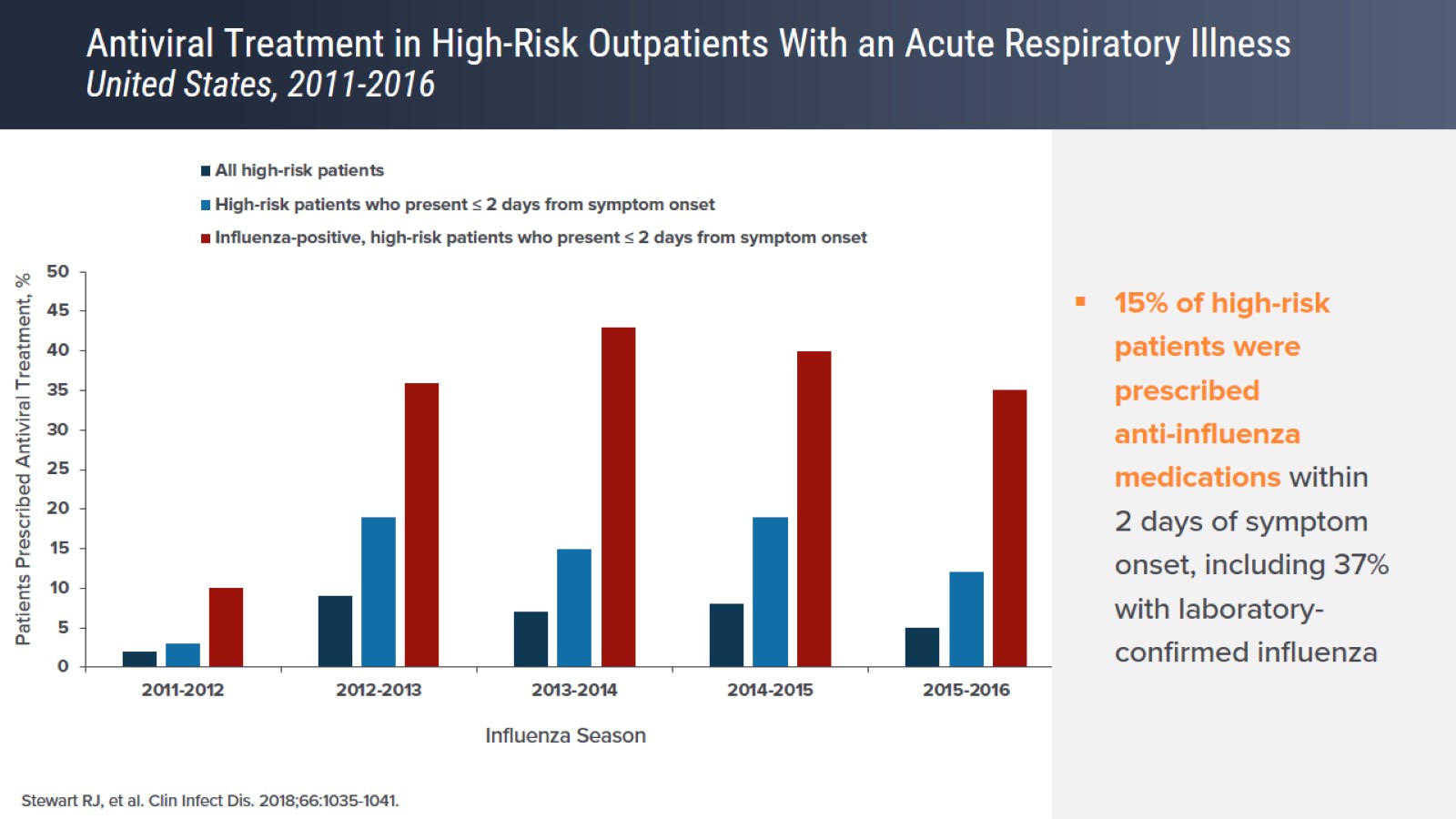 Antiviral Treatment in High-Risk Outpatients With an Acute Respiratory IllnessUnited States, 2011-2016
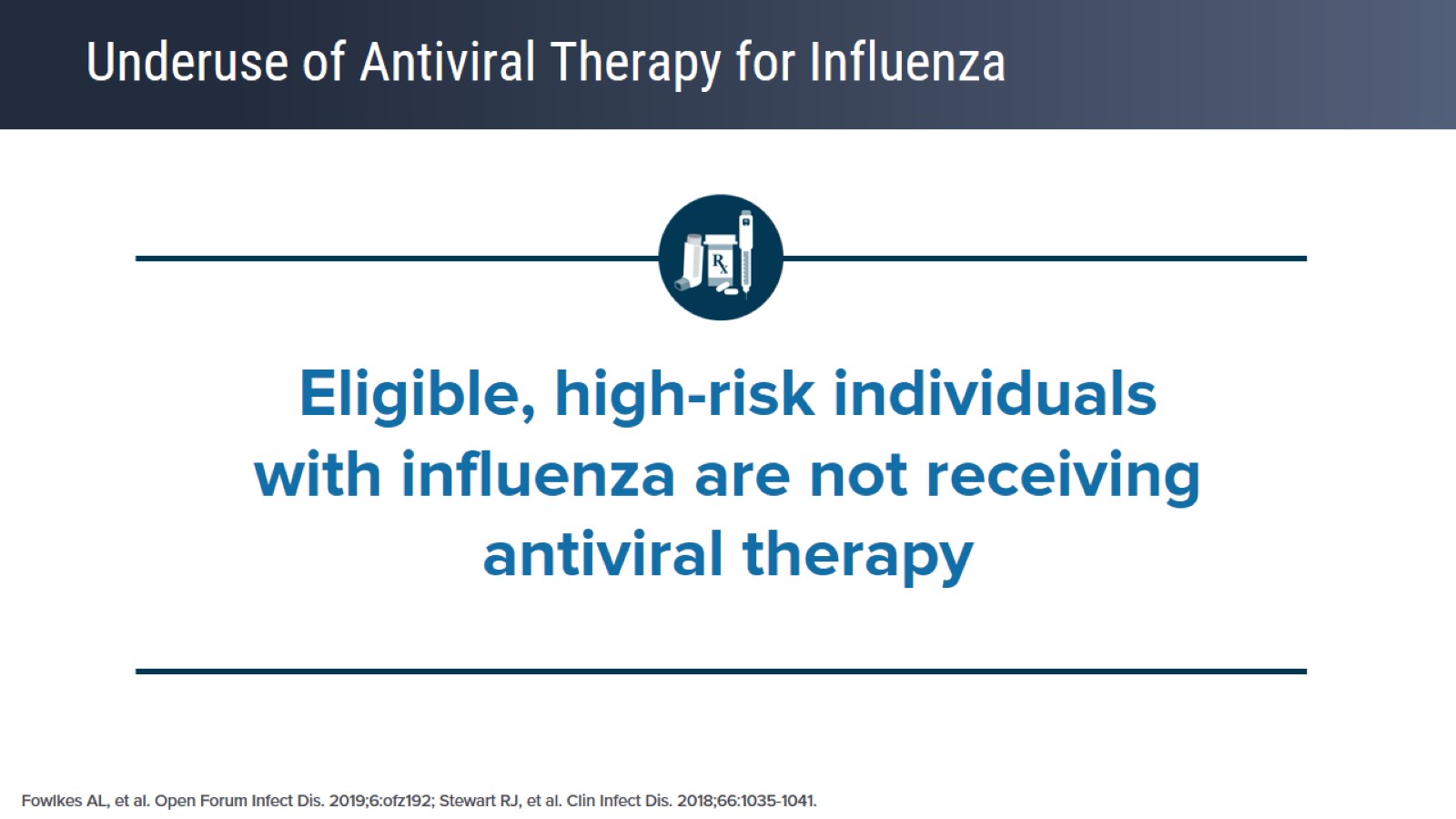 Underuse of Antiviral Therapy for Influenza
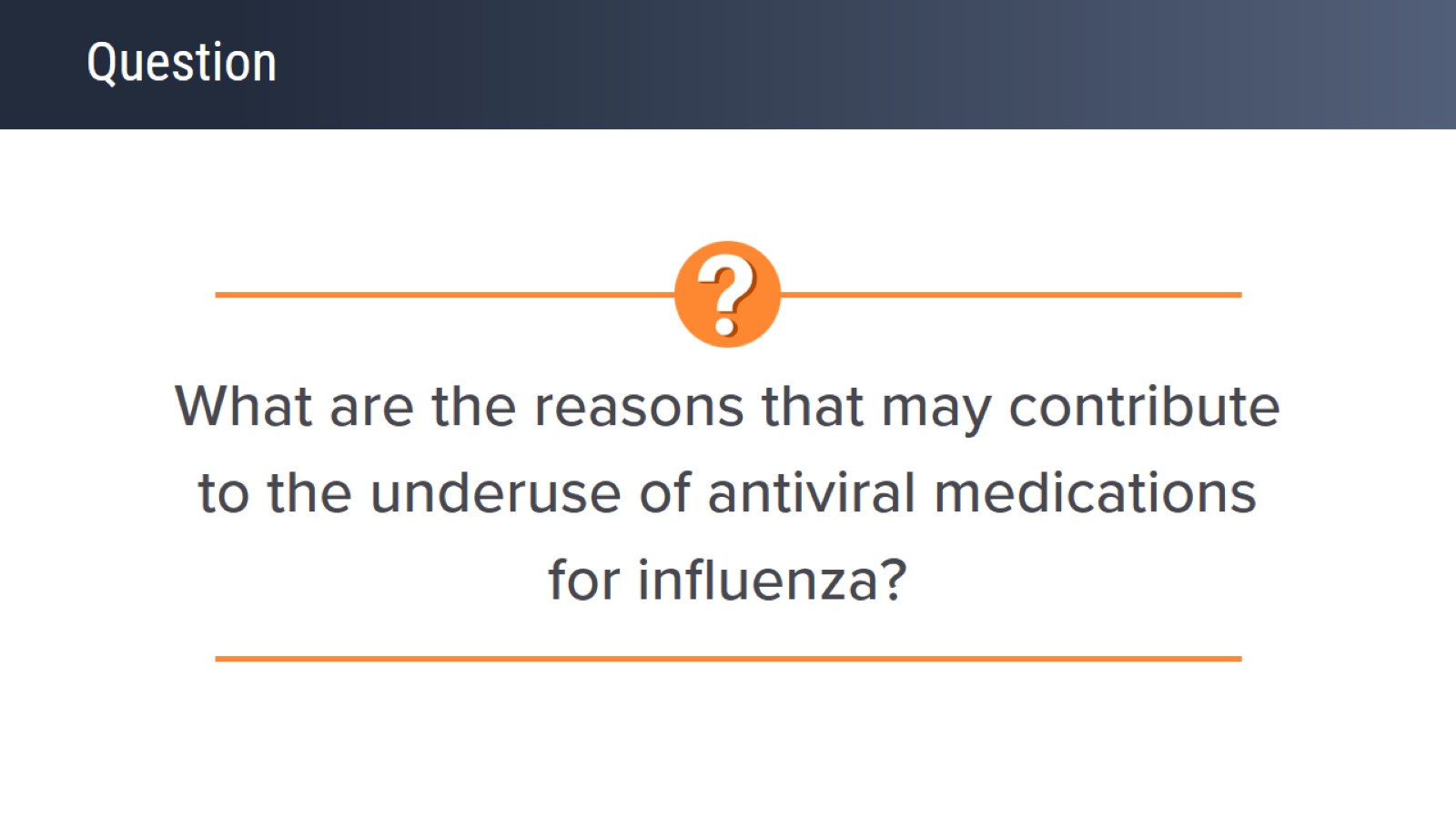 Question
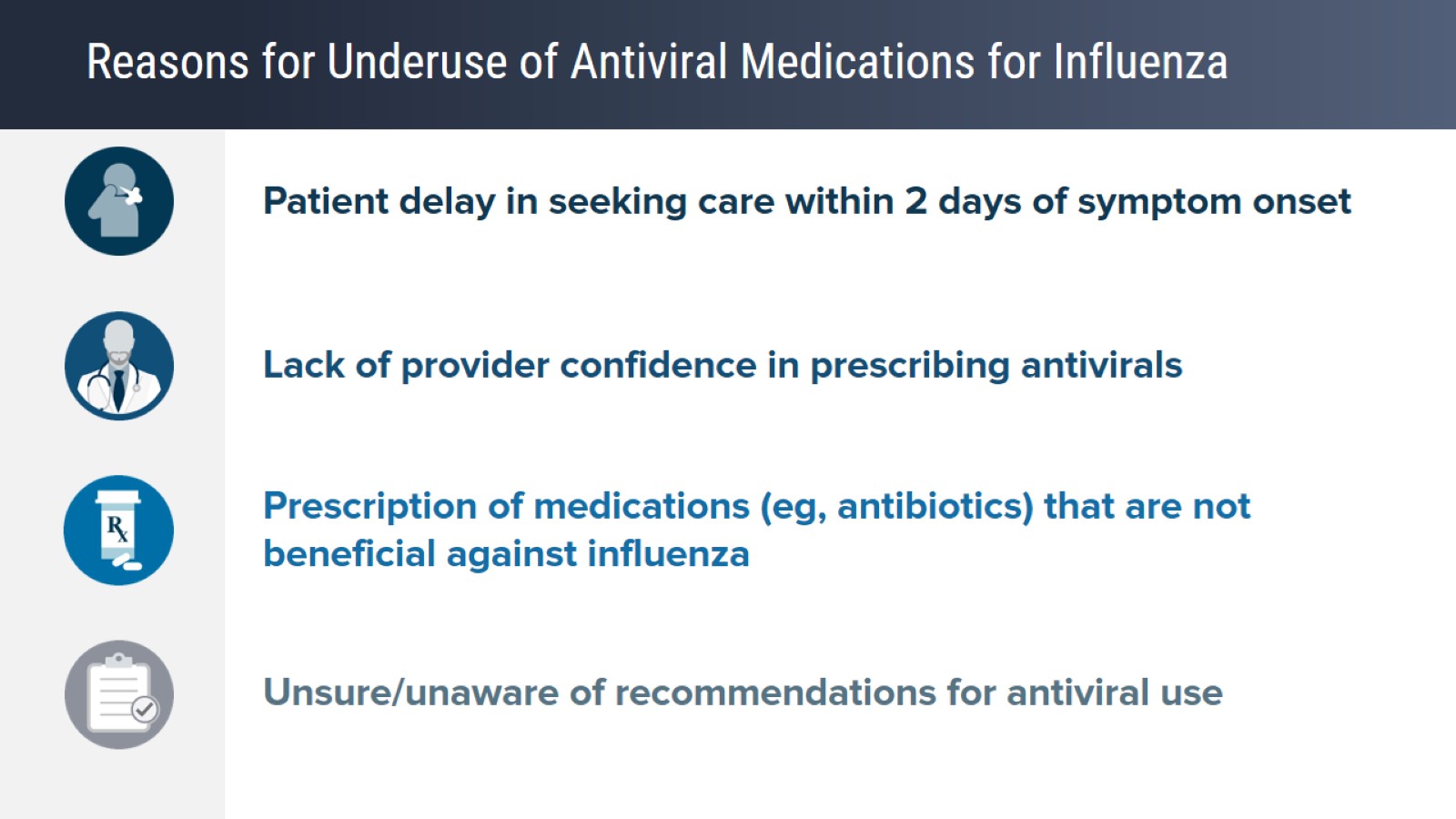 Reasons for Underuse of Antiviral Medications for Influenza
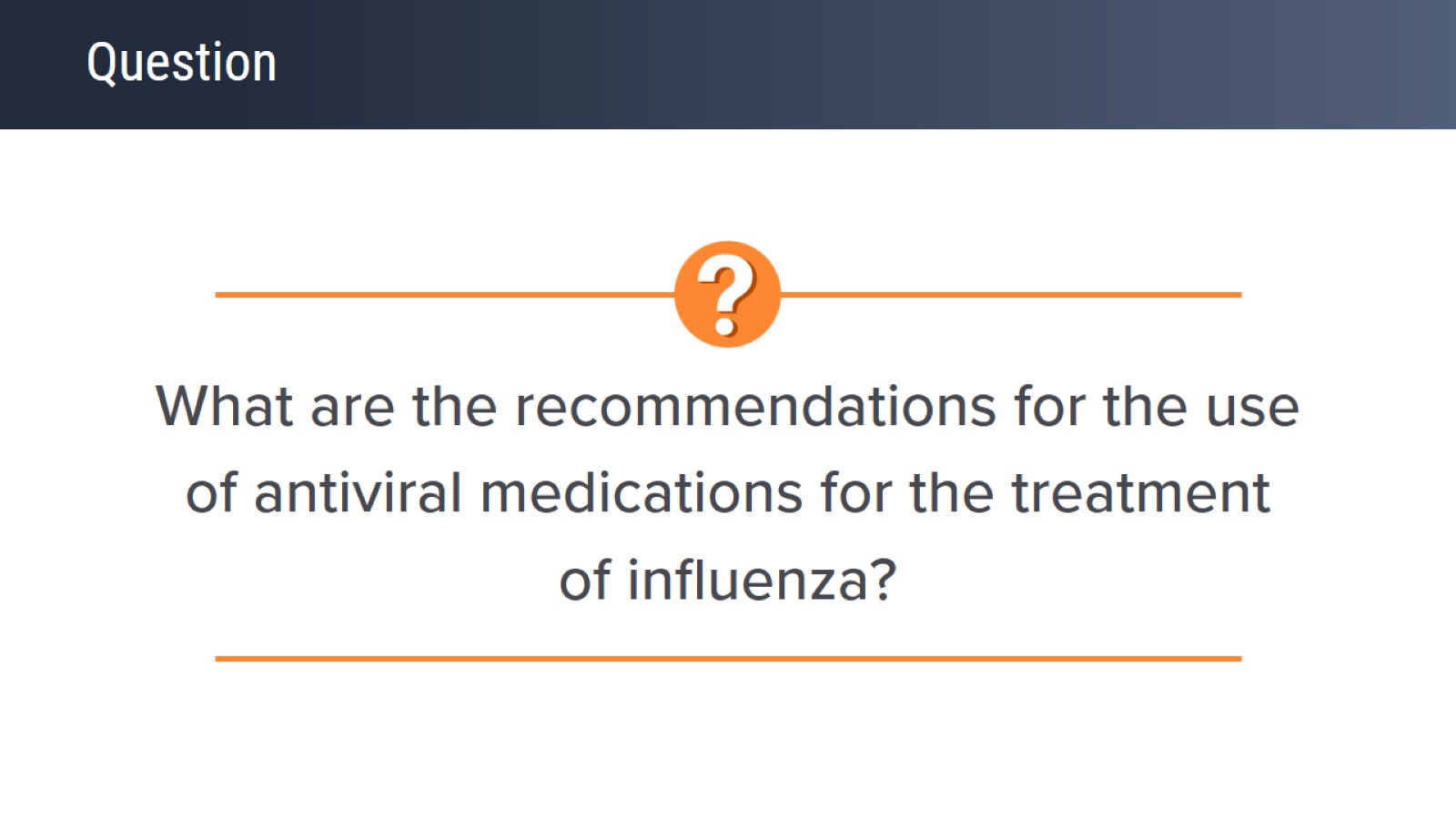 Question
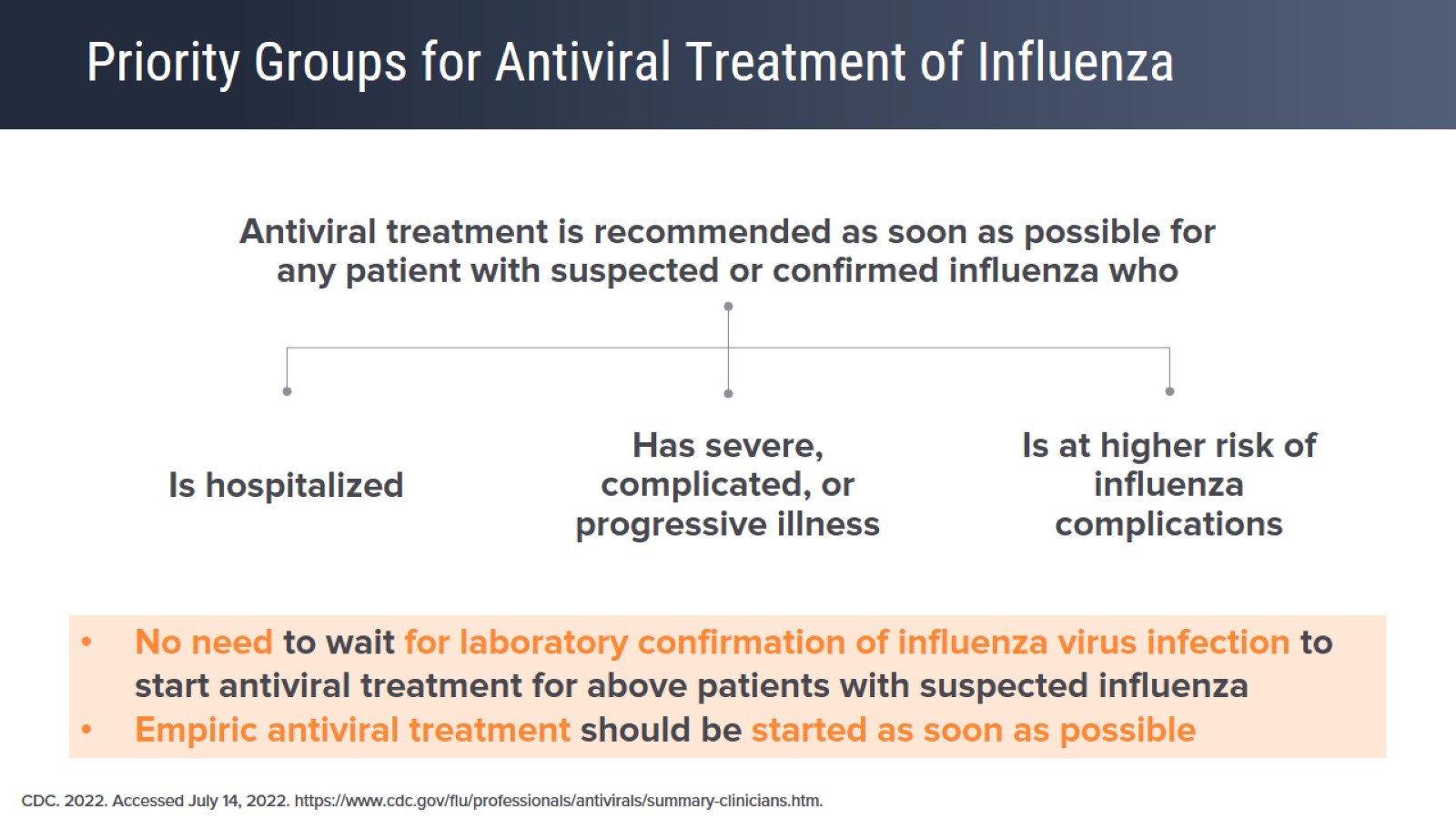 Priority Groups for Antiviral Treatment of Influenza
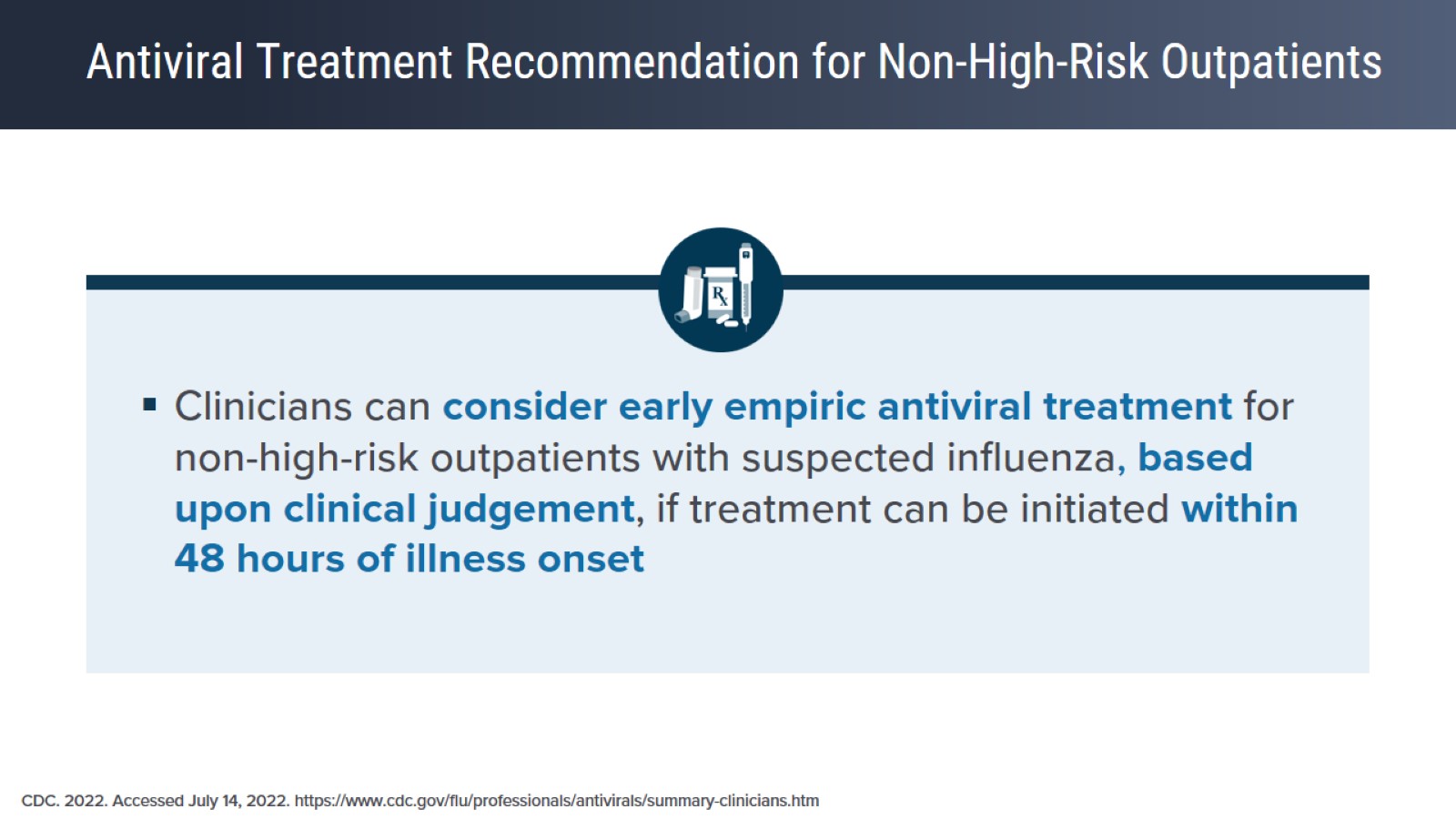 Antiviral Treatment Recommendation for Non-High-Risk Outpatients
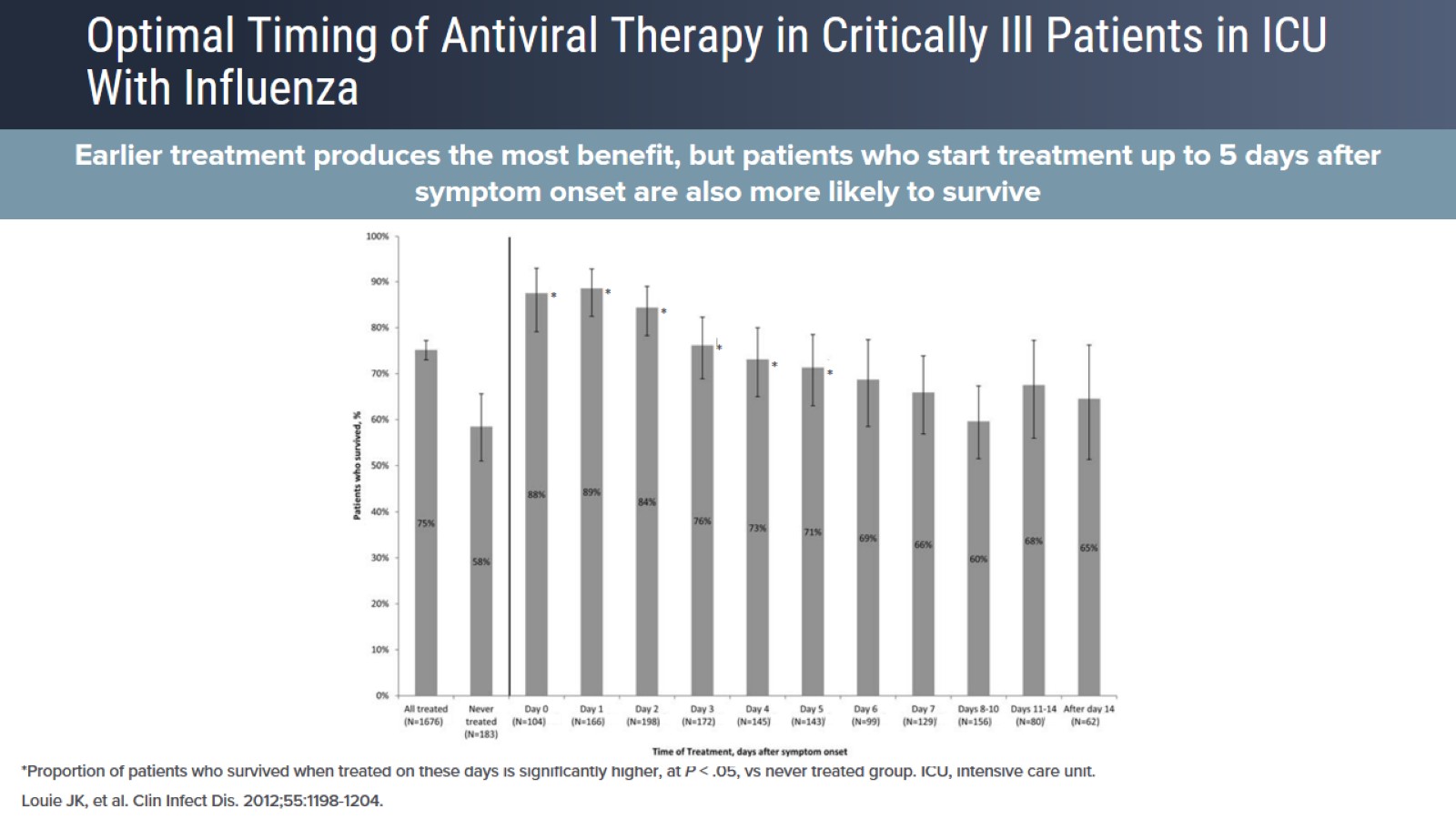 Optimal Timing of Antiviral Therapy in Critically Ill Patients in ICU With Influenza
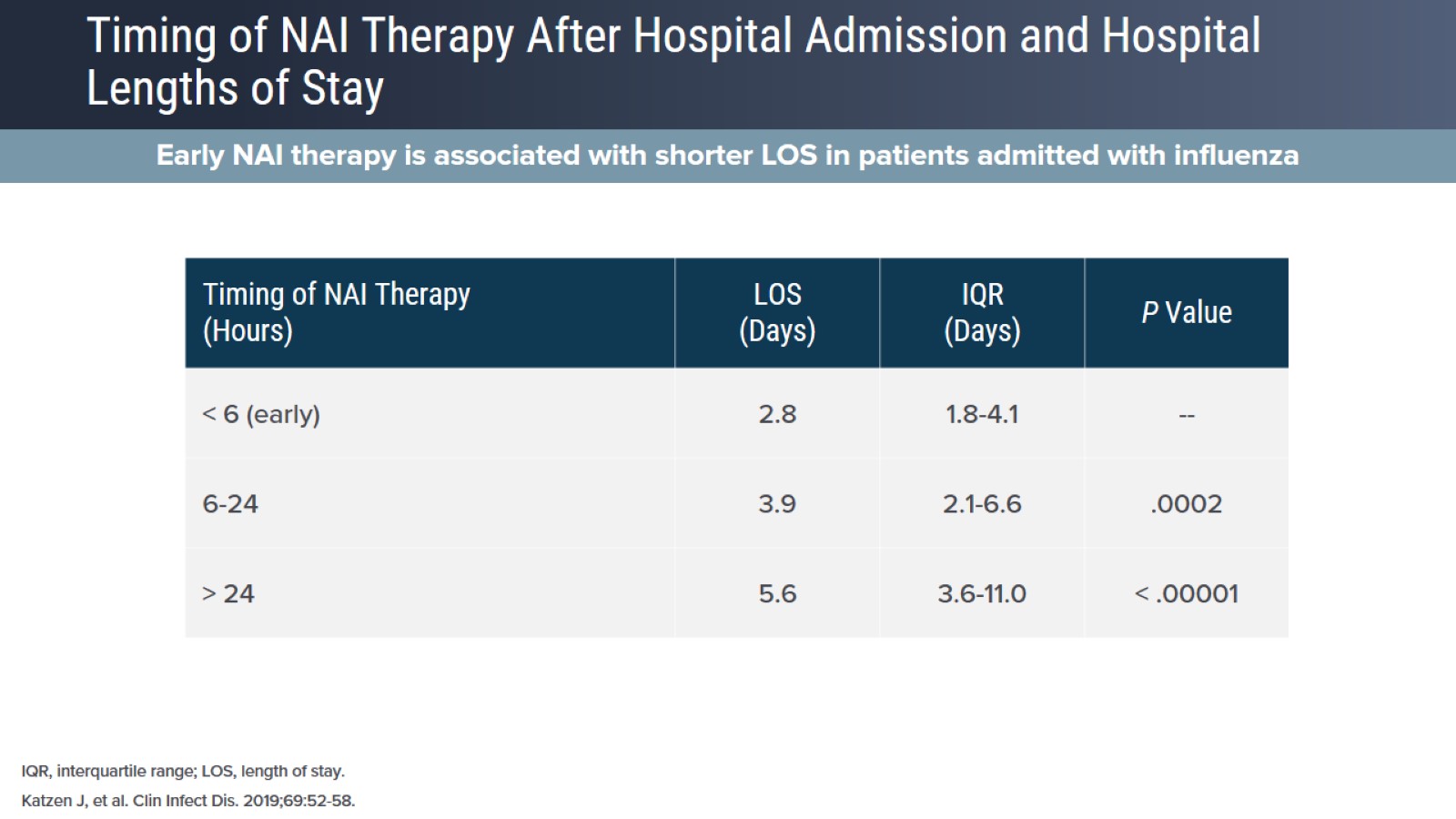 Timing of NAI Therapy After Hospital Admission and Hospital Lengths of Stay
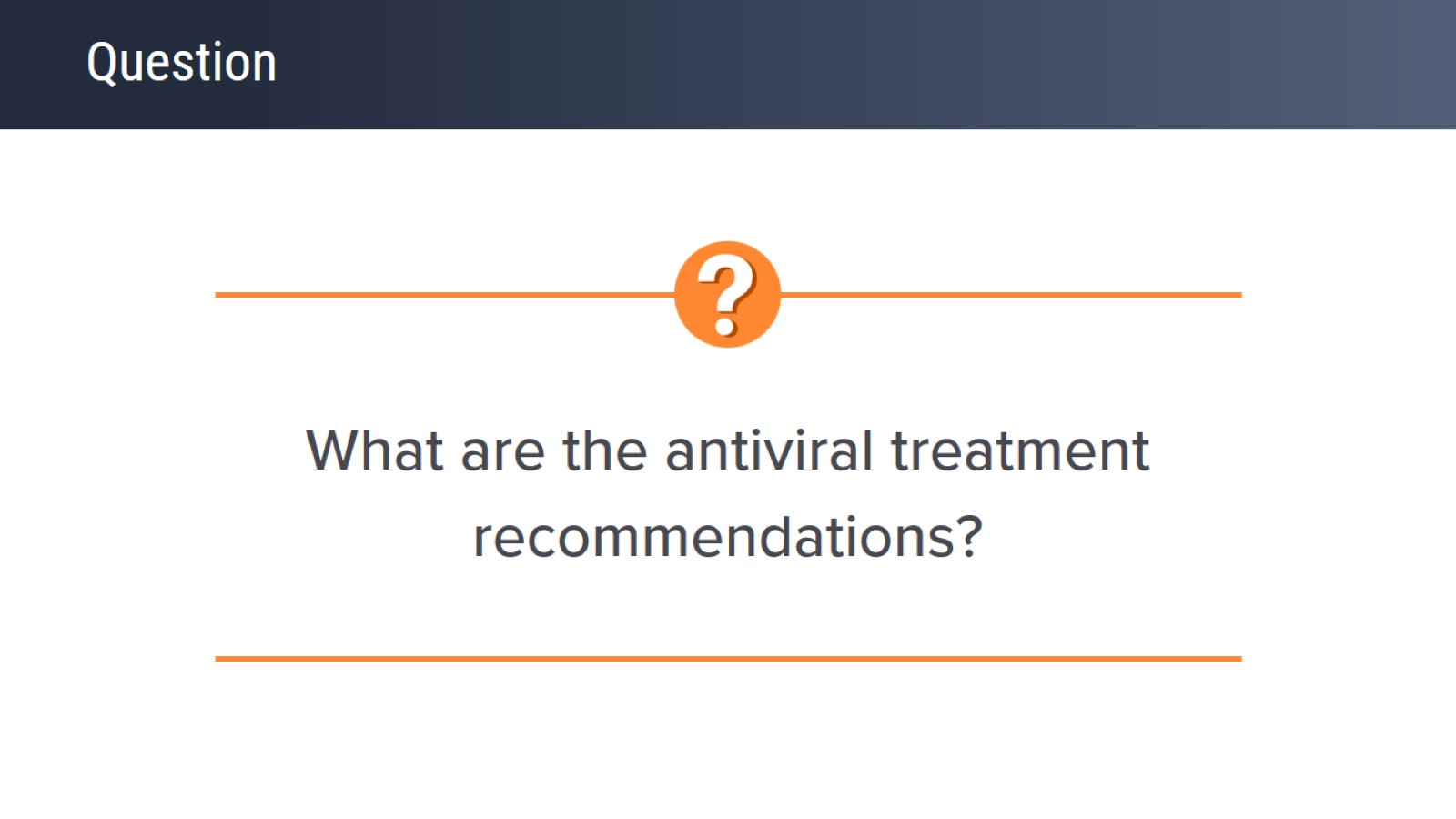 Question
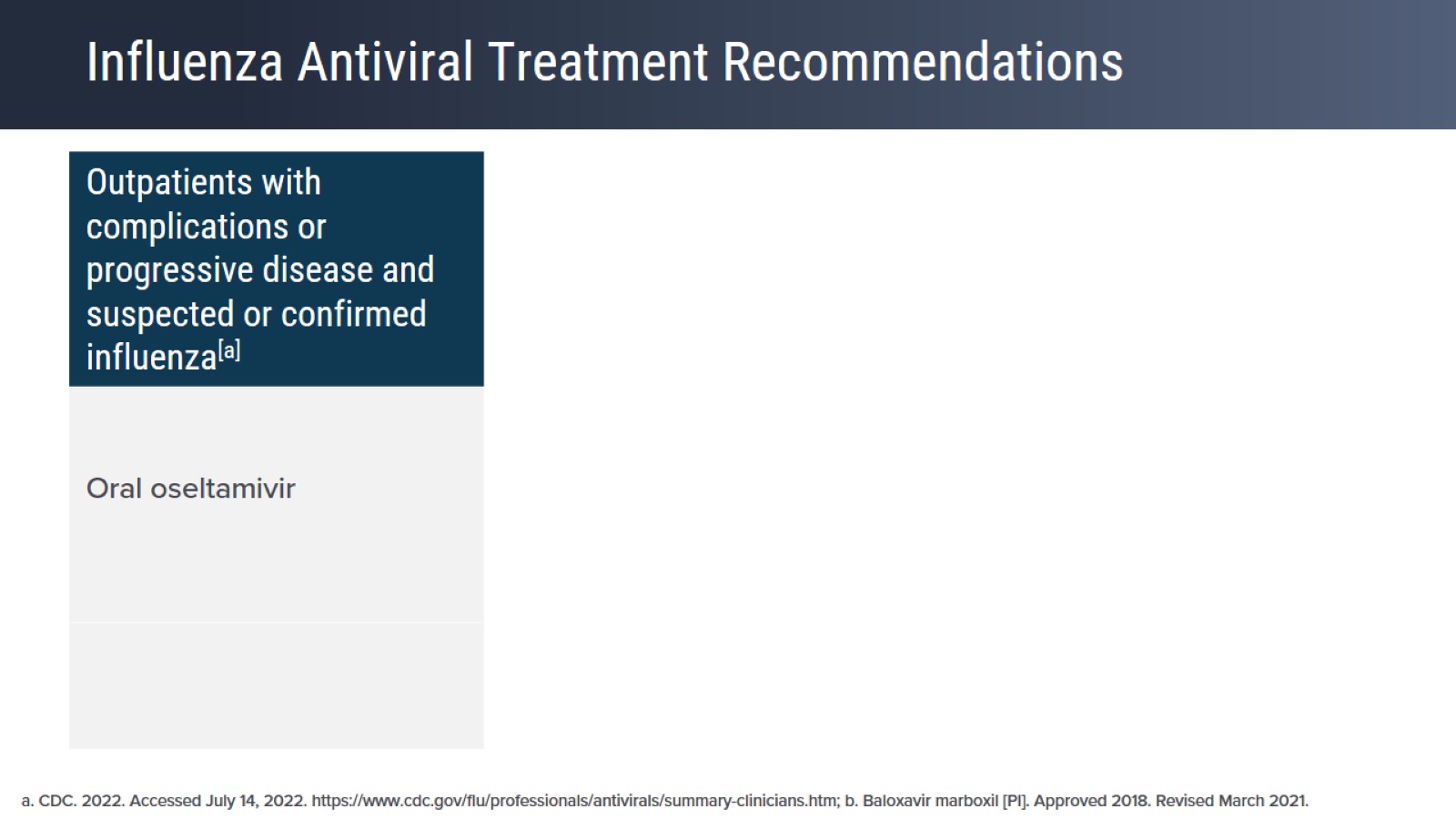 Influenza Antiviral Treatment Recommendations
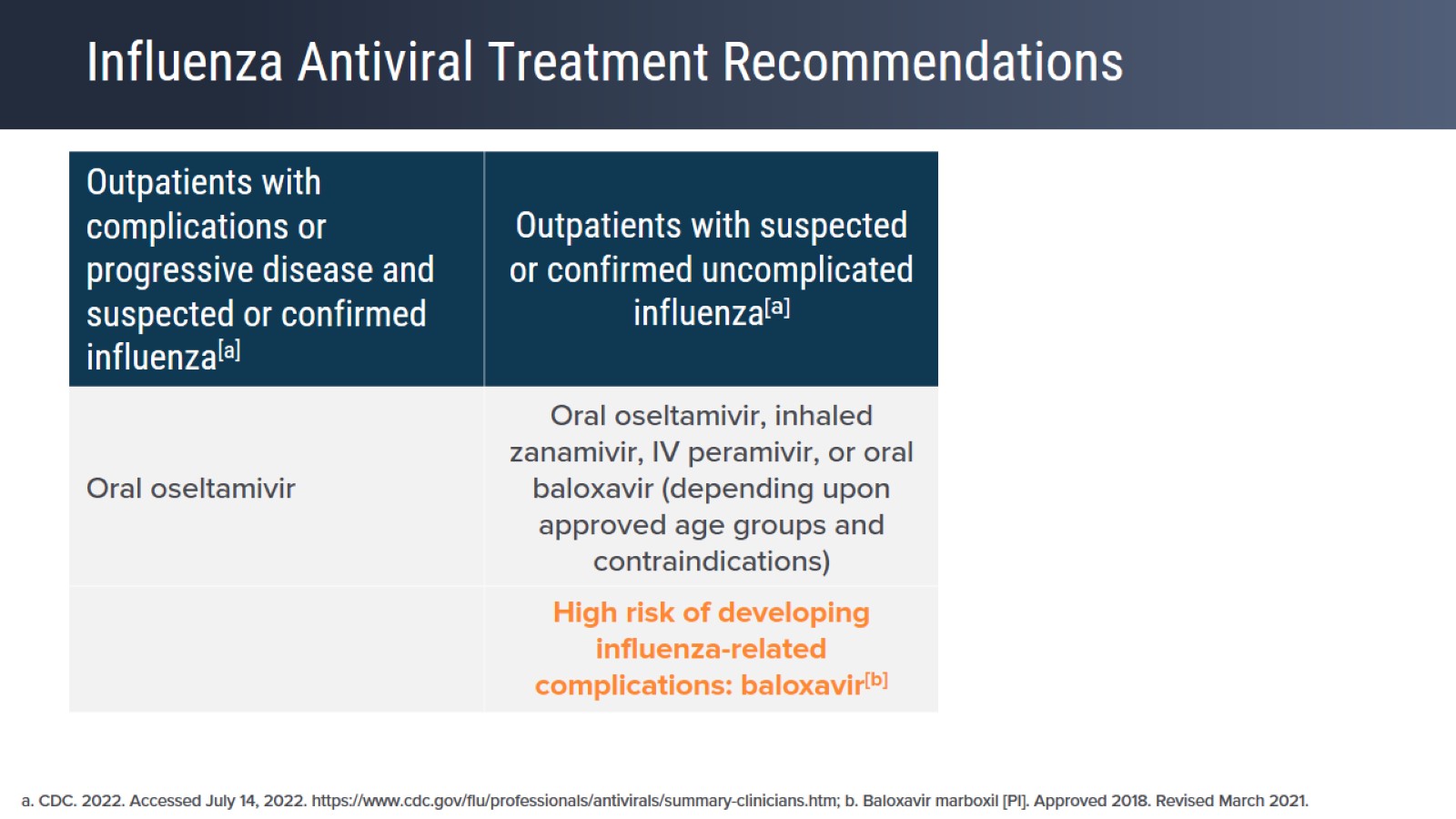 Influenza Antiviral Treatment Recommendations
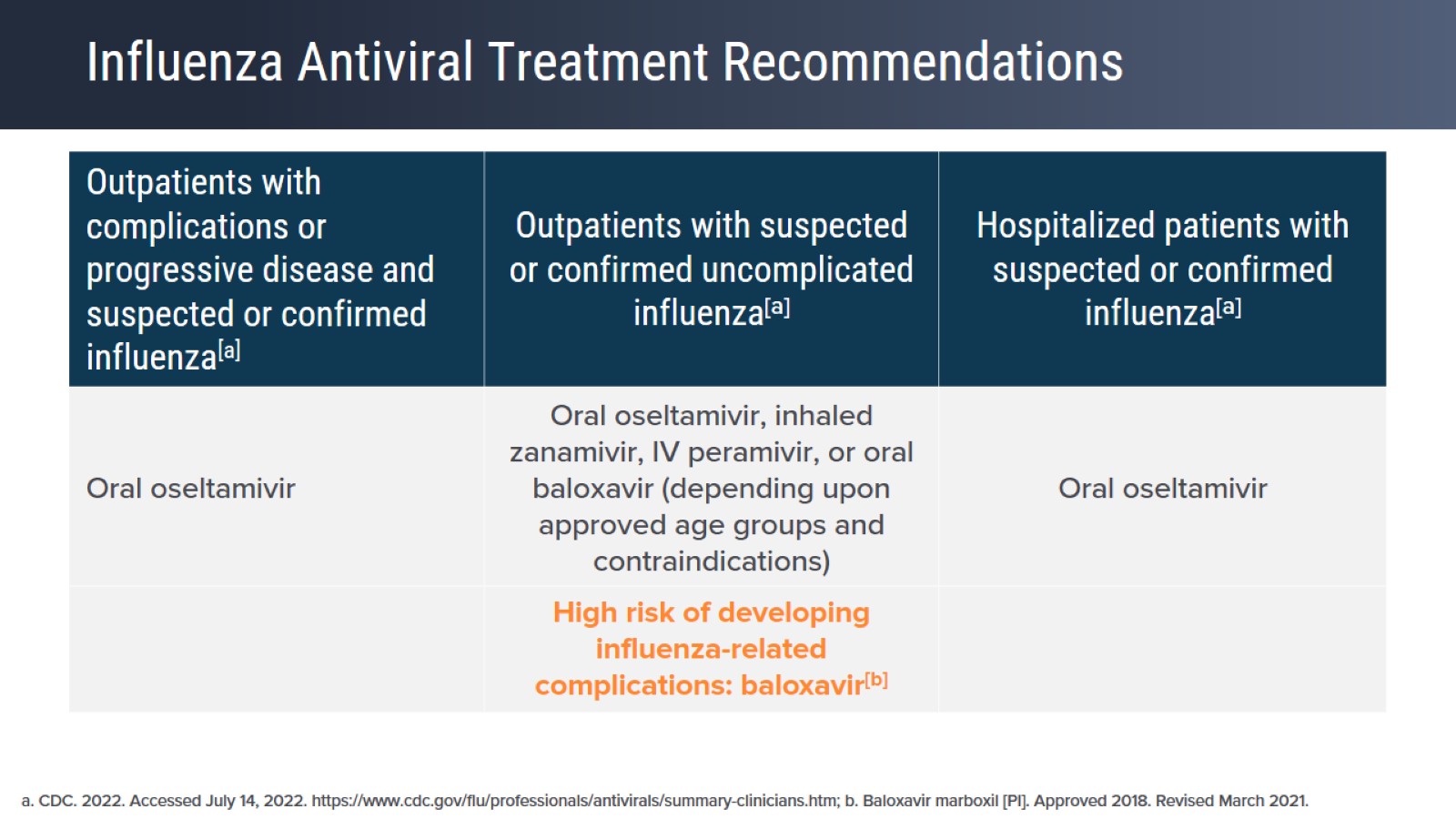 Influenza Antiviral Treatment Recommendations
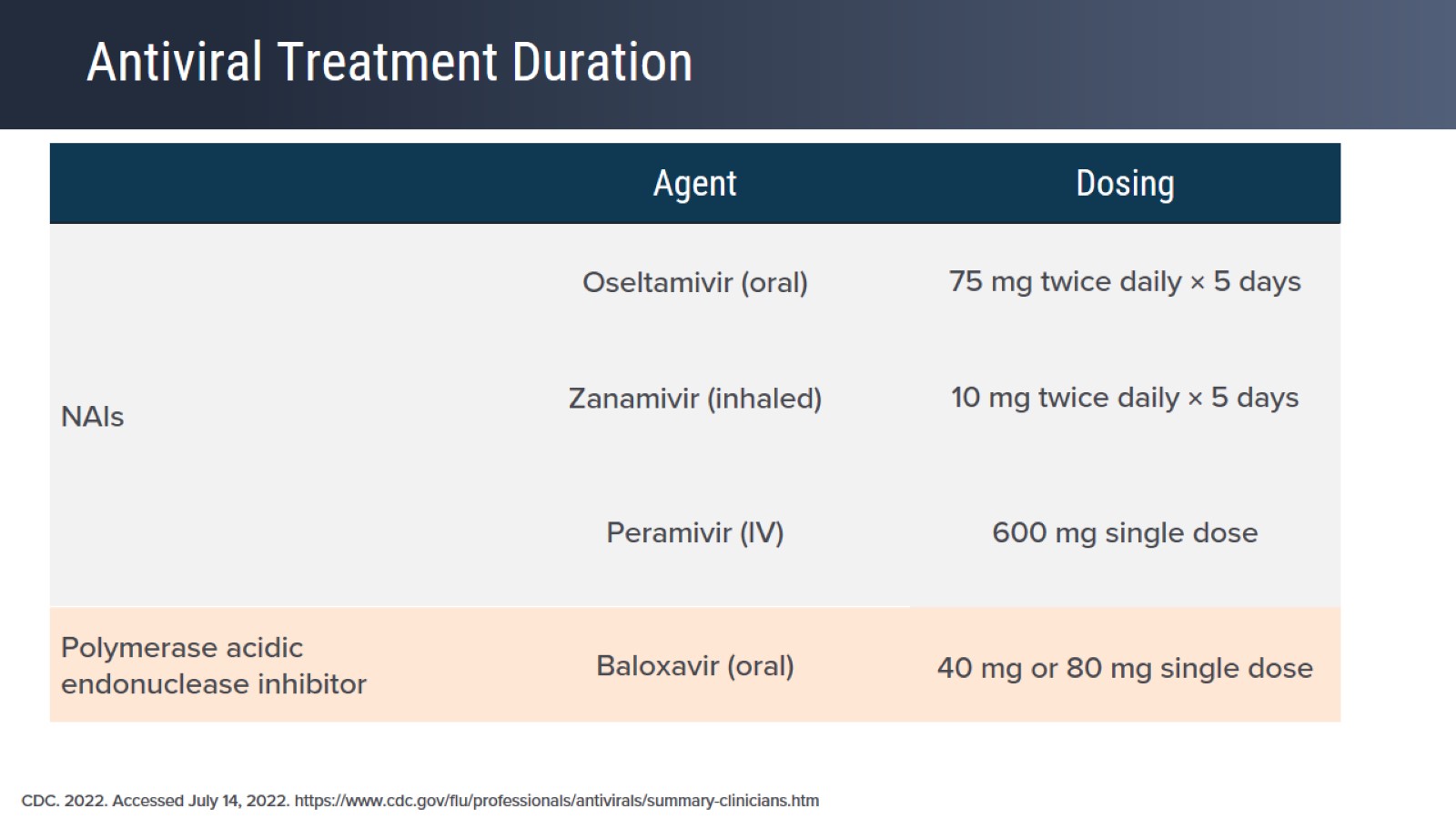 Antiviral Treatment Duration
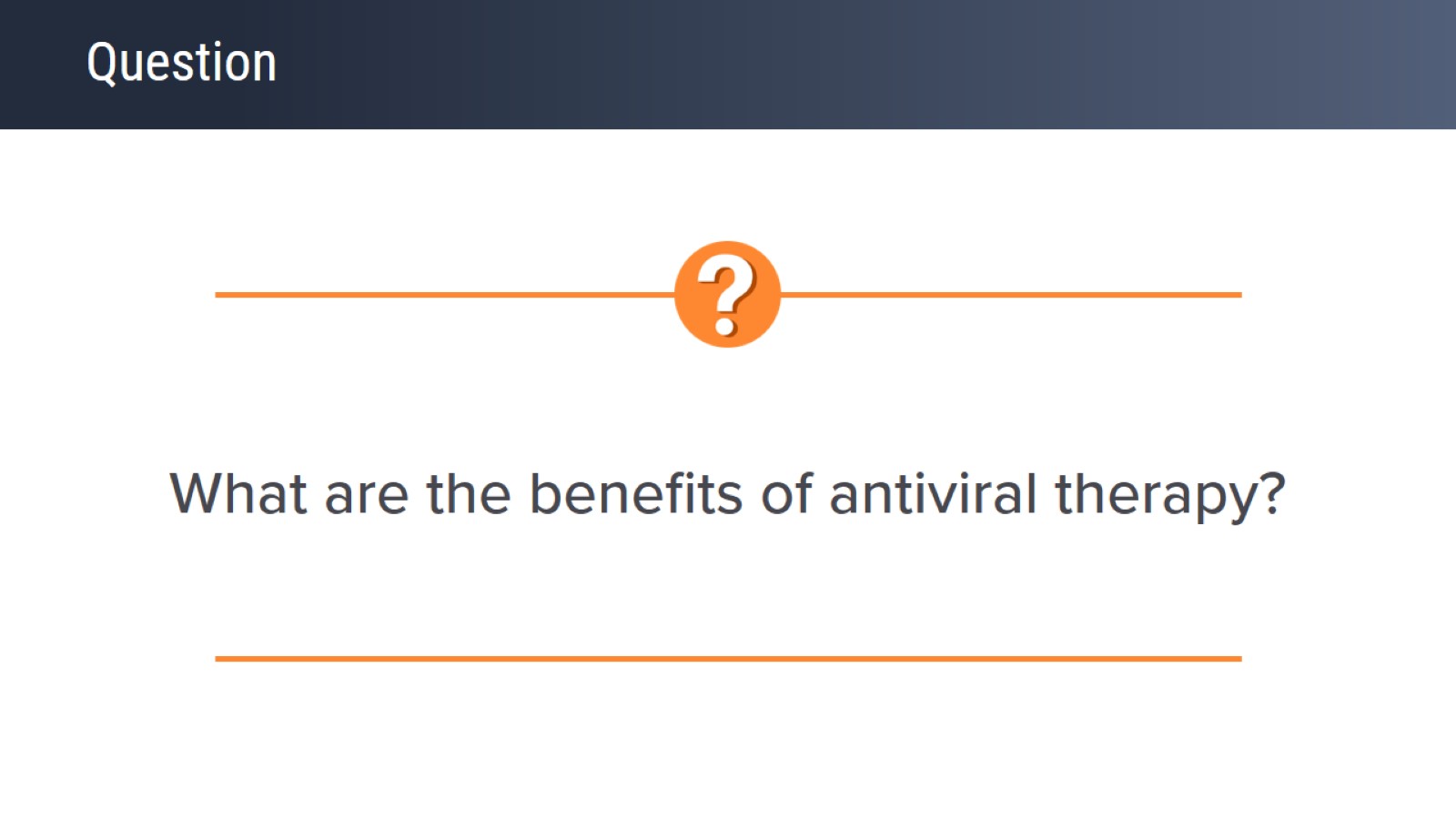 Question
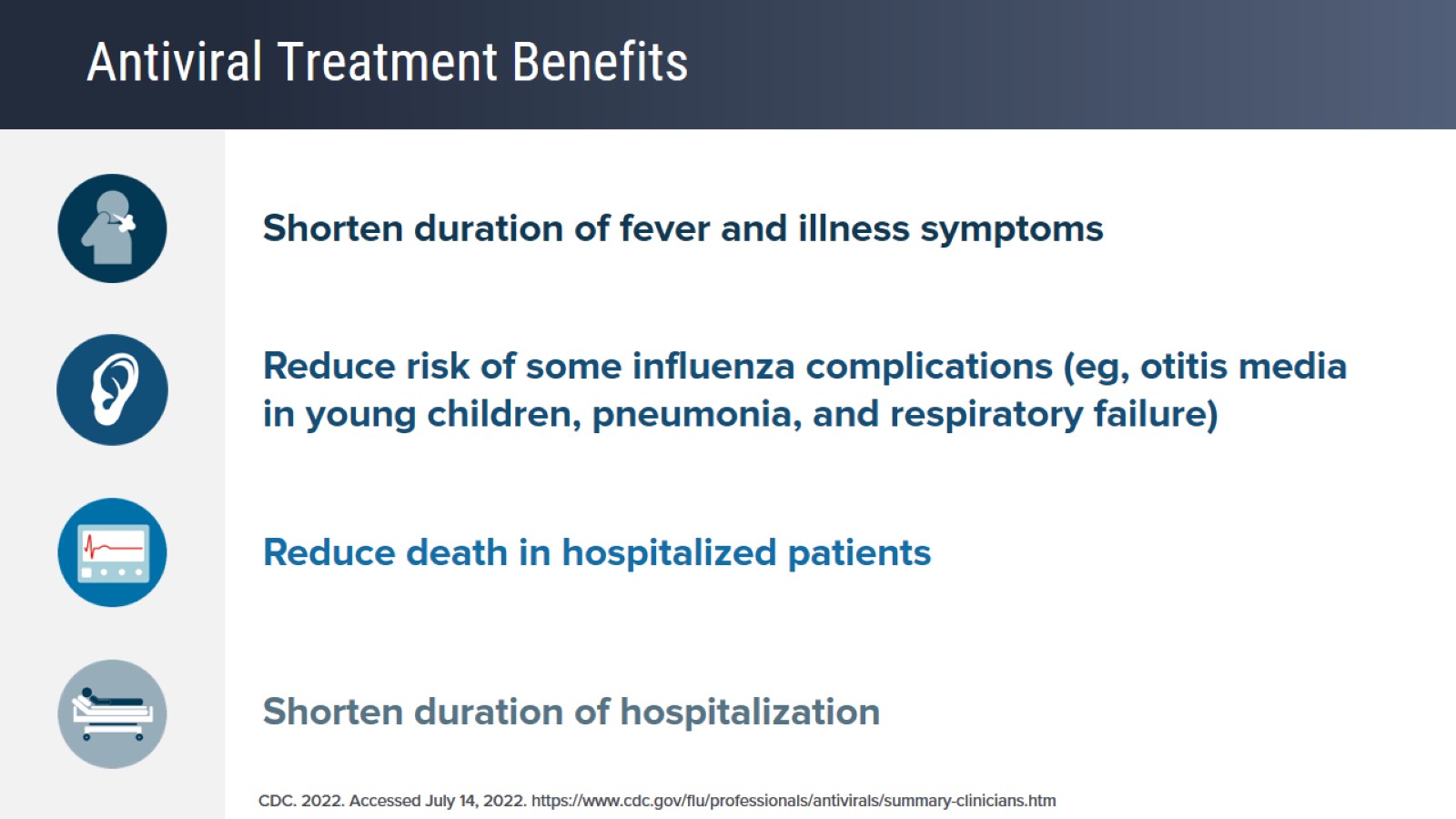 Antiviral Treatment Benefits
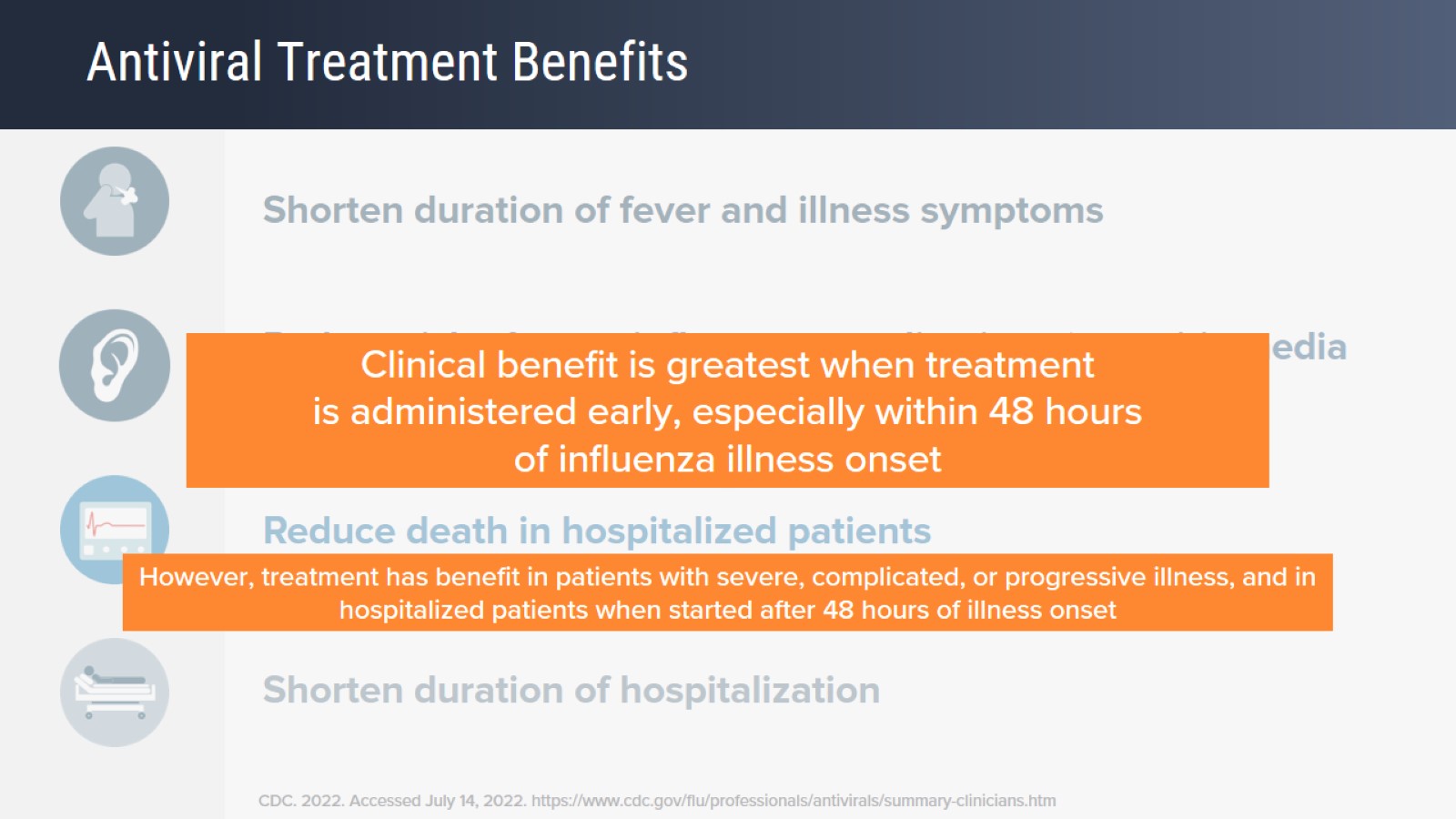 Antiviral Treatment Benefits
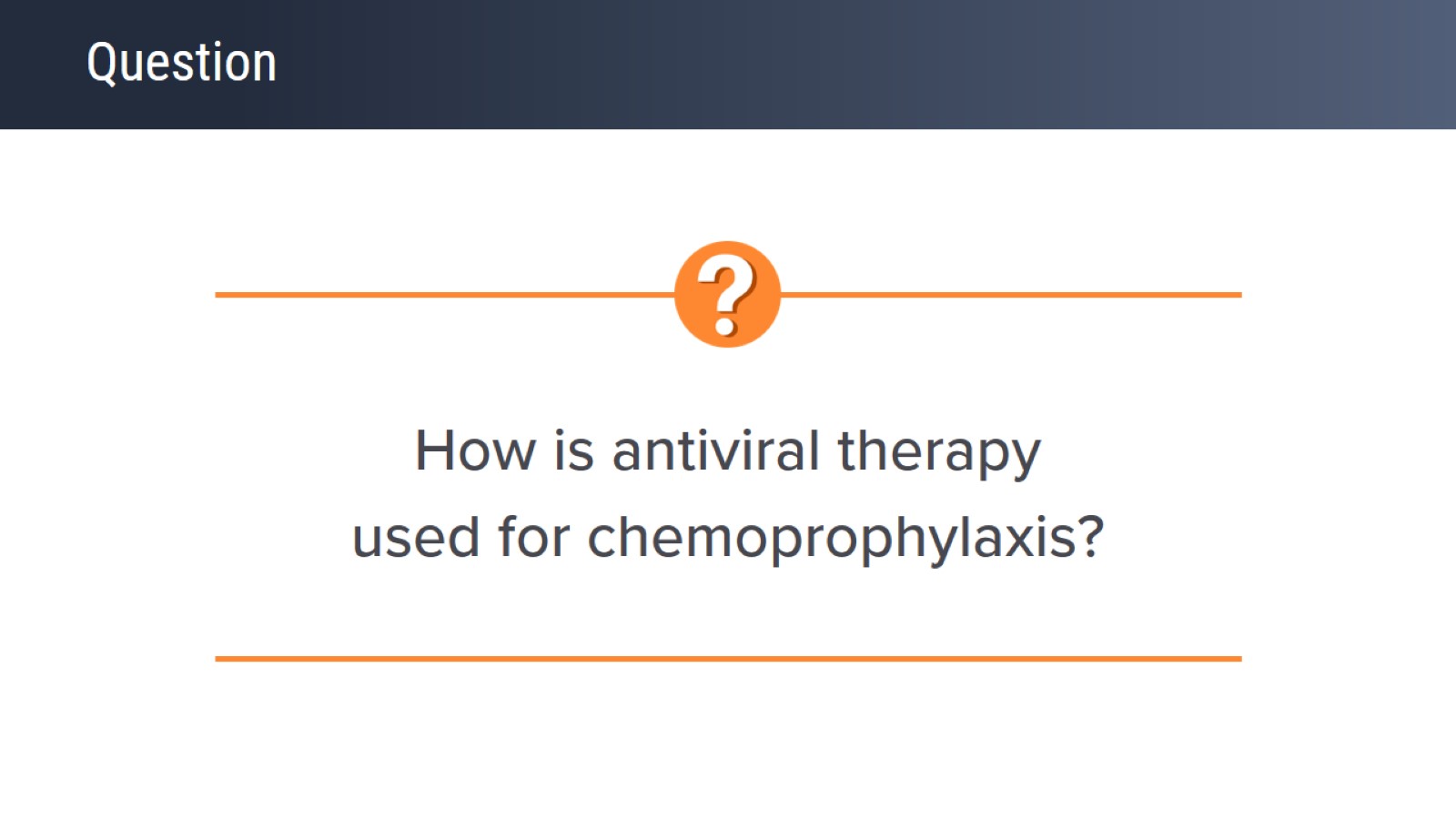 Question
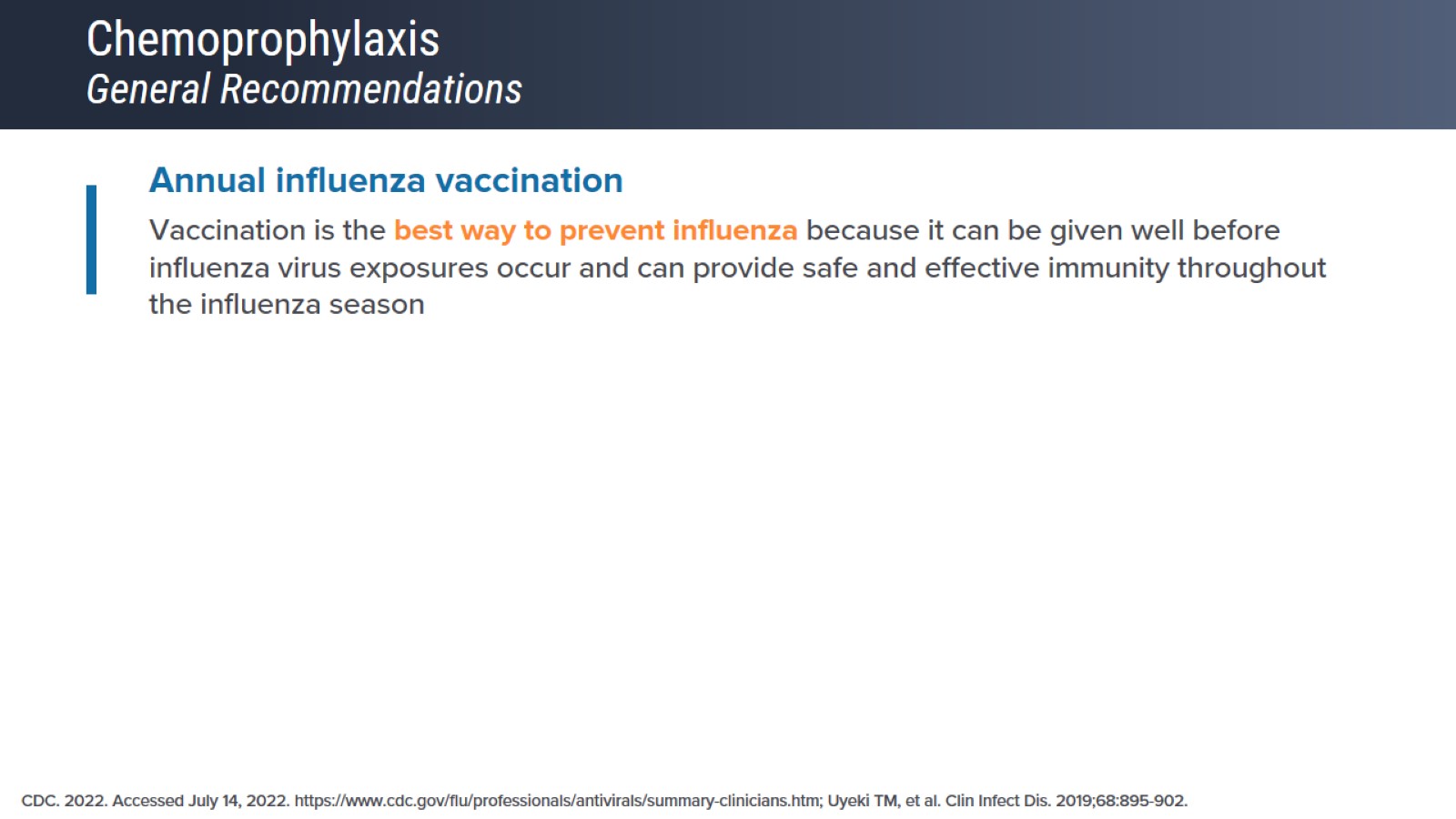 ChemoprophylaxisGeneral Recommendations
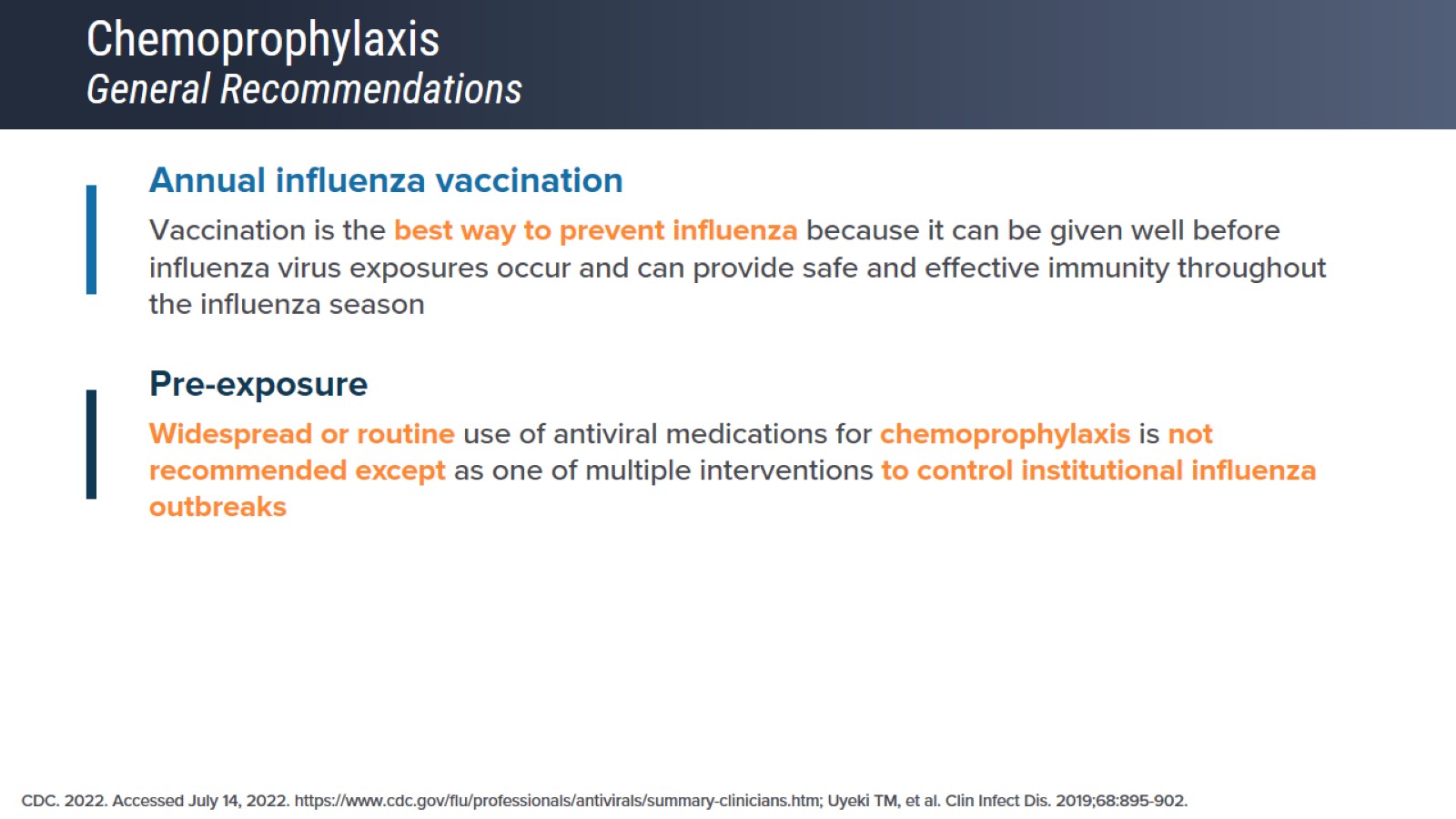 ChemoprophylaxisGeneral Recommendations
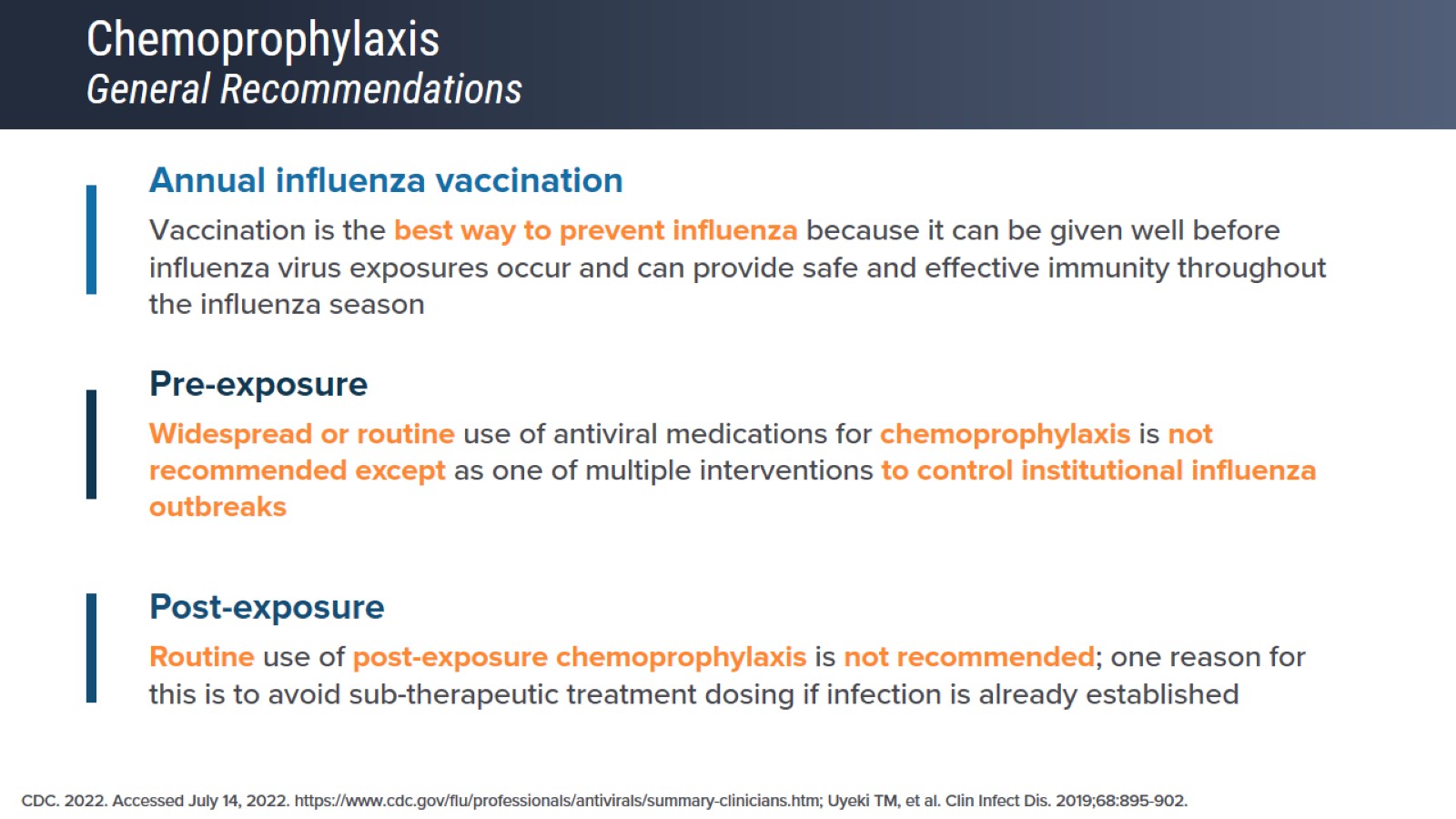 ChemoprophylaxisGeneral Recommendations
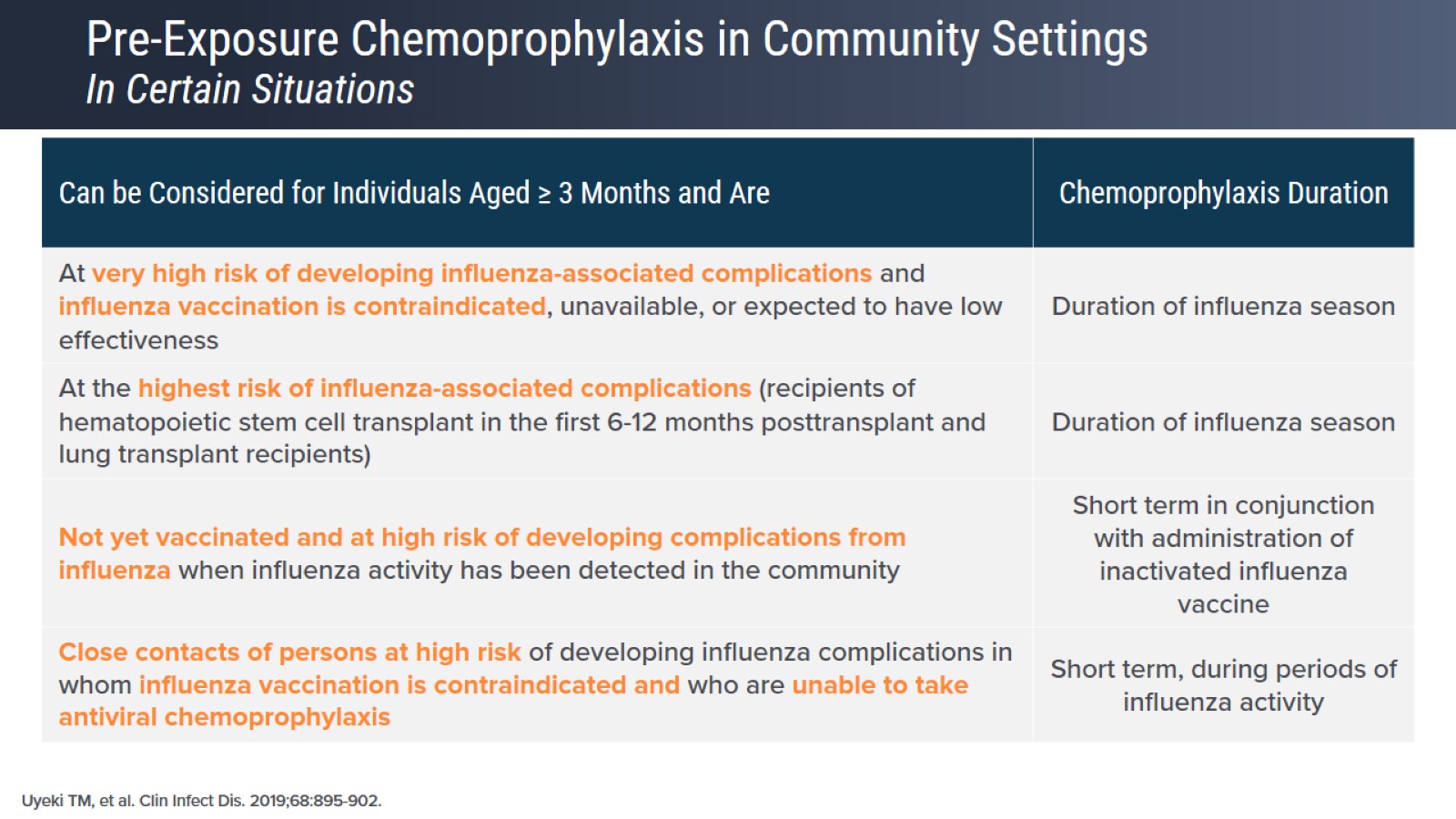 Pre-Exposure Chemoprophylaxis in Community SettingsIn Certain Situations
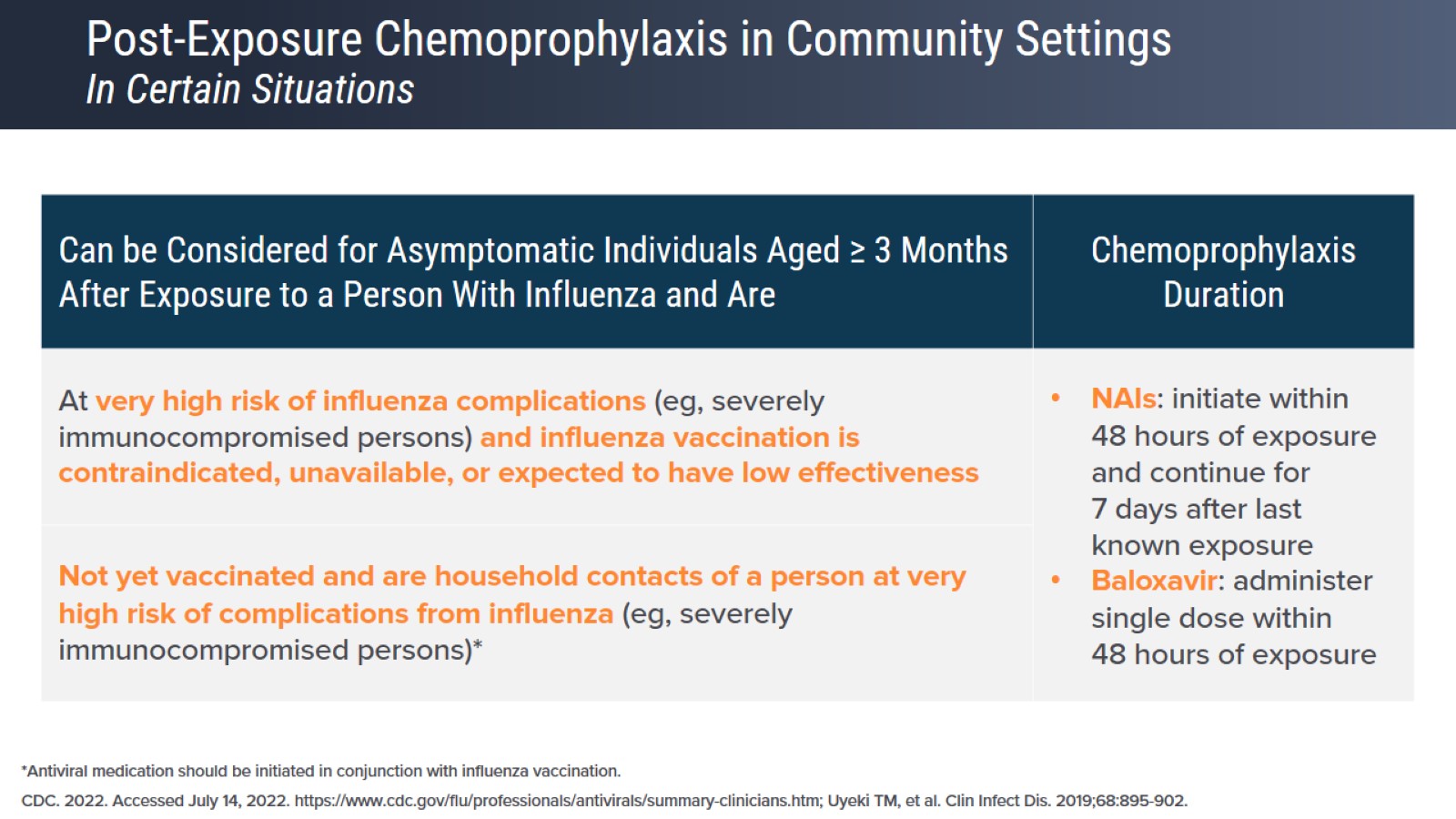 Post-Exposure Chemoprophylaxis in Community SettingsIn Certain Situations
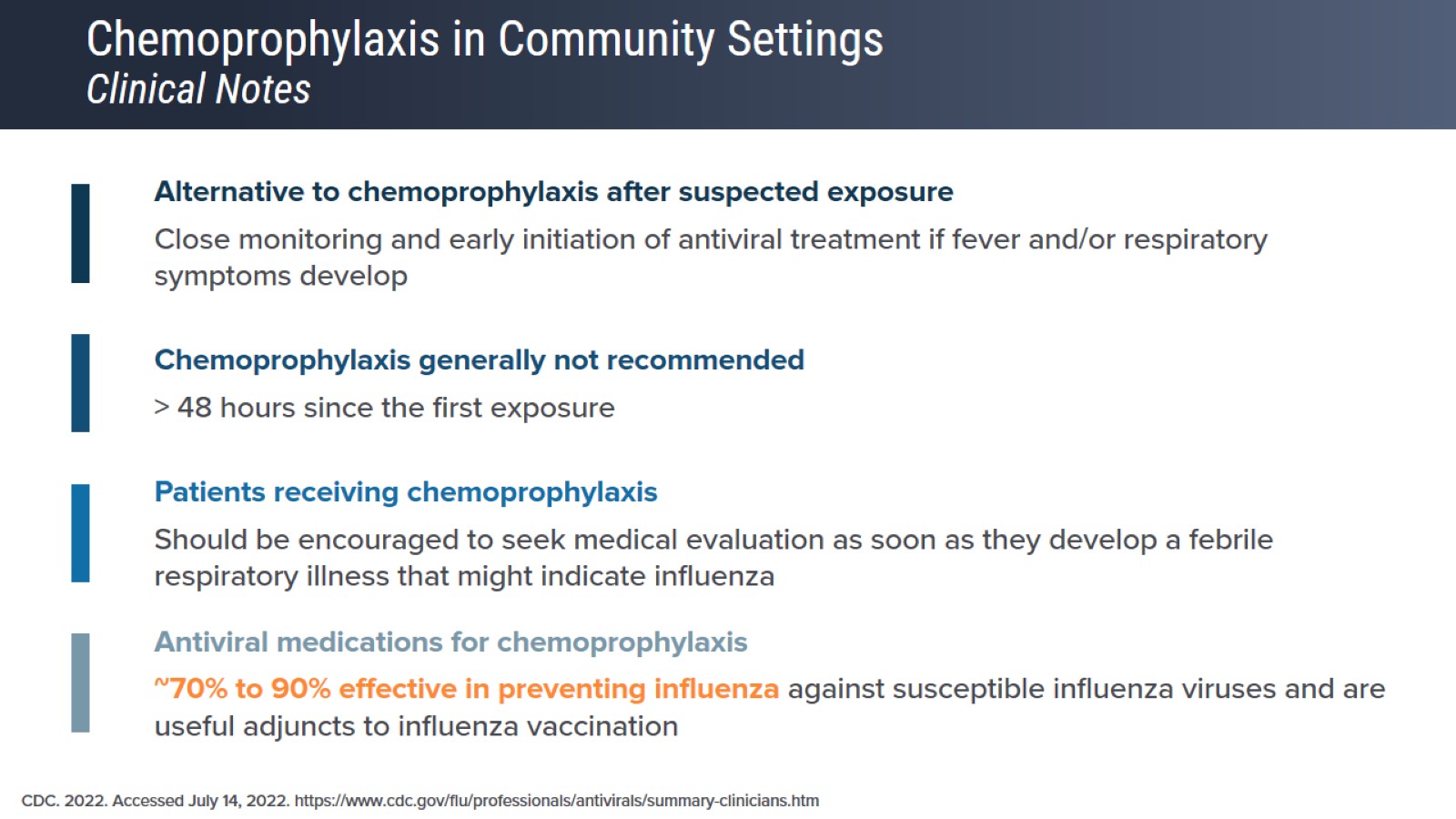 Chemoprophylaxis in Community SettingsClinical Notes
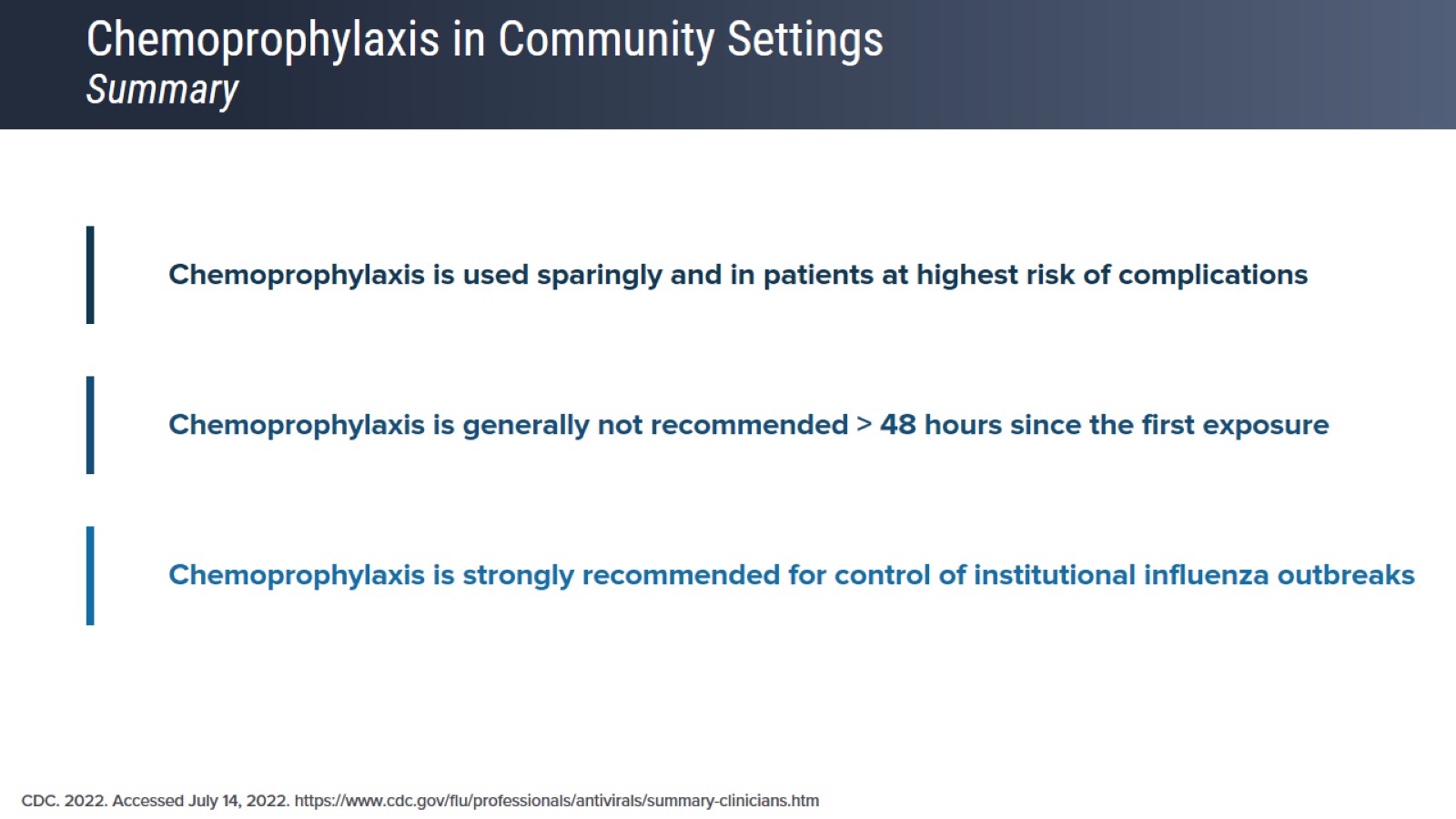 Chemoprophylaxis in Community SettingsSummary
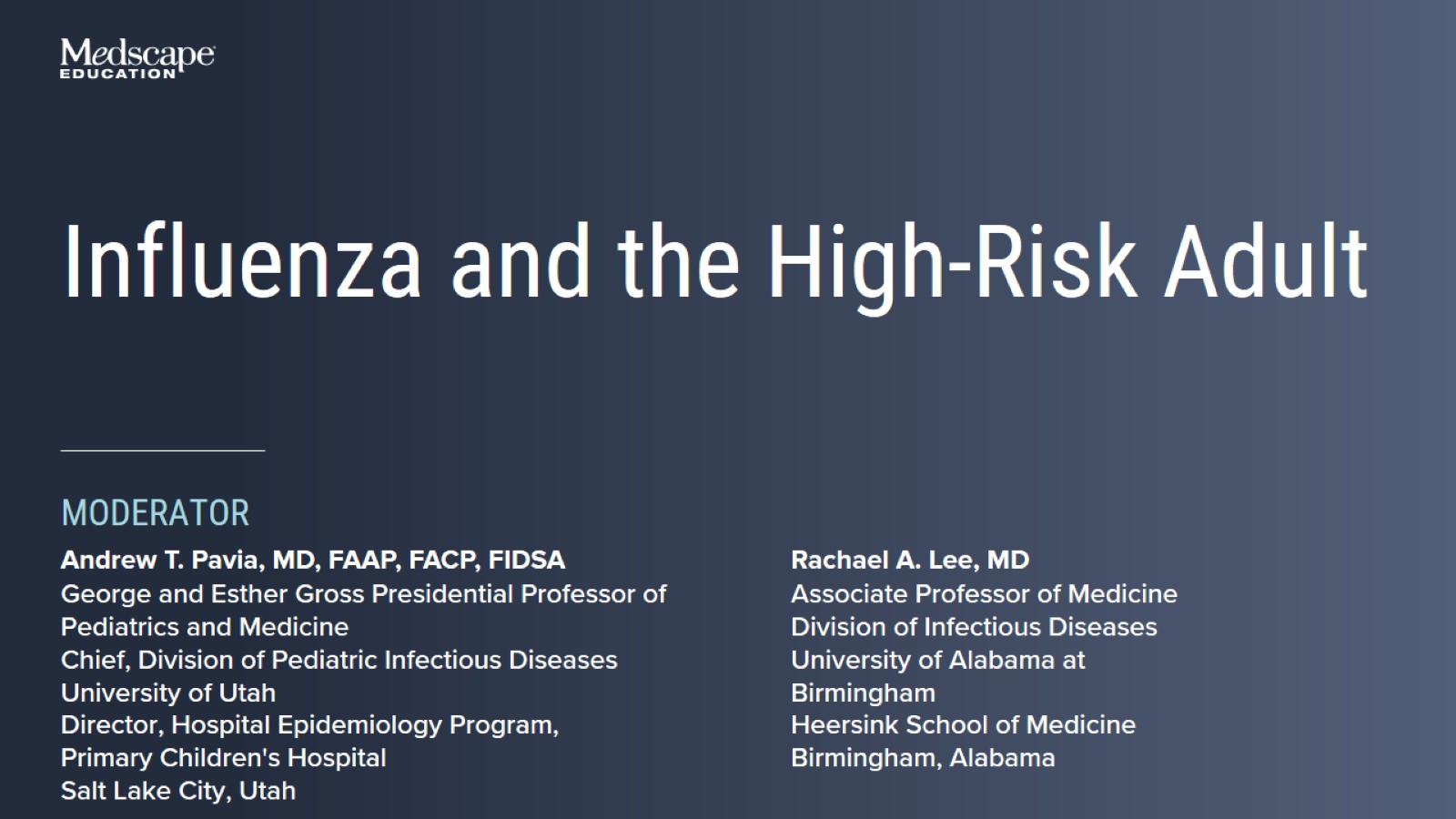 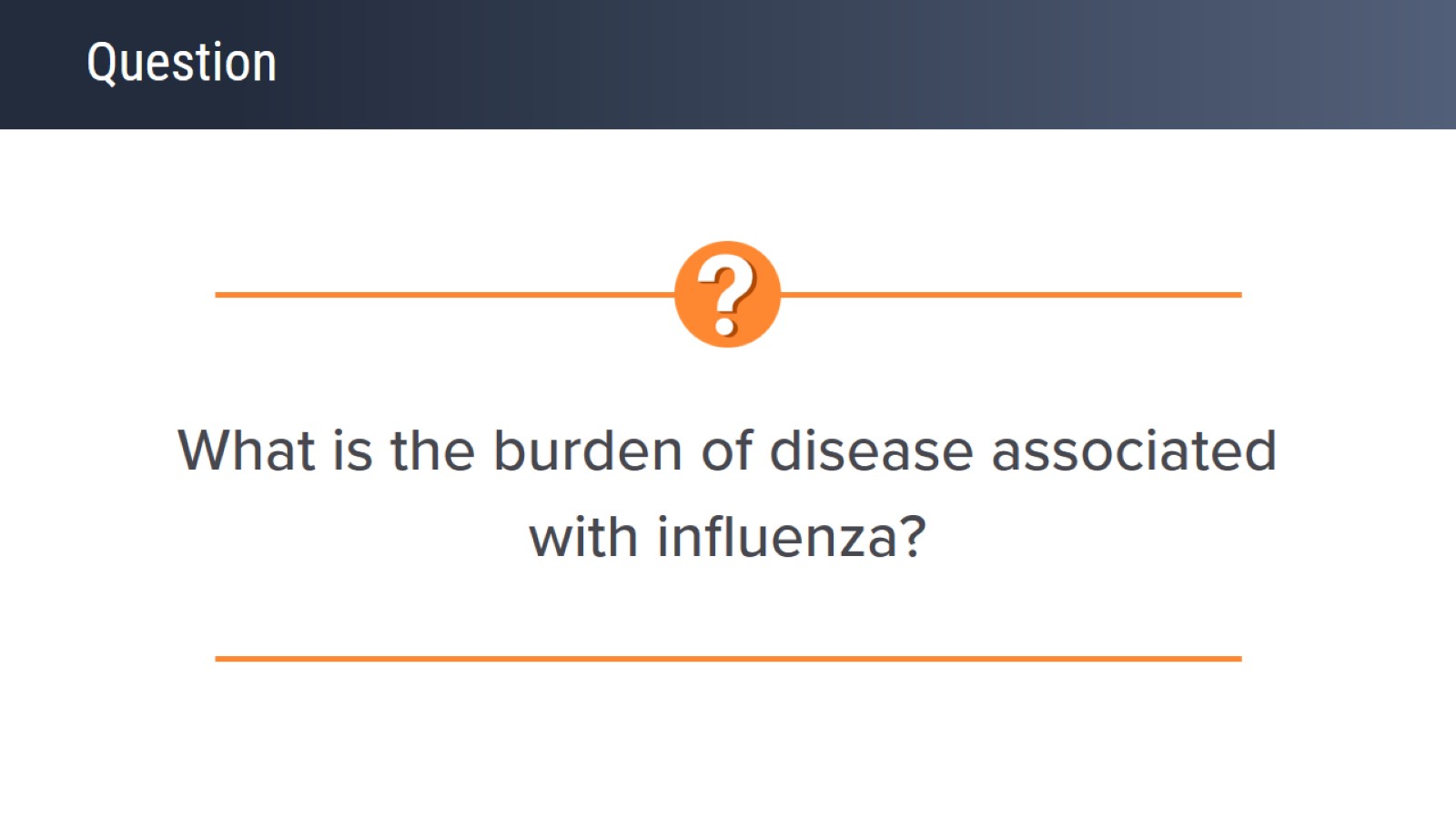 Question
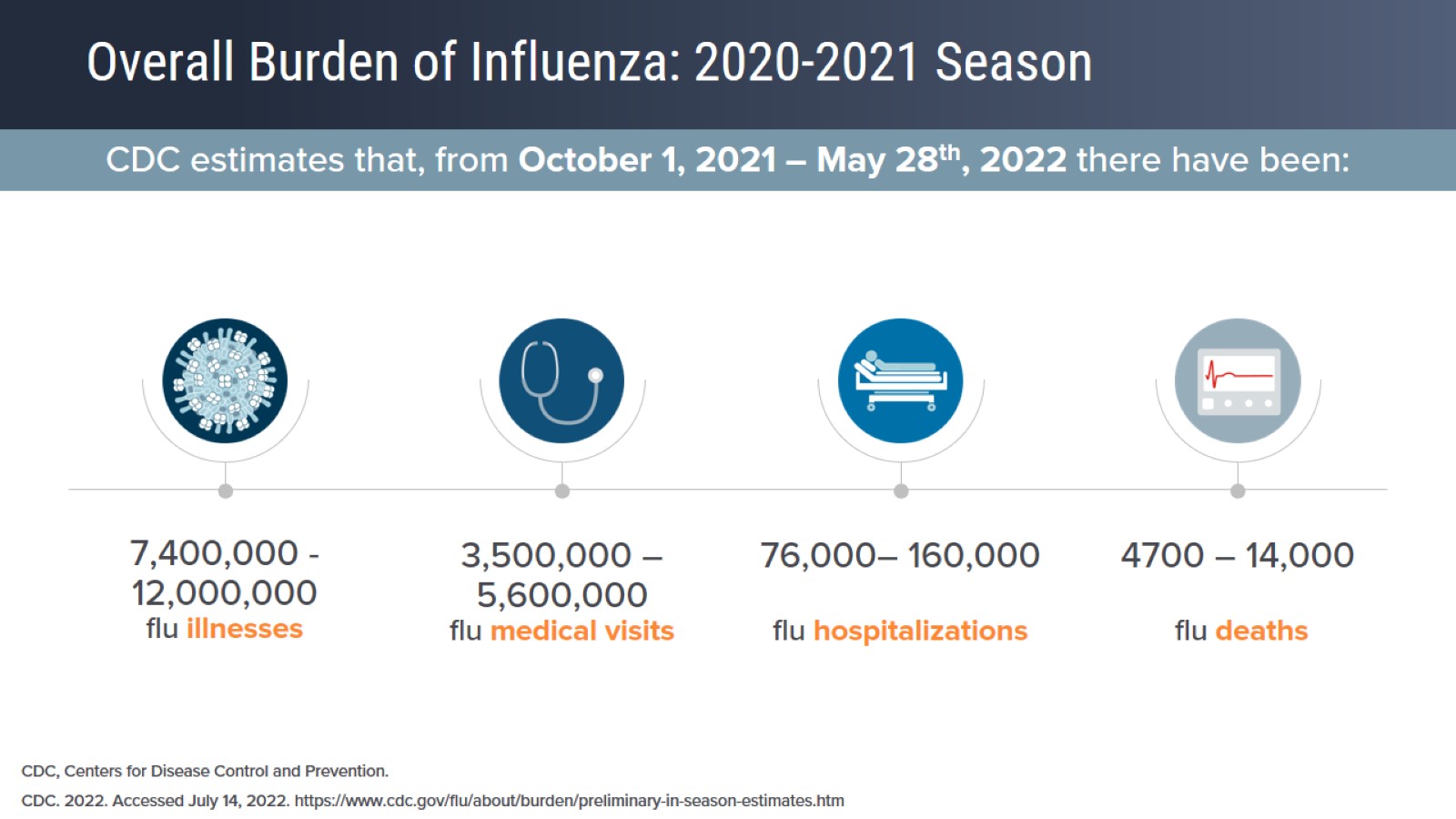 Overall Burden of Influenza: 2020-2021 Season
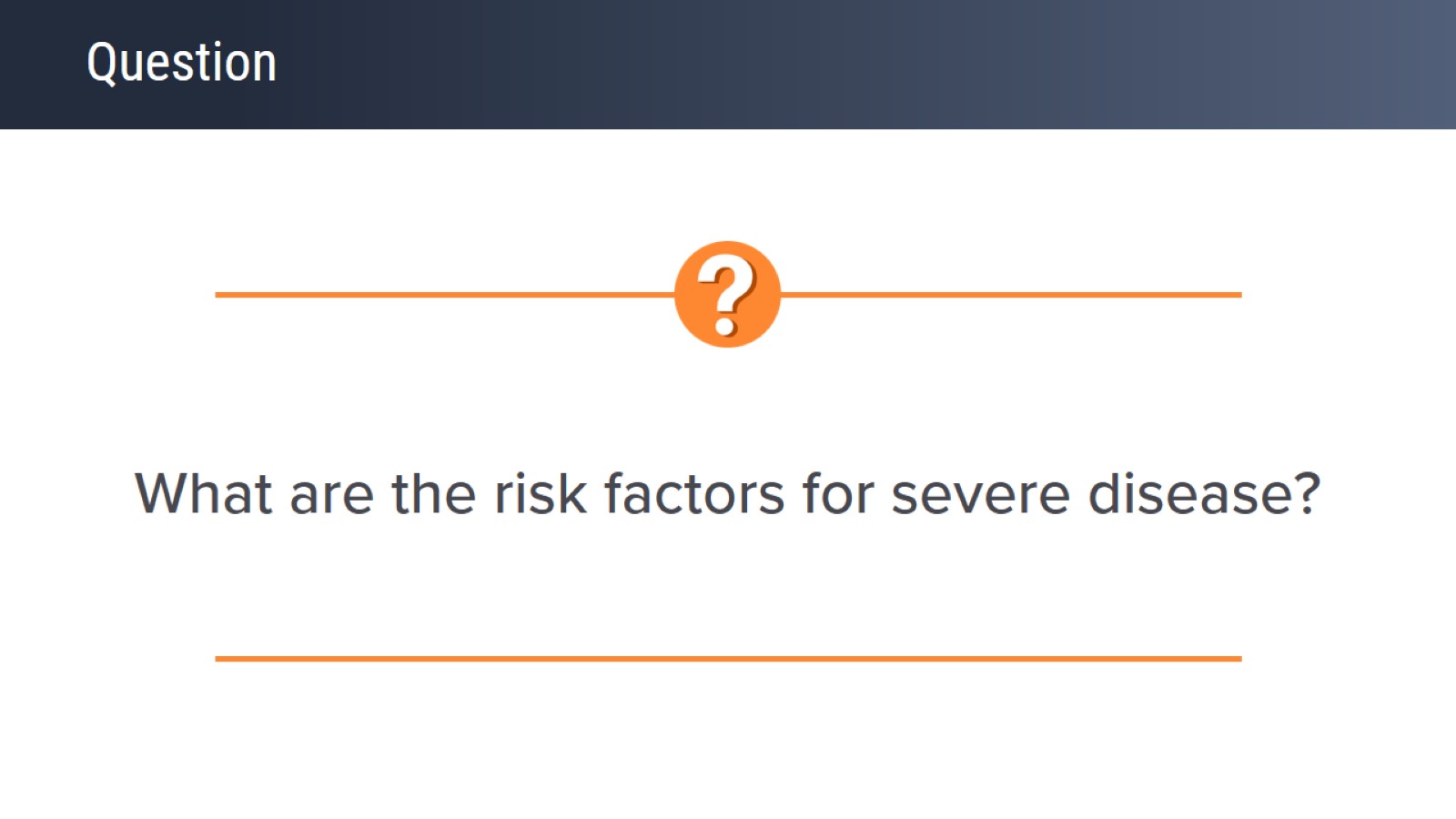 Question
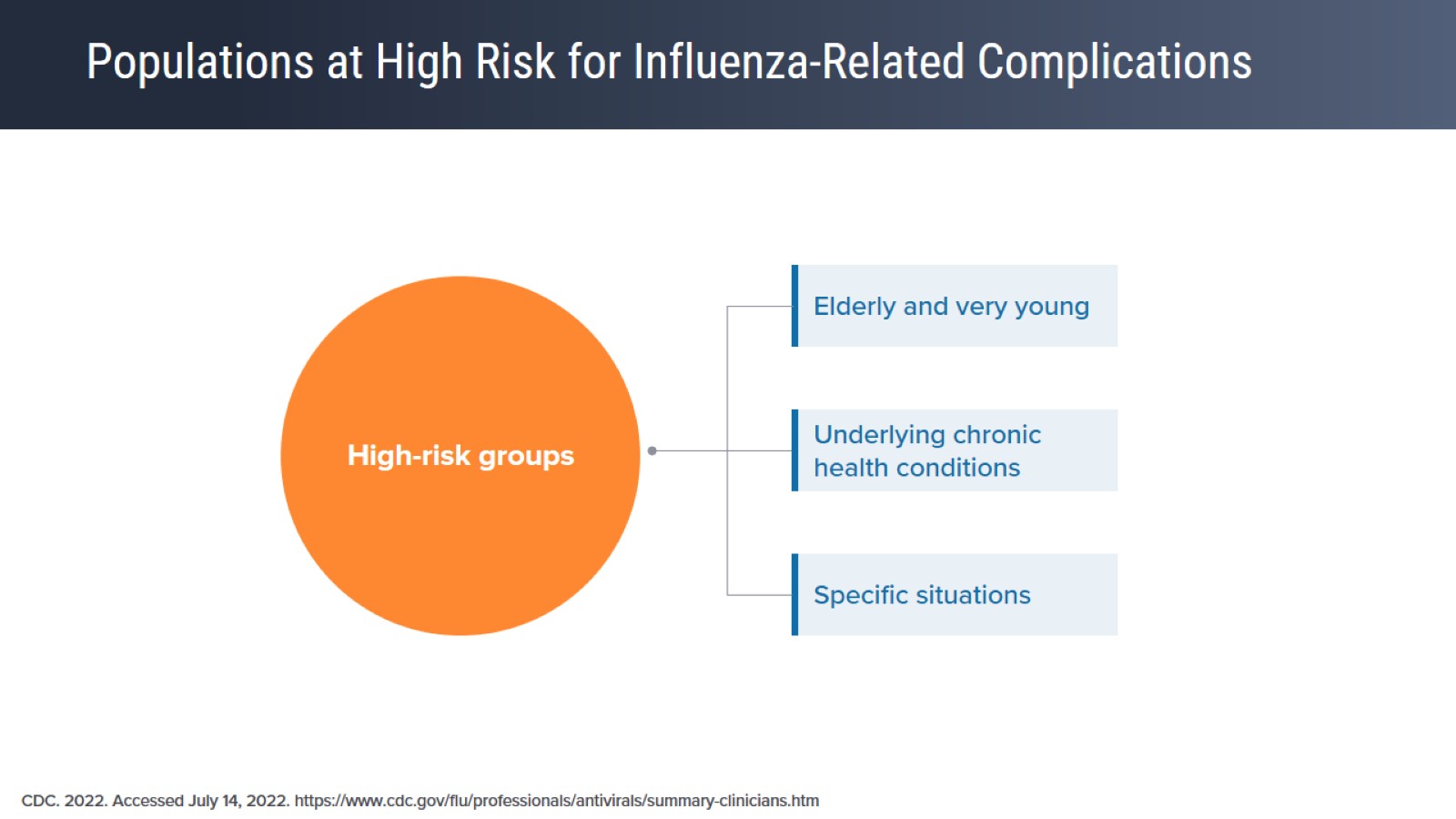 Populations at High Risk for Influenza-Related Complications
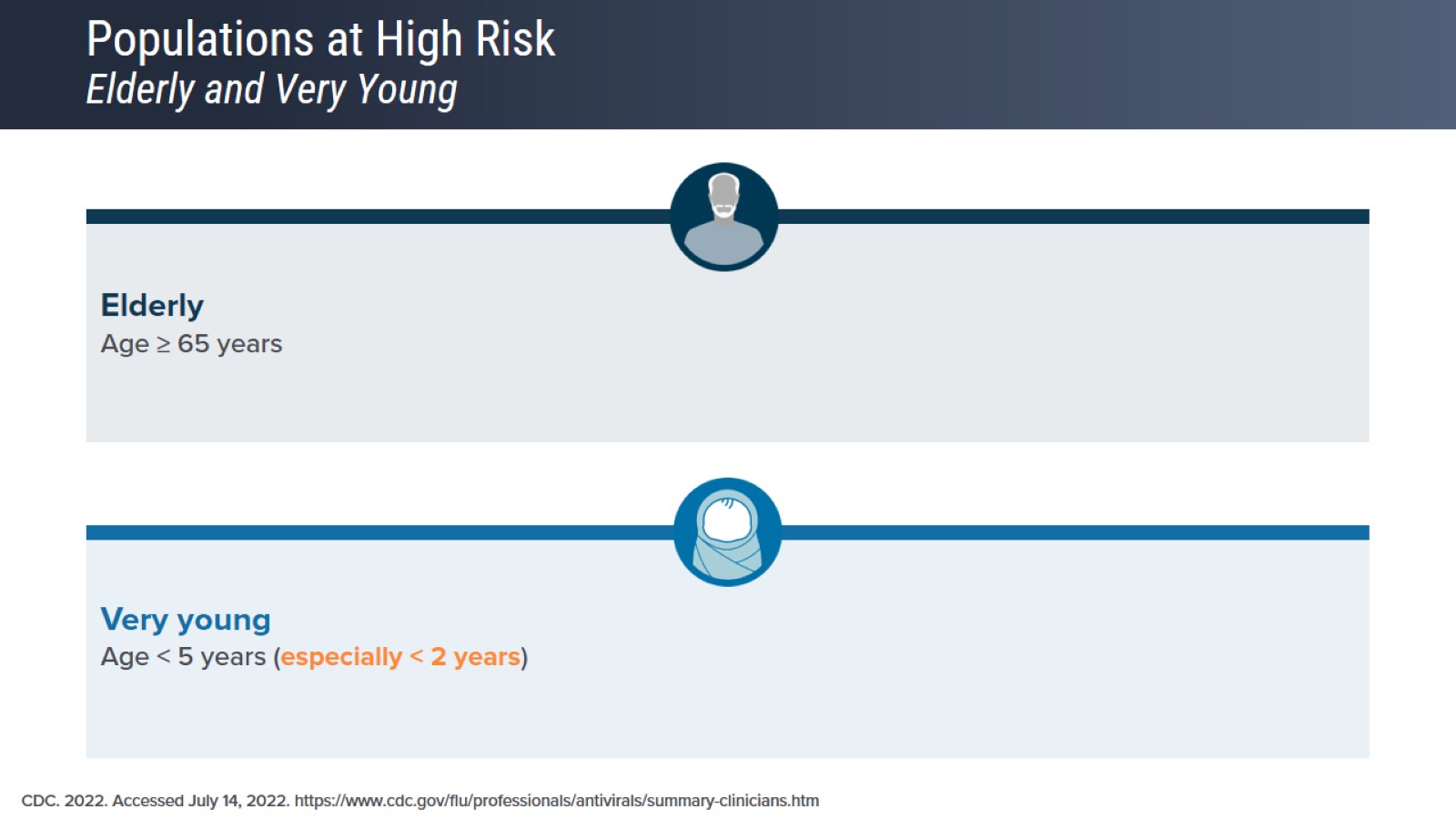 Populations at High RiskElderly and Very Young
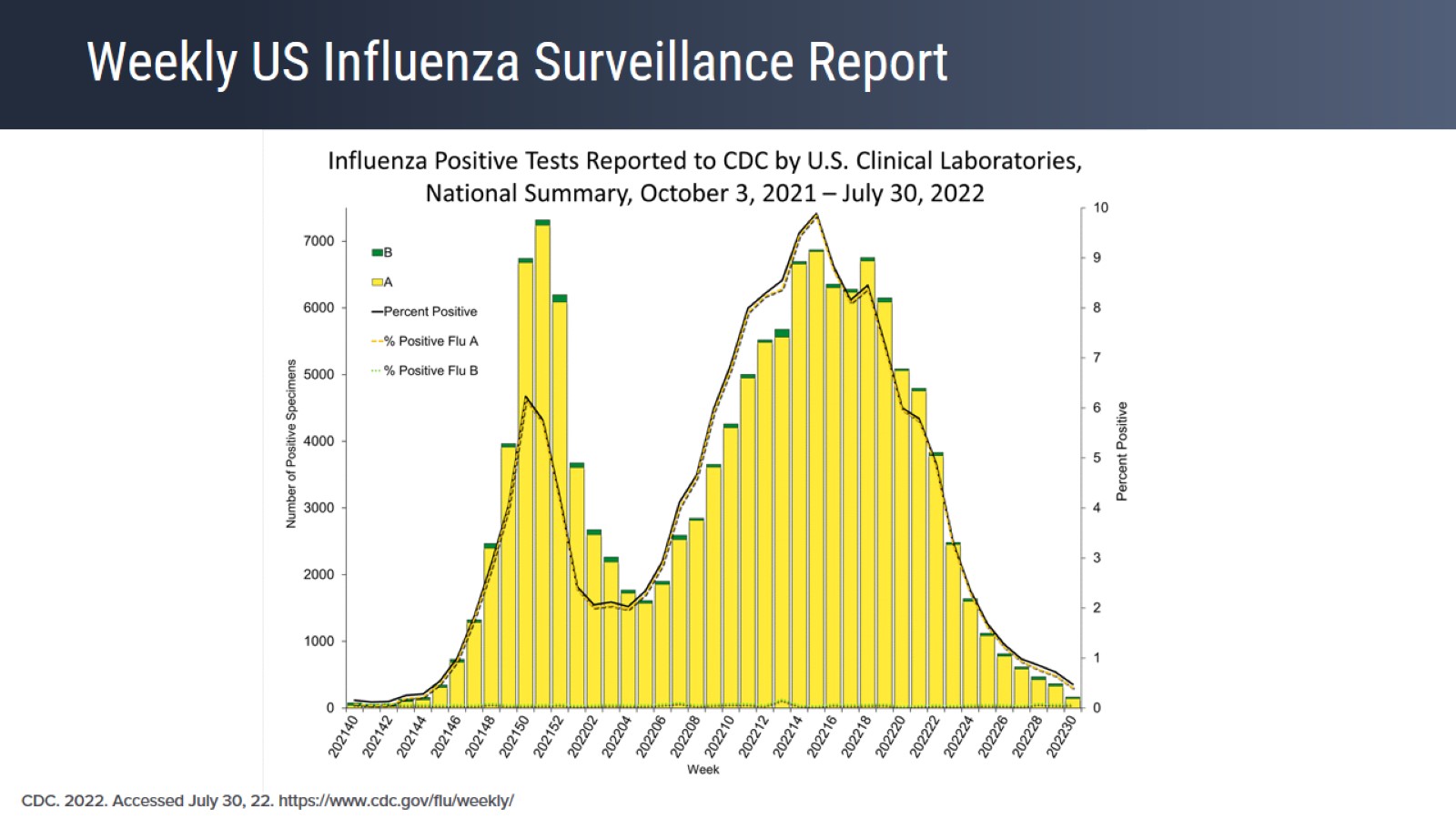 Weekly US Influenza Surveillance Report
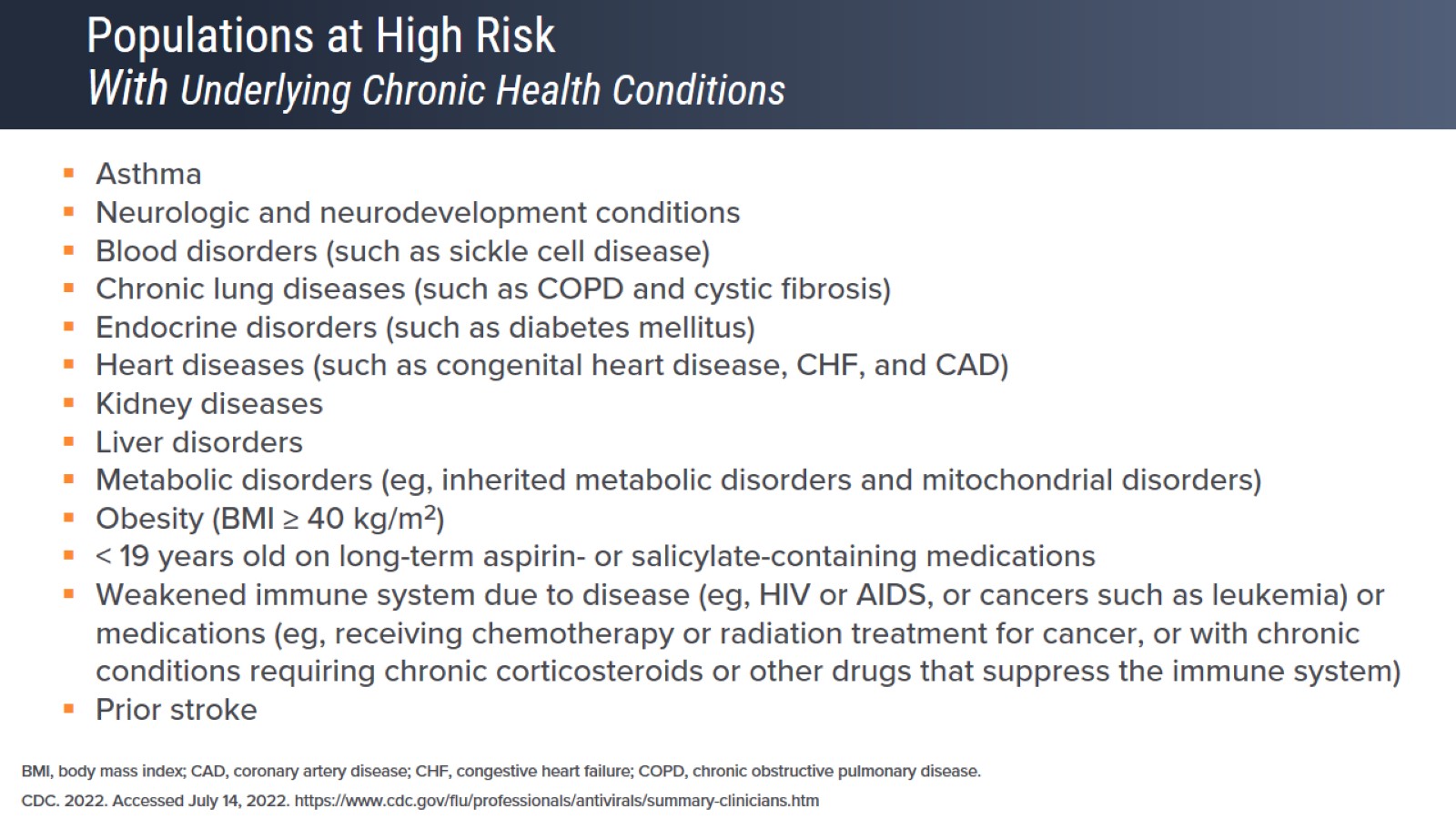 Populations at High RiskWith Underlying Chronic Health Conditions
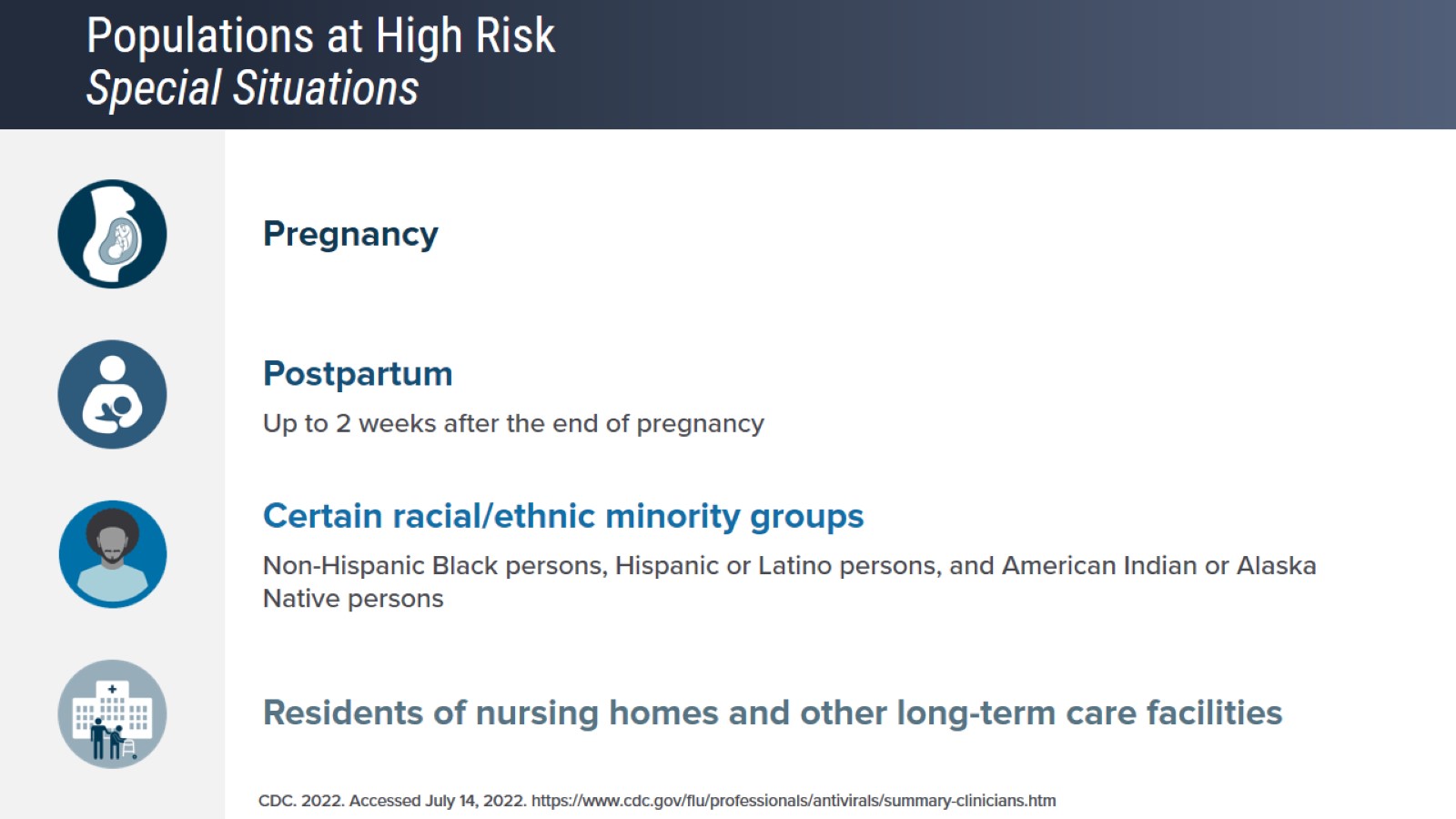 Populations at High RiskSpecial Situations
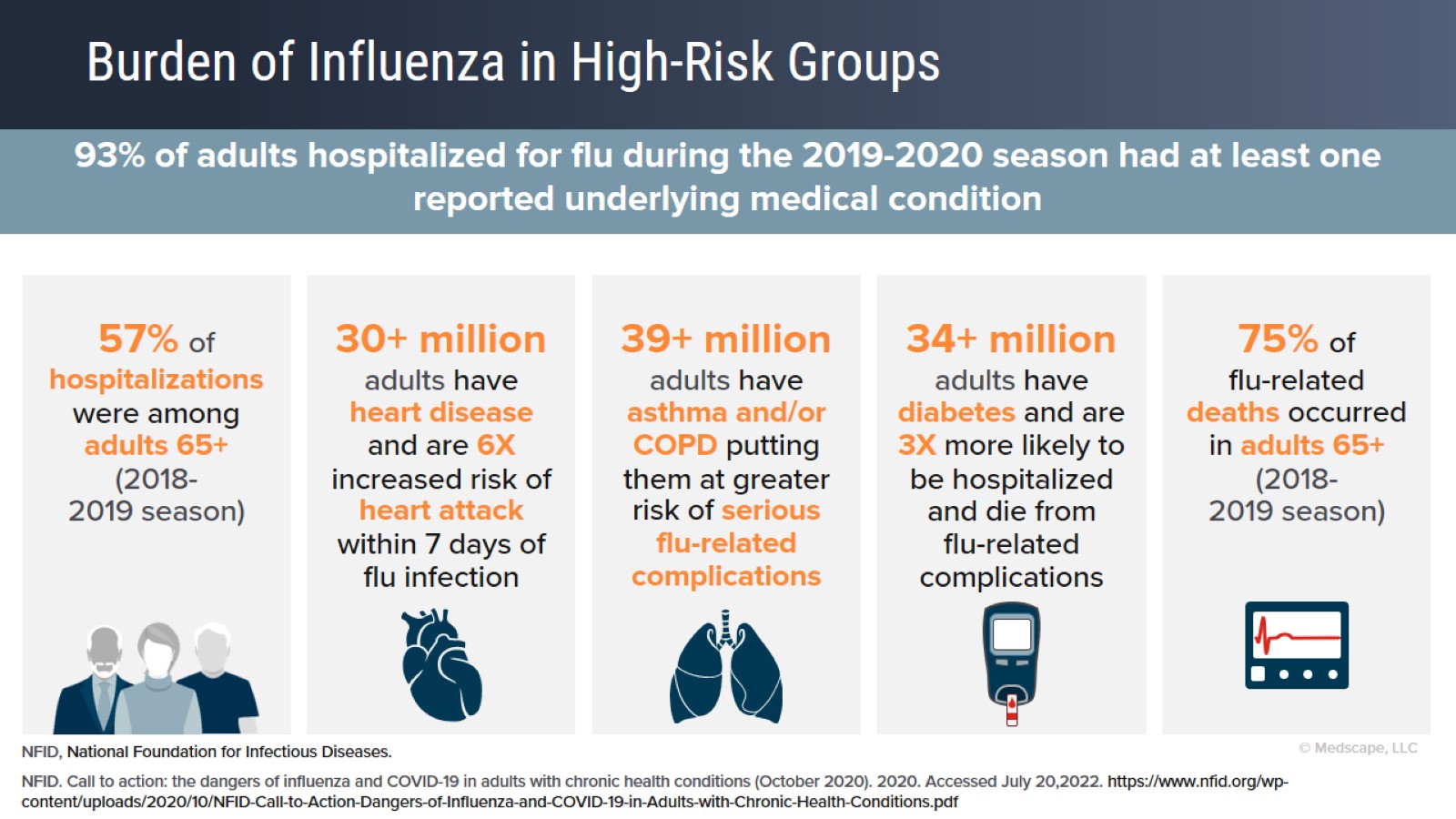 Burden of Influenza in High-Risk Groups
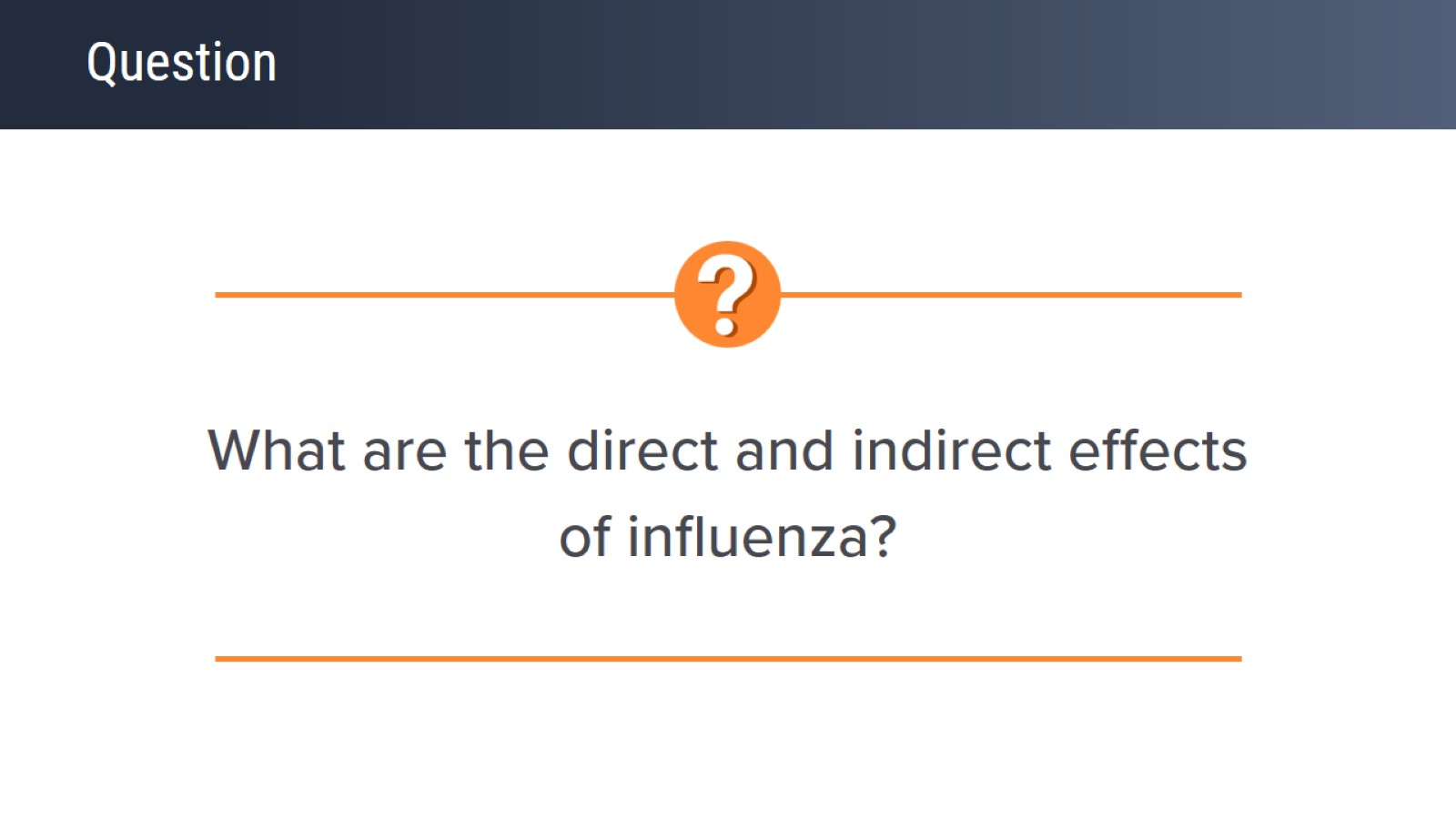 Question
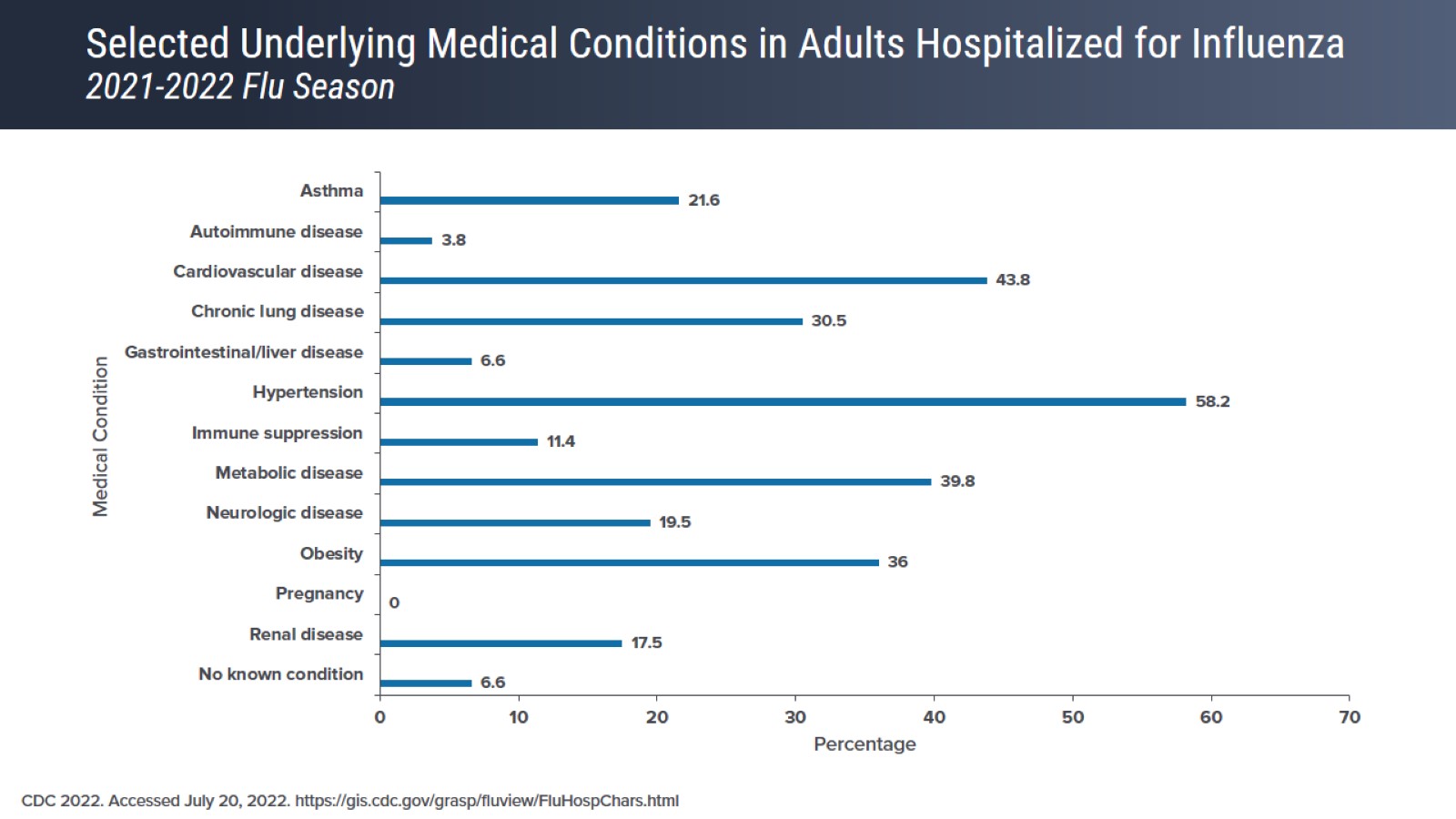 Selected Underlying Medical Conditions in Adults Hospitalized for Influenza2021-2022 Flu Season
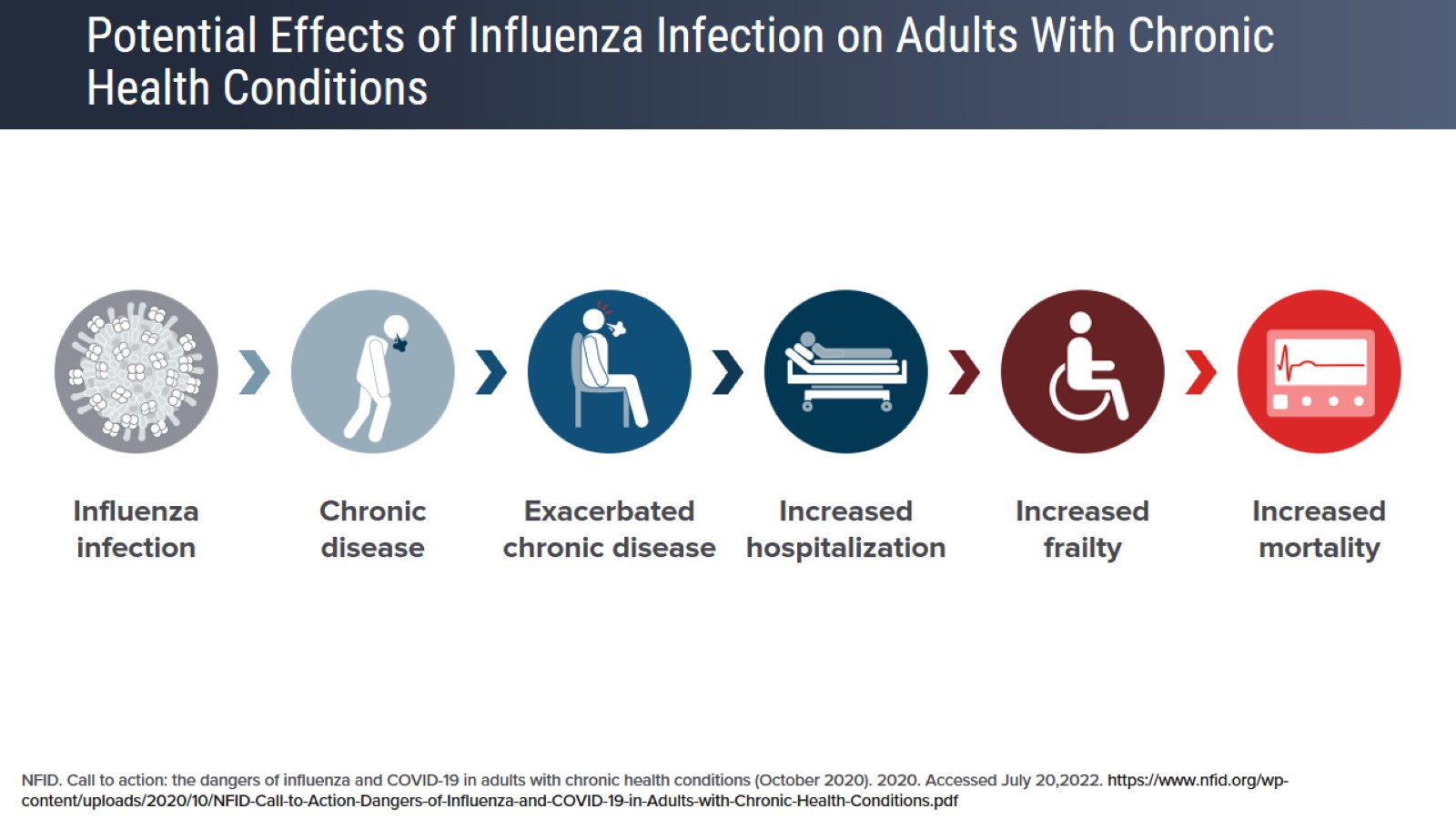 Potential Effects of Influenza Infection on Adults With Chronic Health Conditions
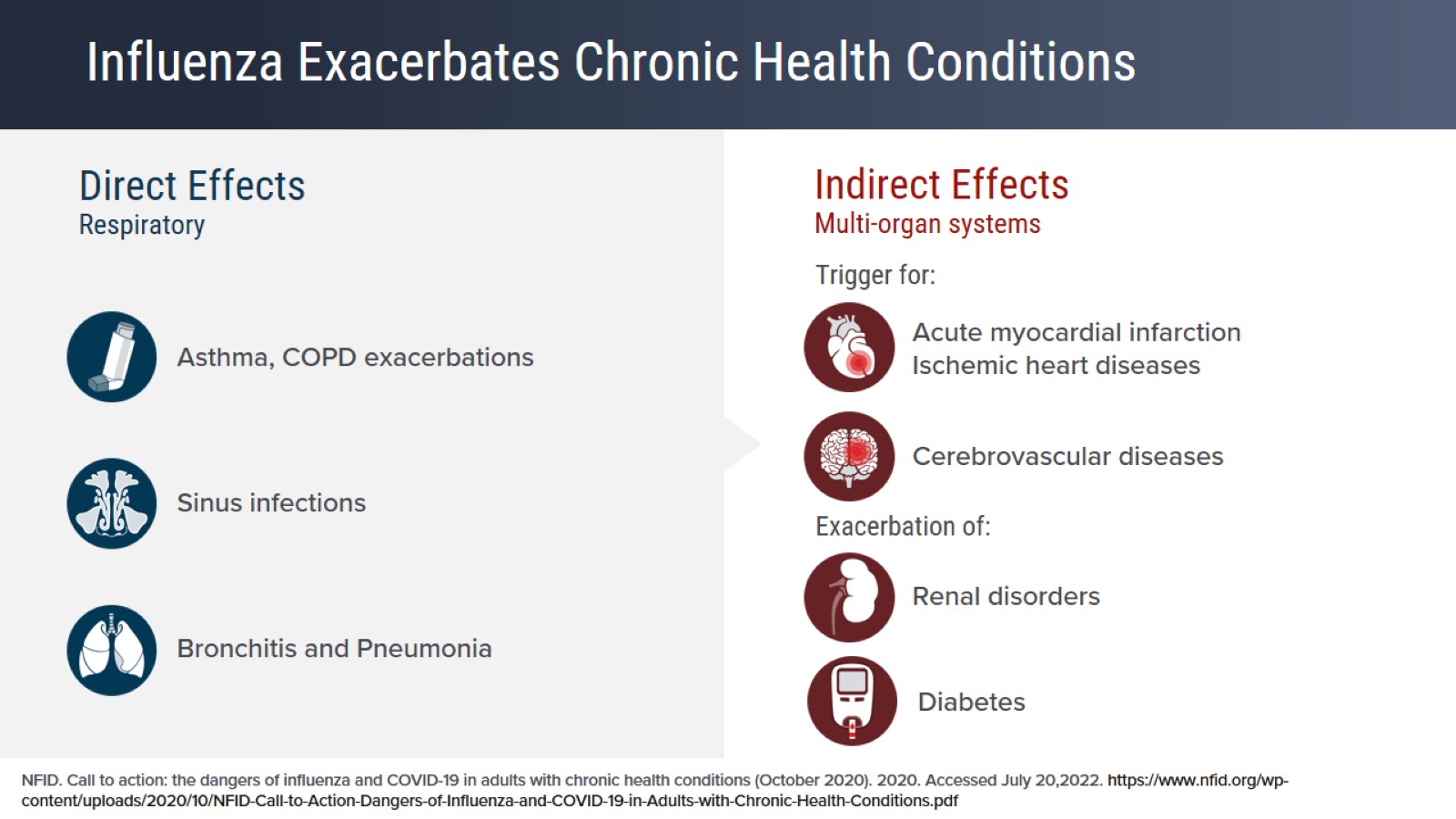 Influenza Exacerbates Chronic Health Conditions
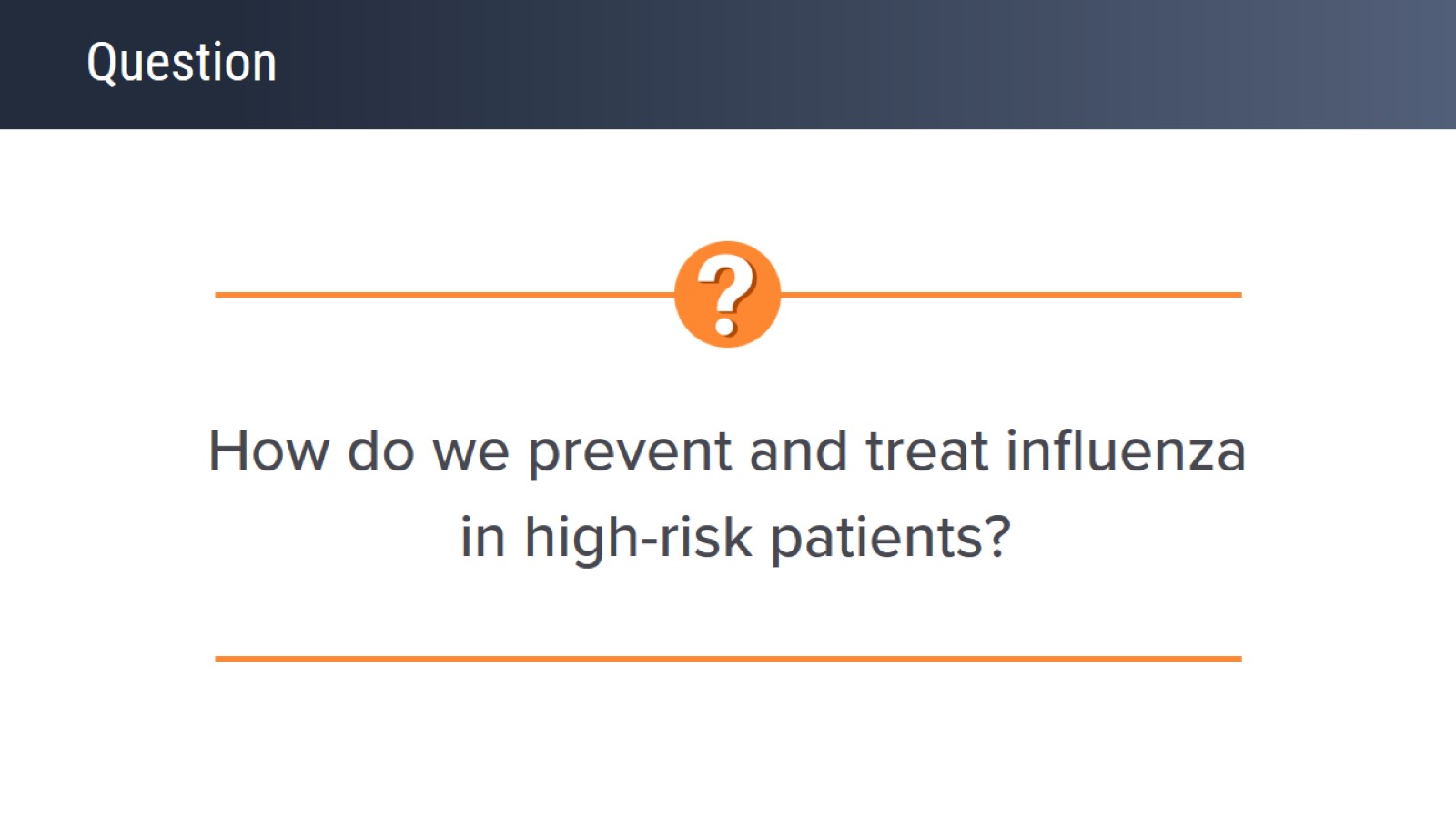 Question
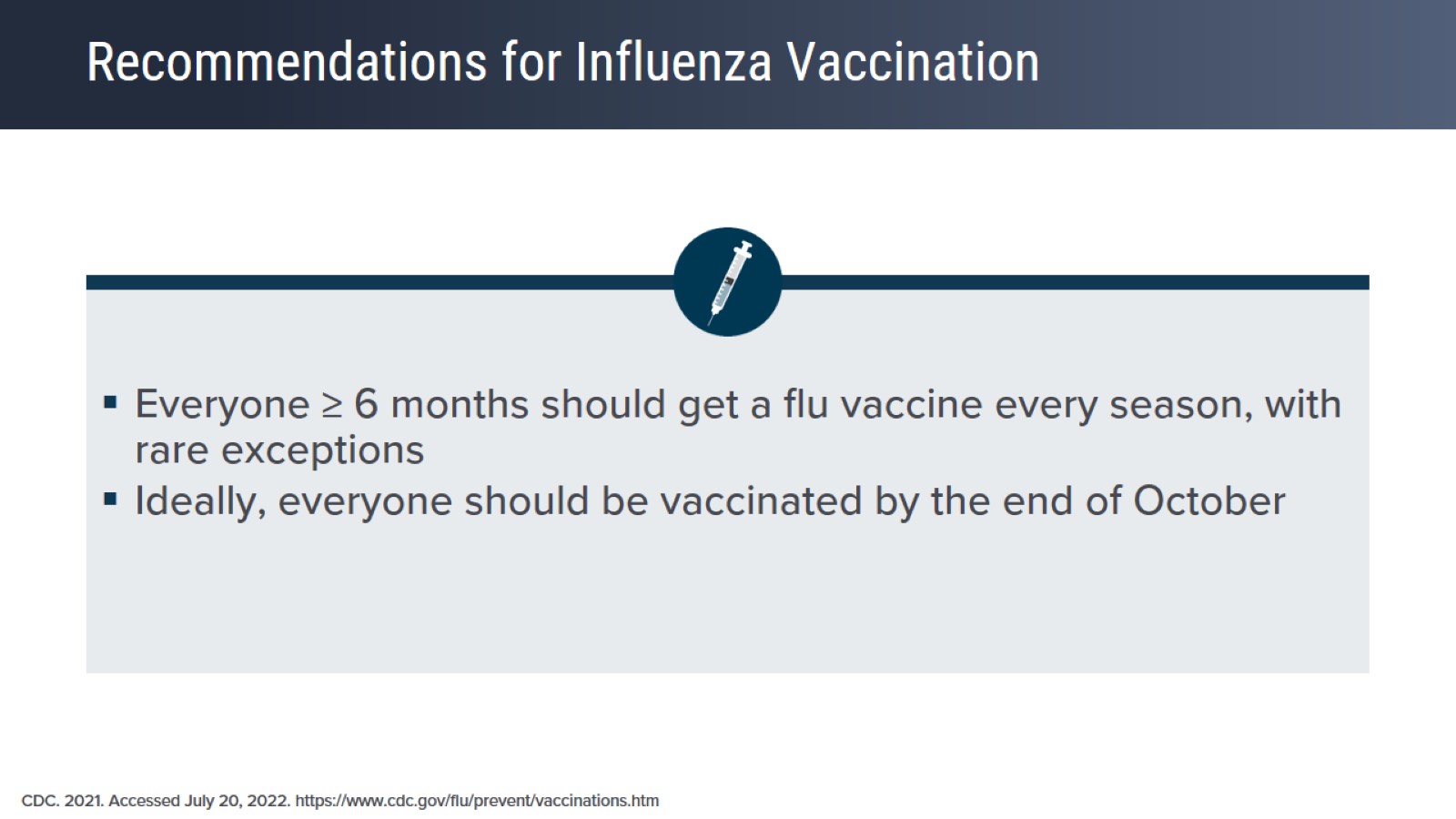 Recommendations for Influenza Vaccination
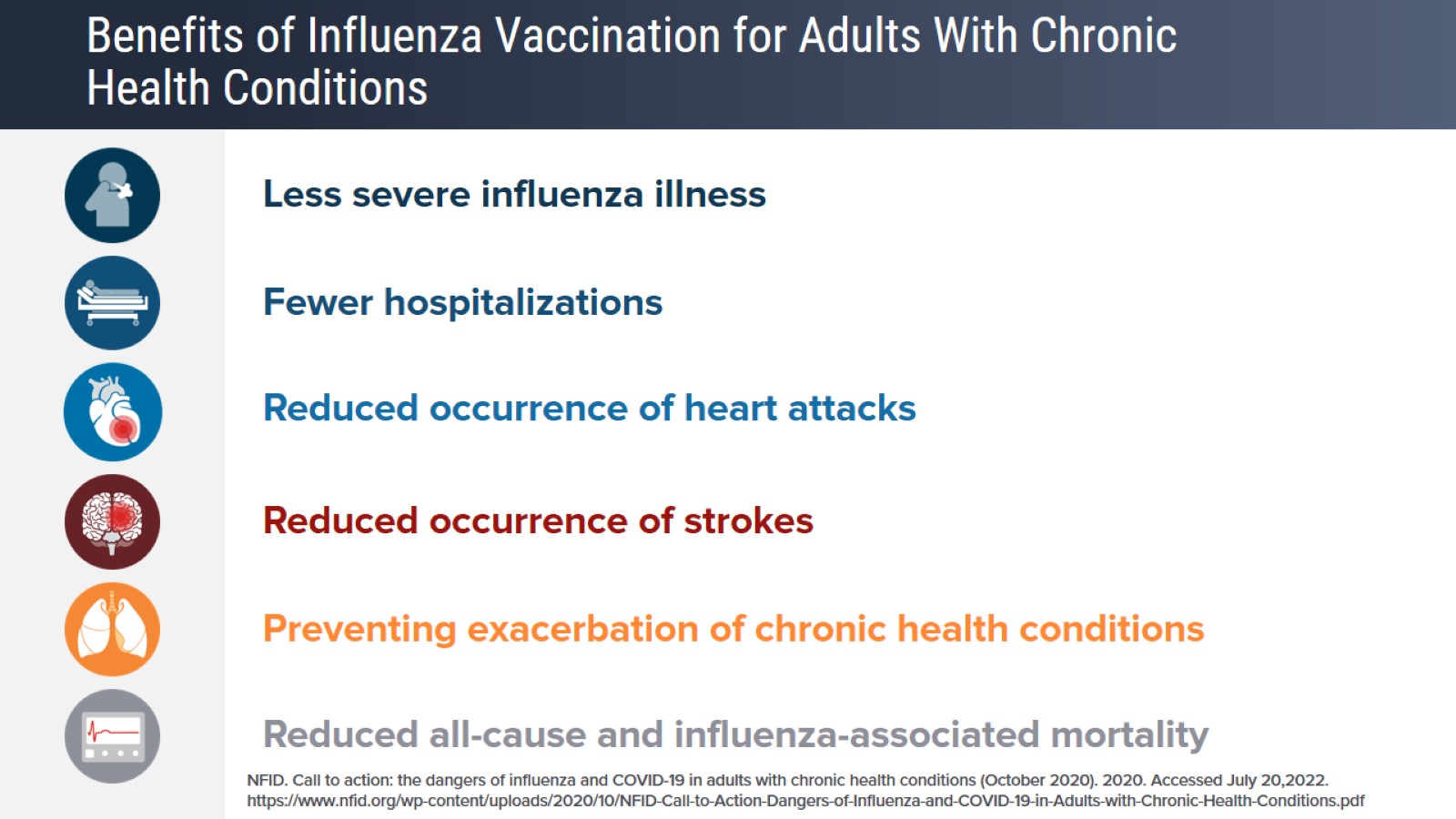 Benefits of Influenza Vaccination for Adults With Chronic Health Conditions
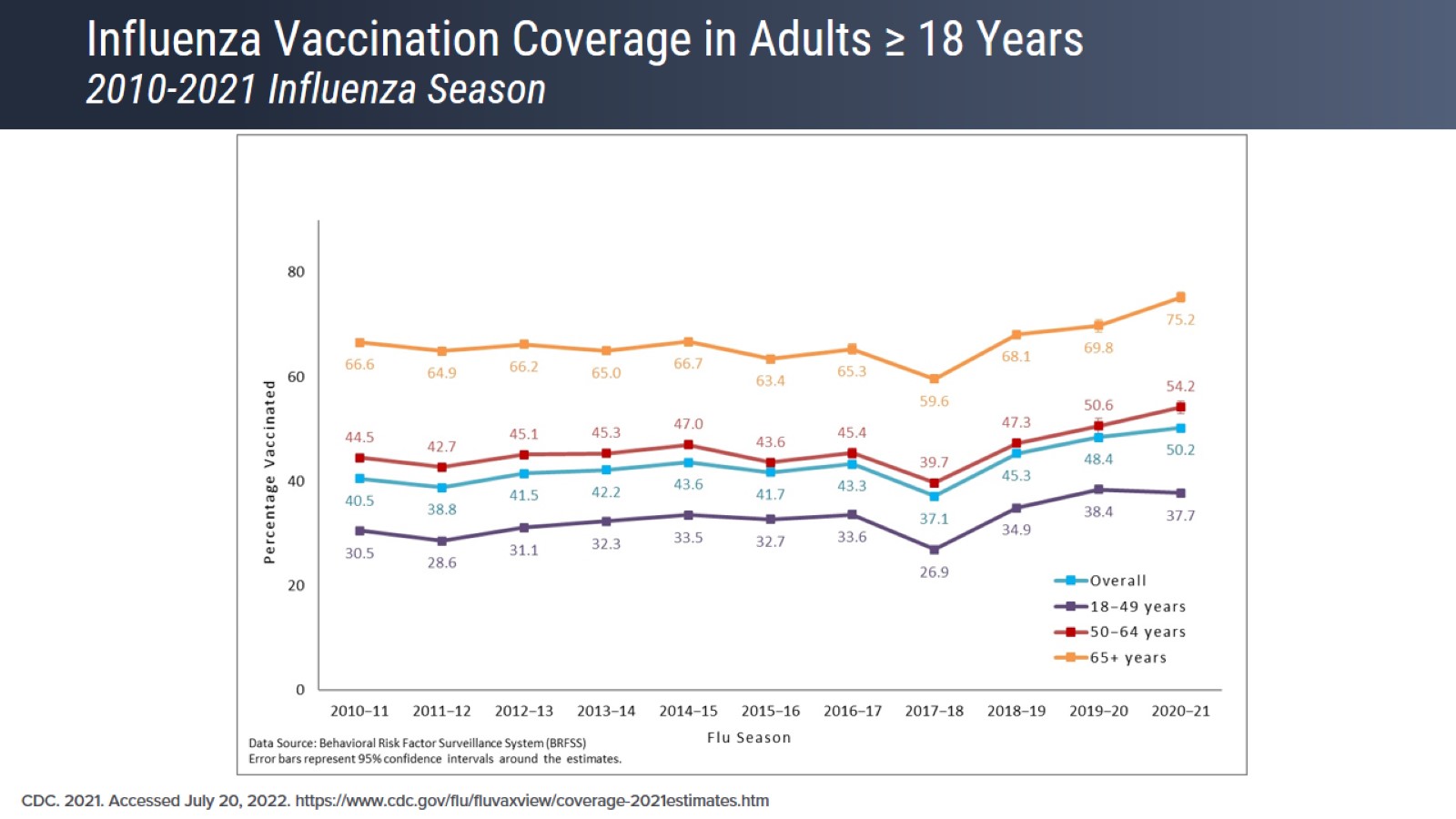 Influenza Vaccination Coverage in Adults ≥ 18 Years2010-2021 Influenza Season
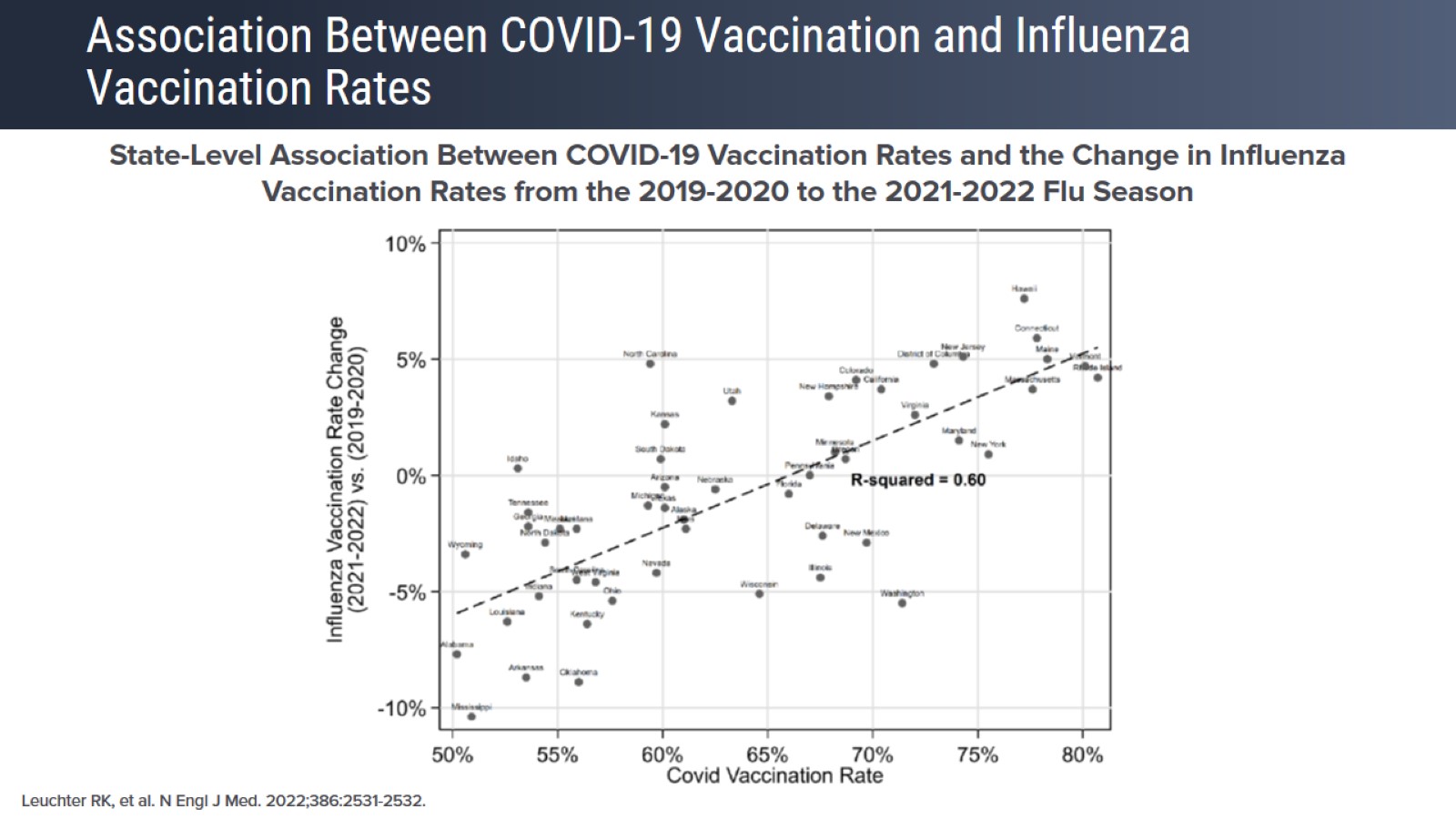 Association Between COVID-19 Vaccination and Influenza Vaccination Rates
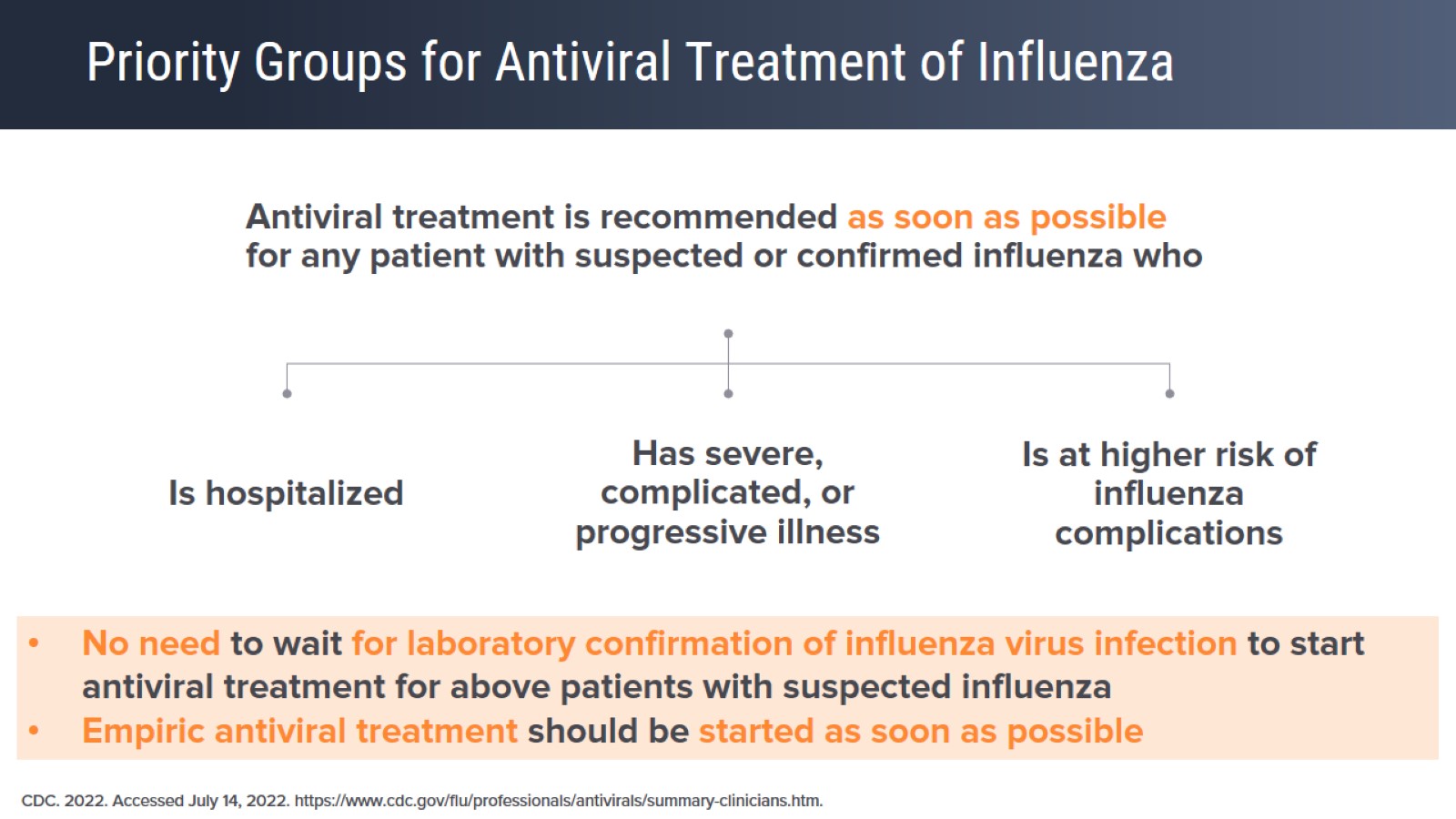 Priority Groups for Antiviral Treatment of Influenza
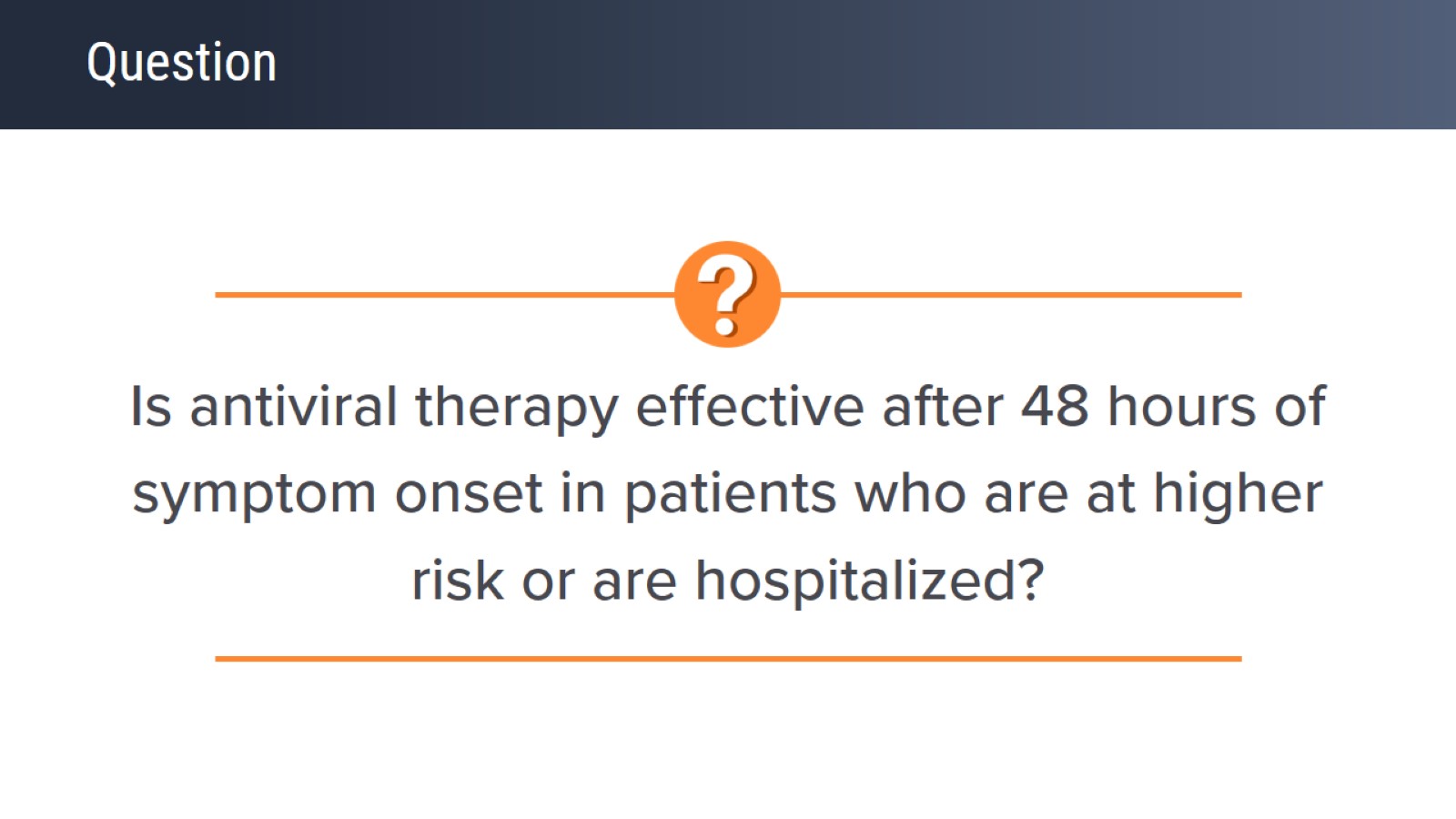 Question
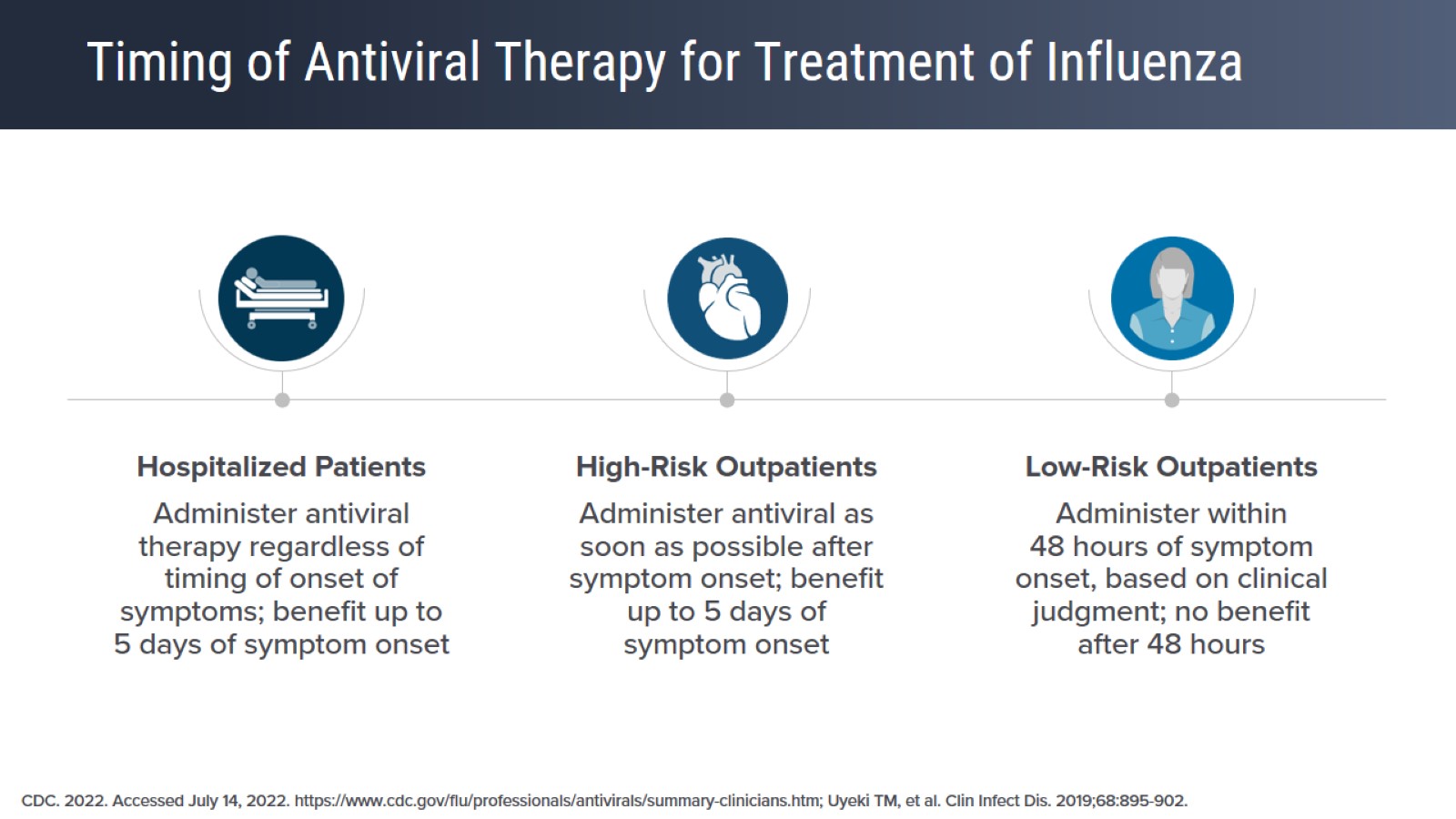 Timing of Antiviral Therapy for Treatment of Influenza
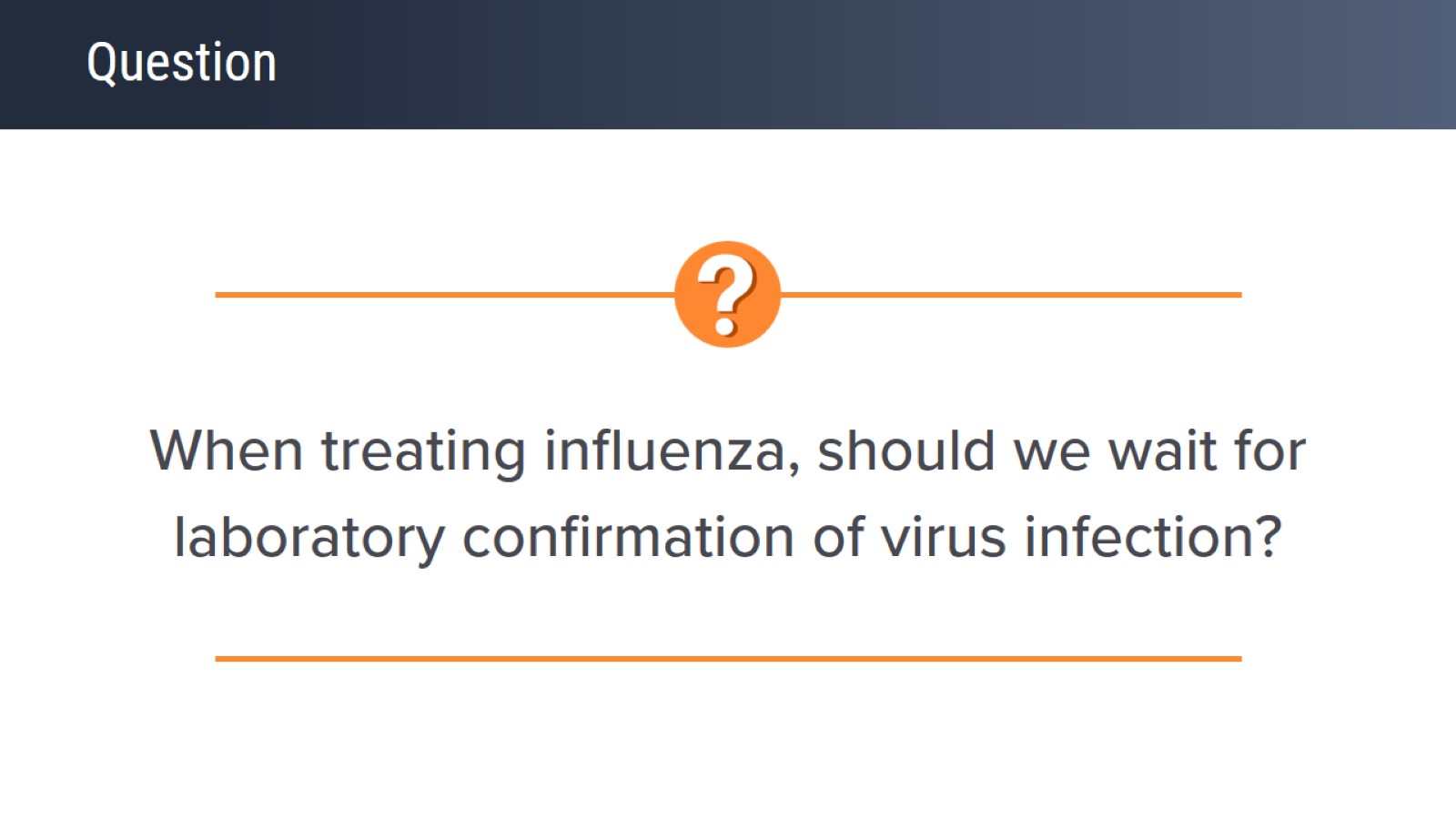 Question
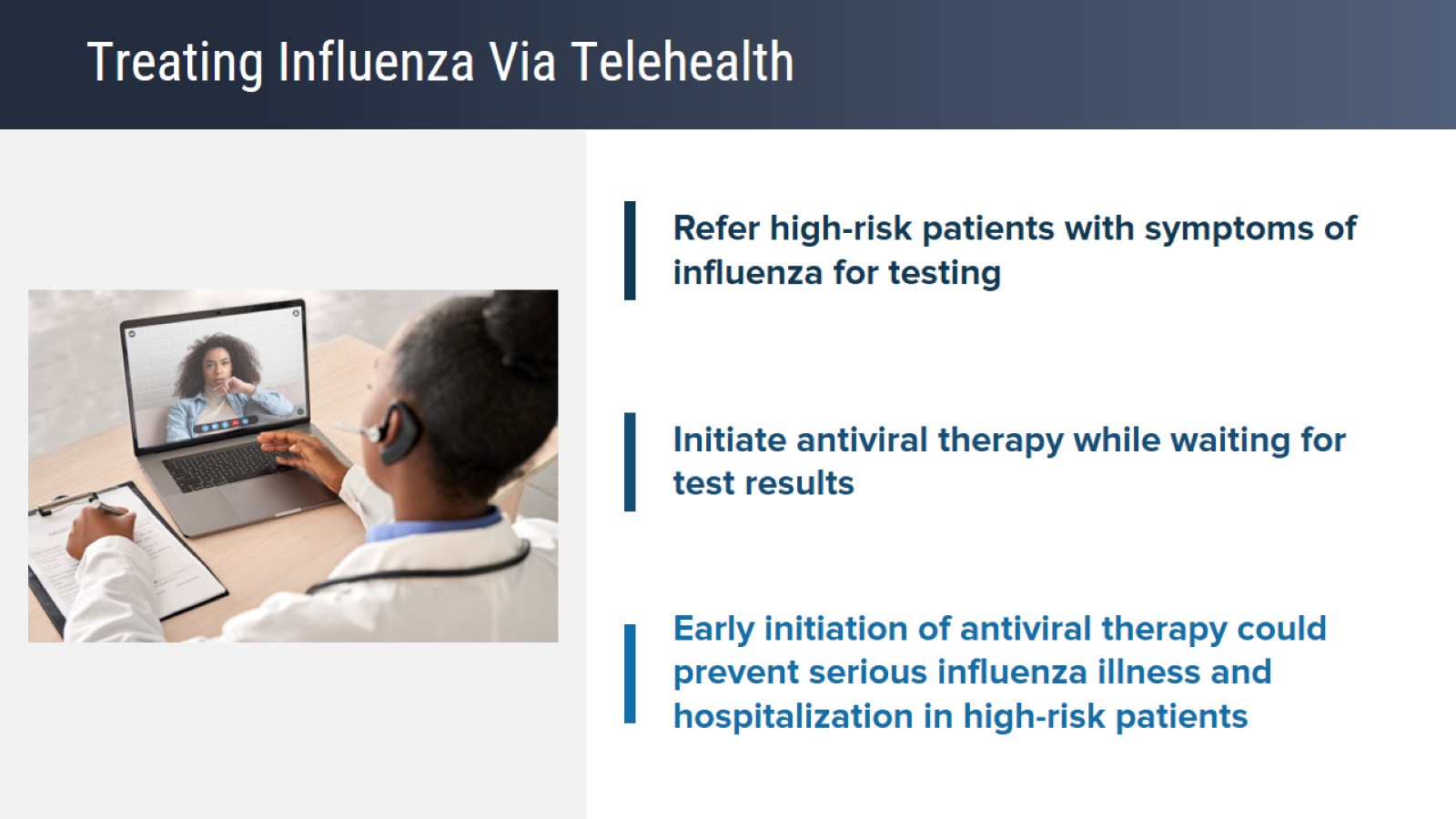 Treating Influenza Via Telehealth
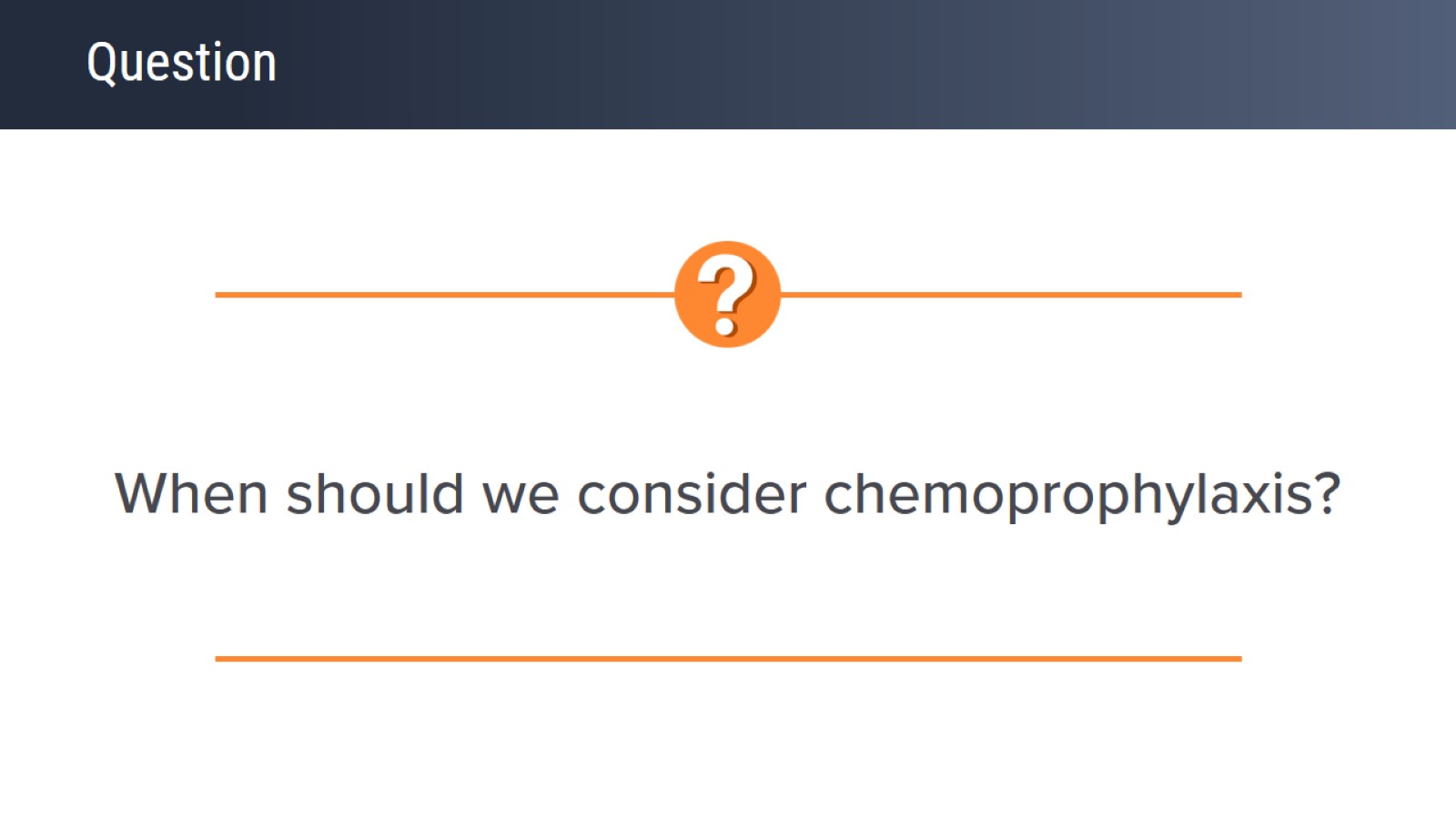 Question
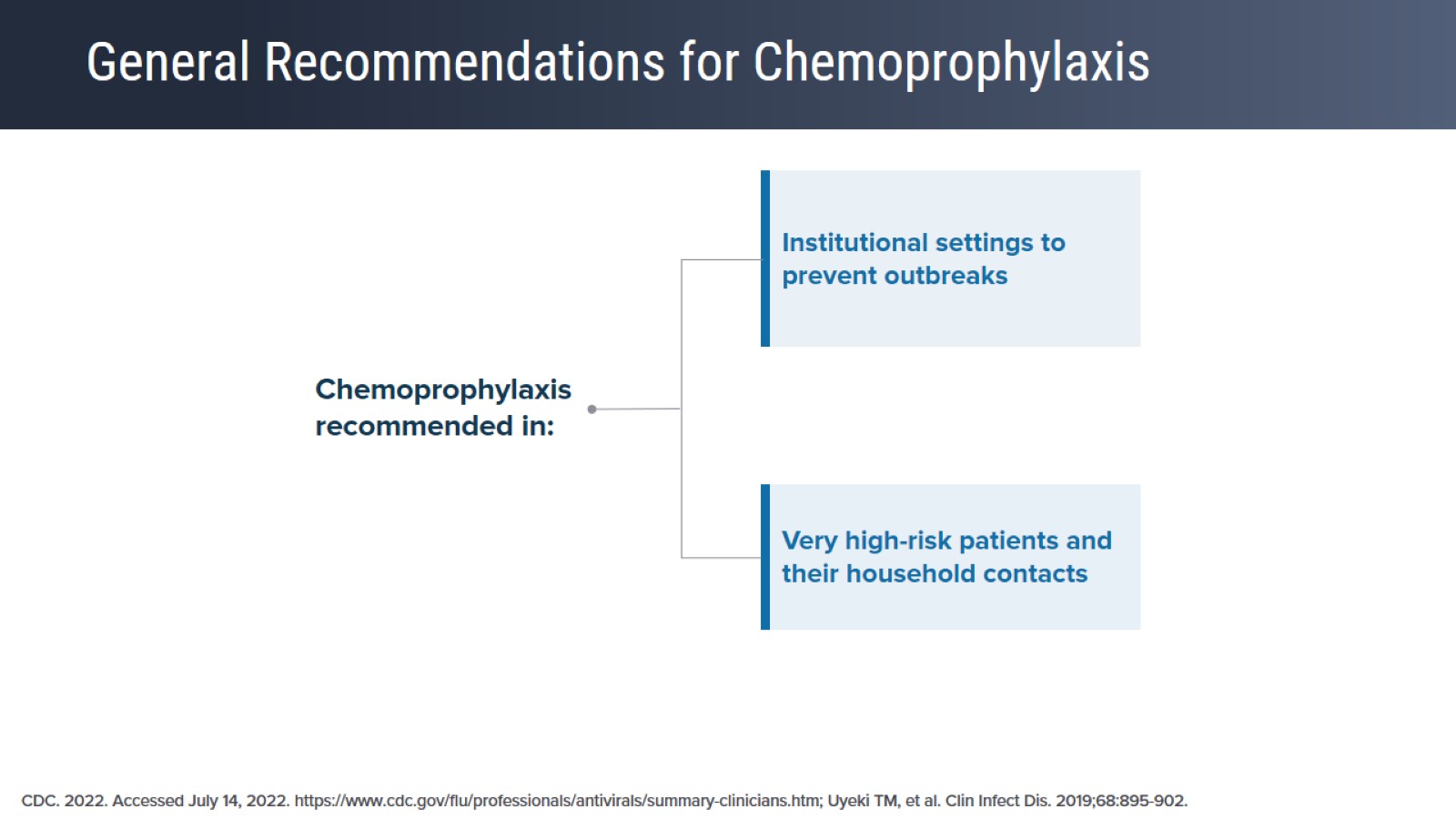 General Recommendations for Chemoprophylaxis
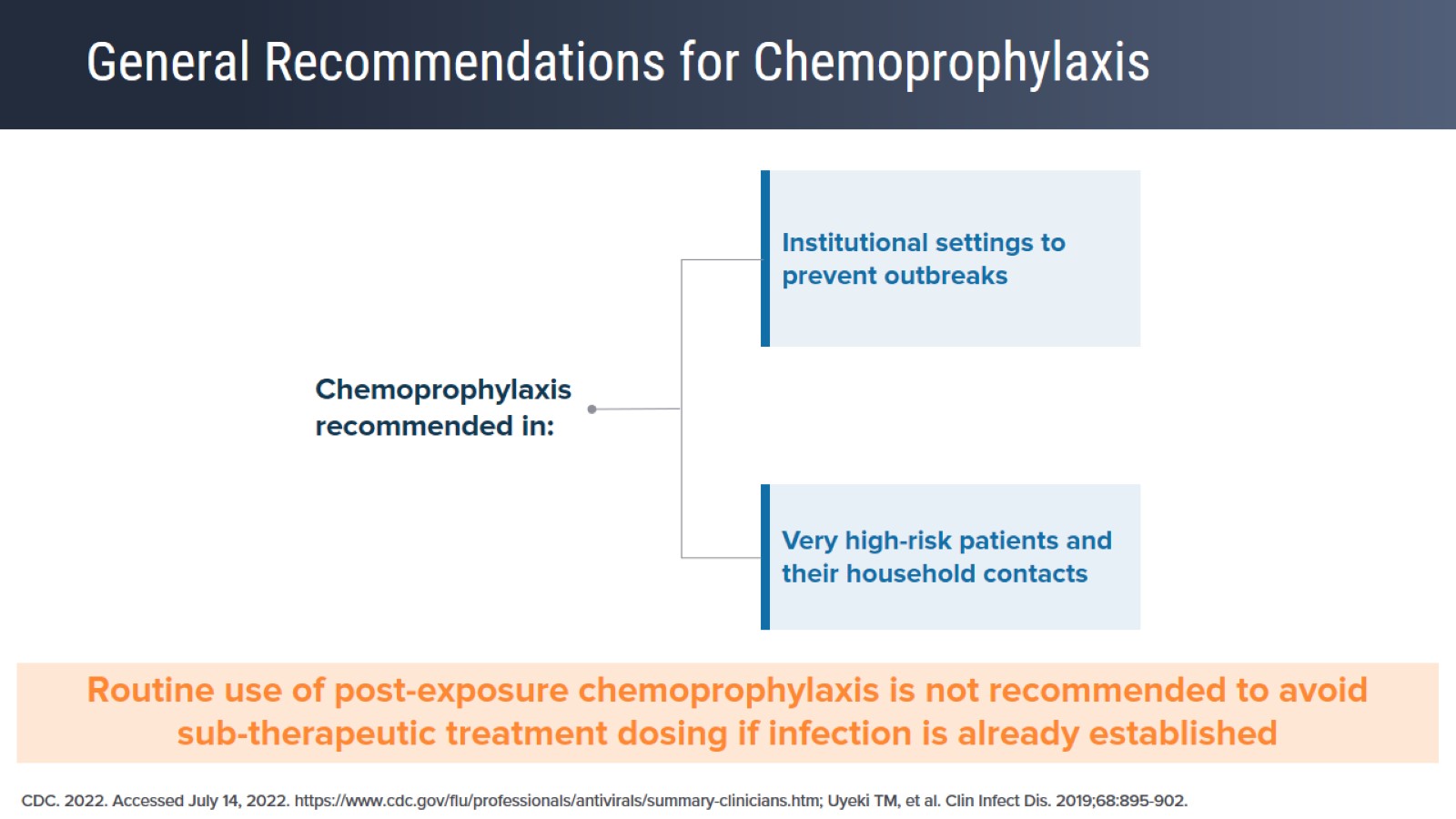 General Recommendations for Chemoprophylaxis
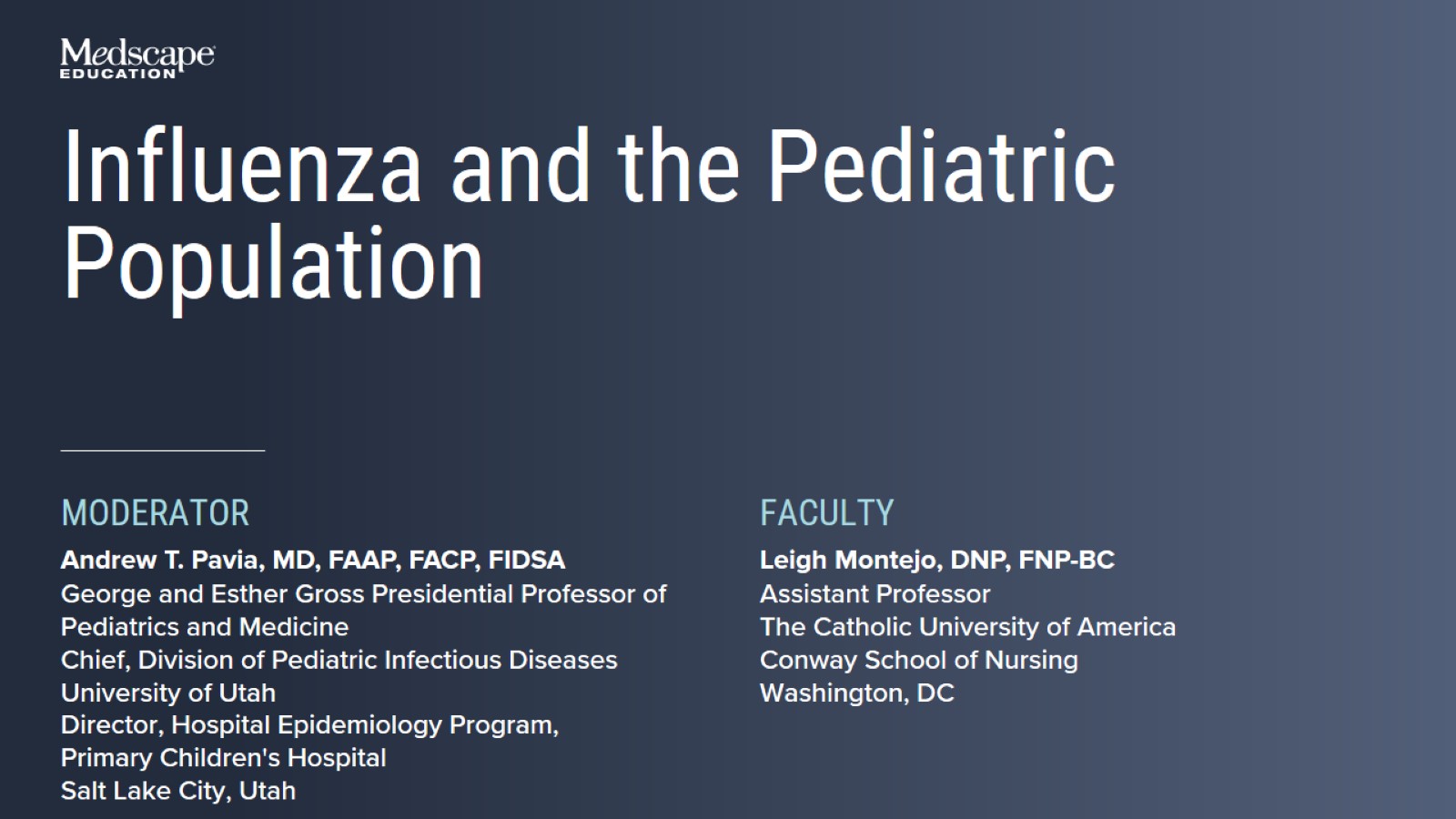 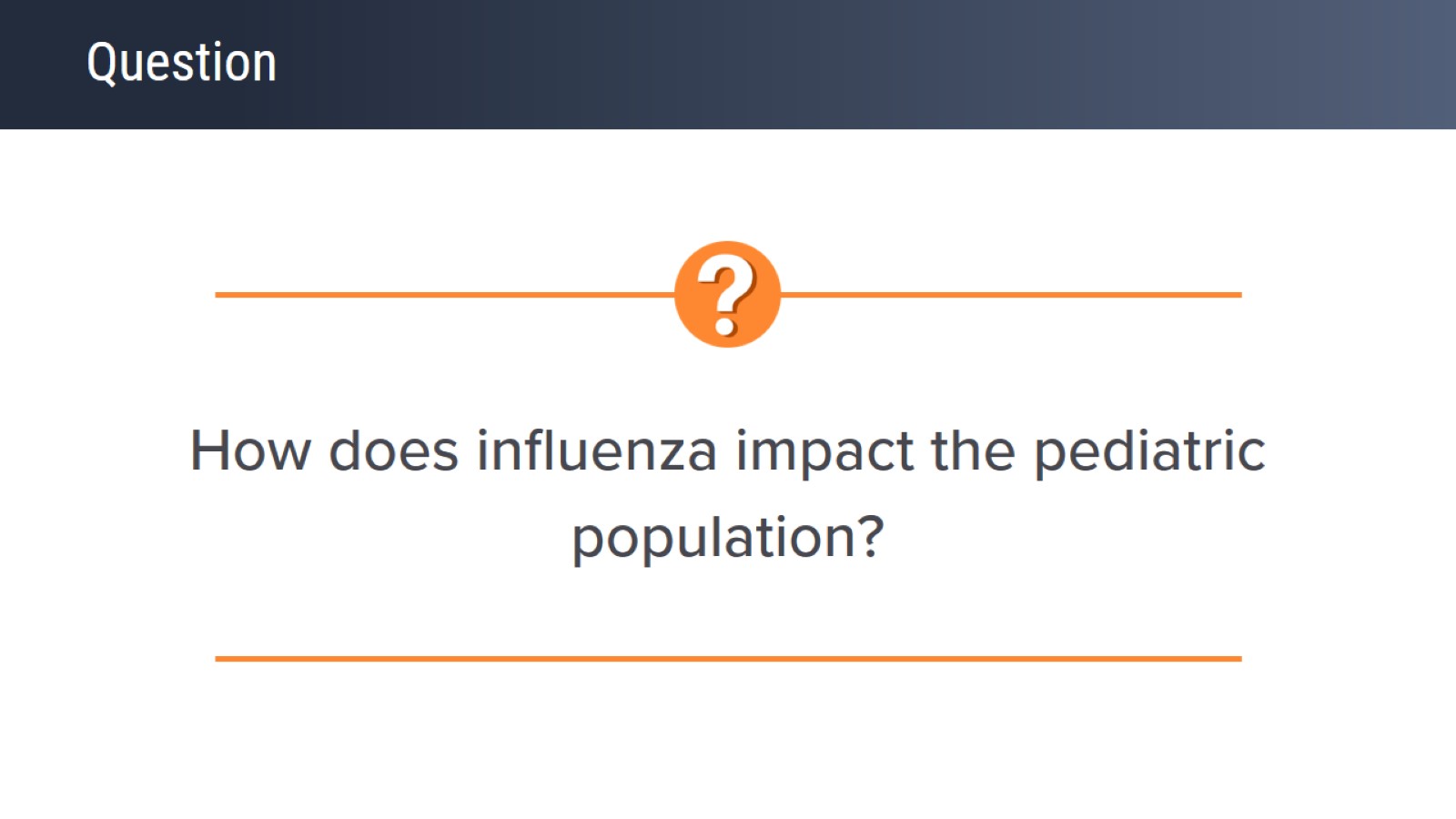 Question
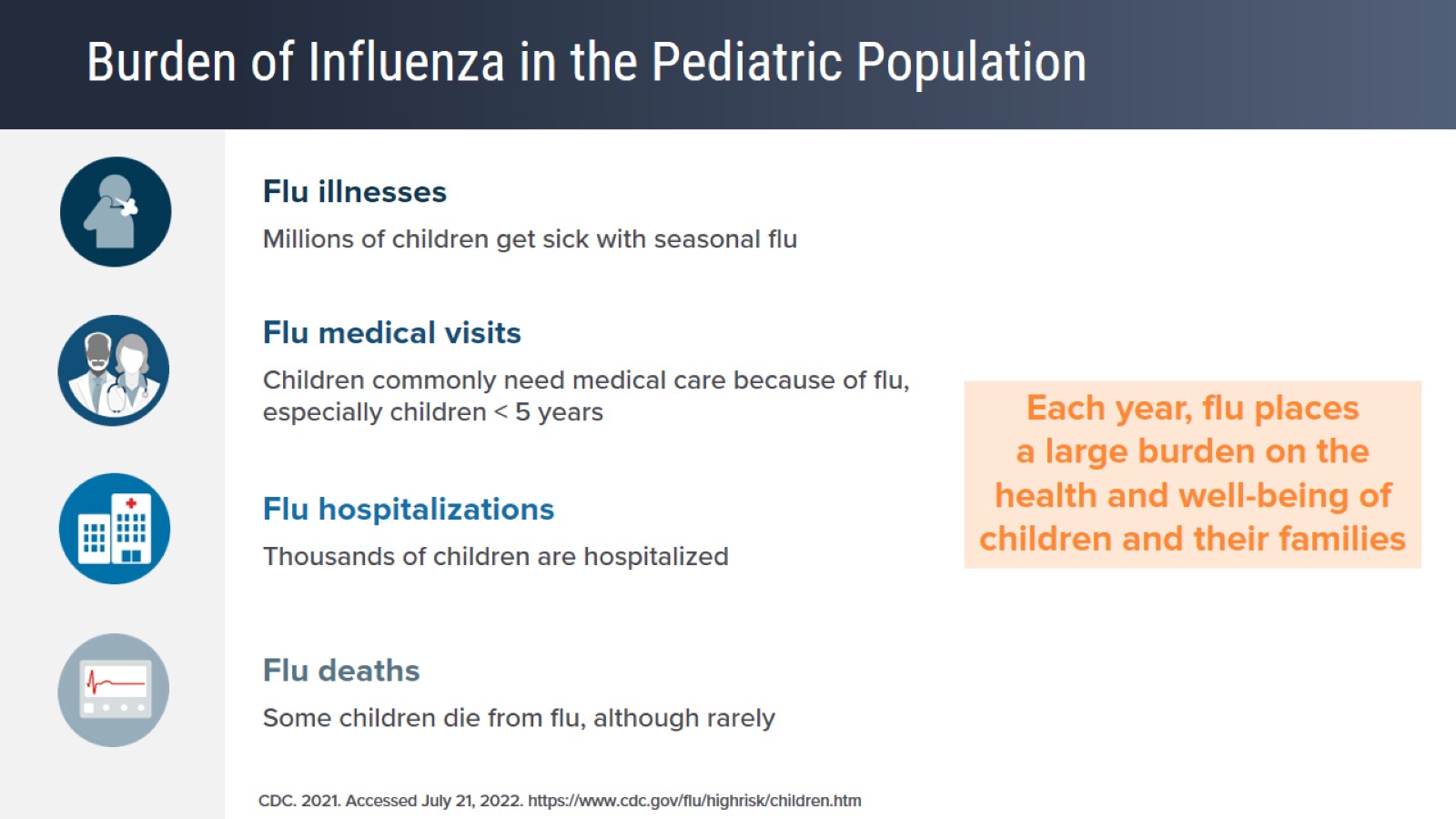 Burden of Influenza in the Pediatric Population
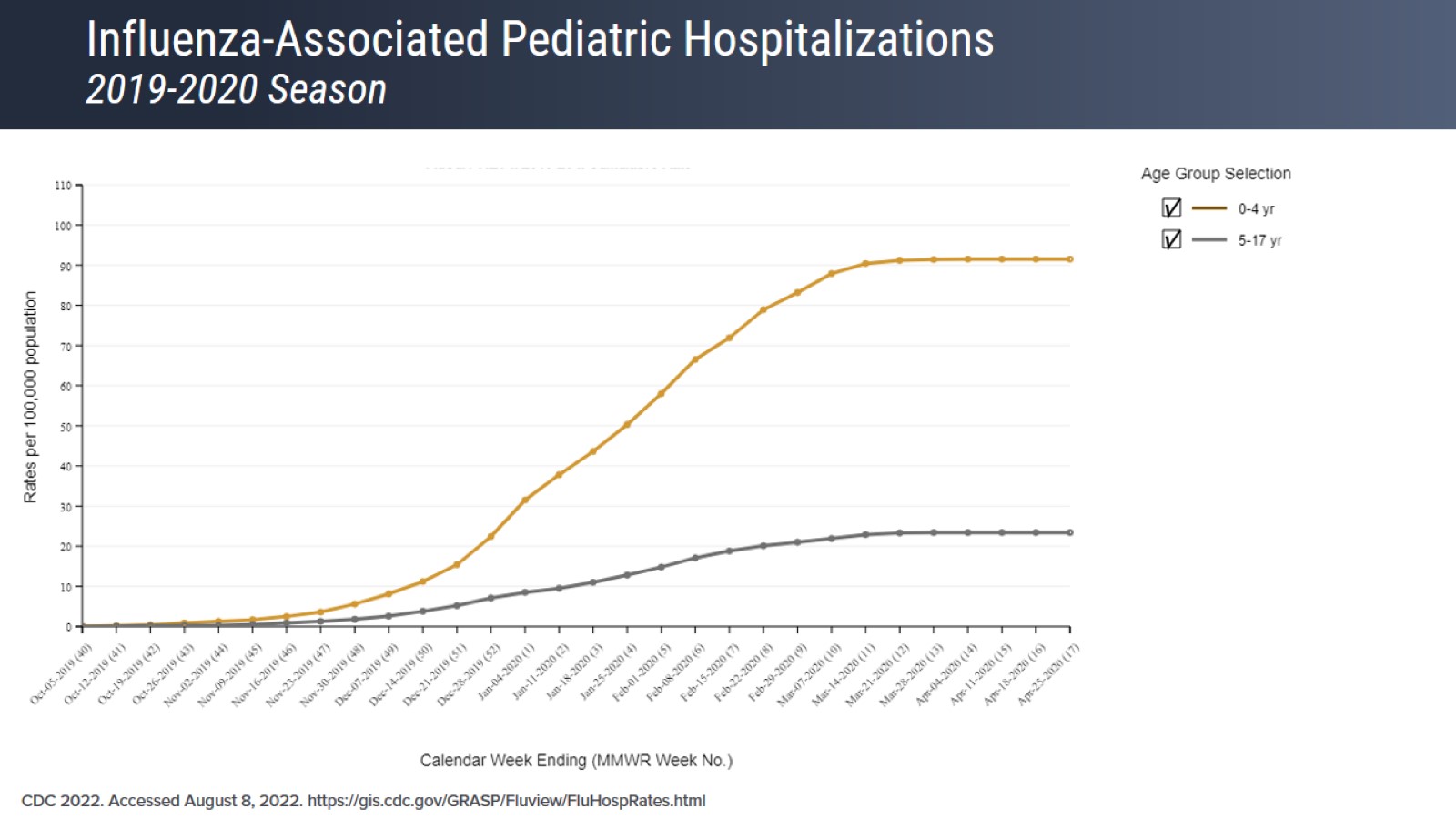 Influenza-Associated Pediatric Hospitalizations2019-2020 Season
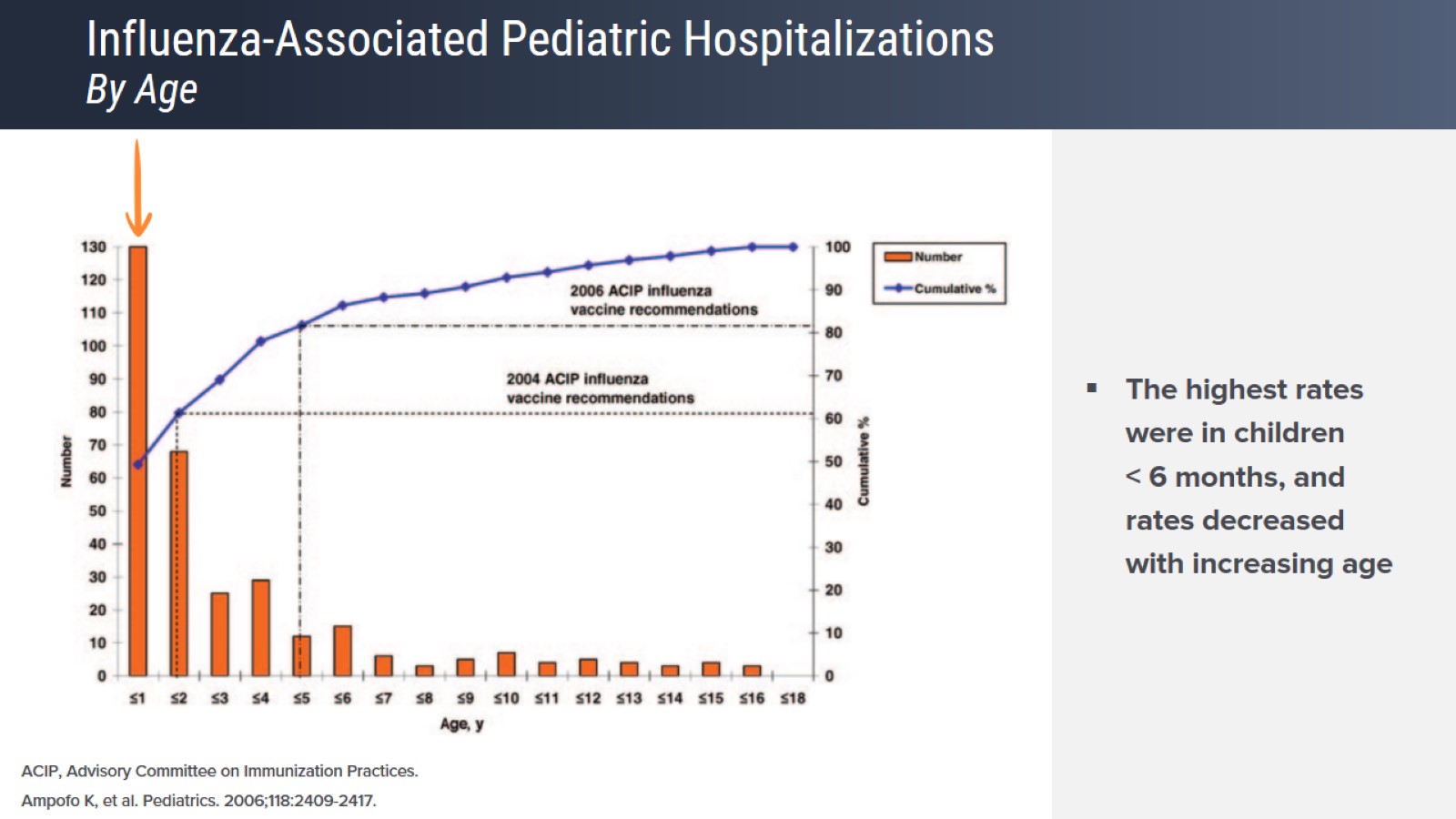 Influenza-Associated Pediatric HospitalizationsBy Age
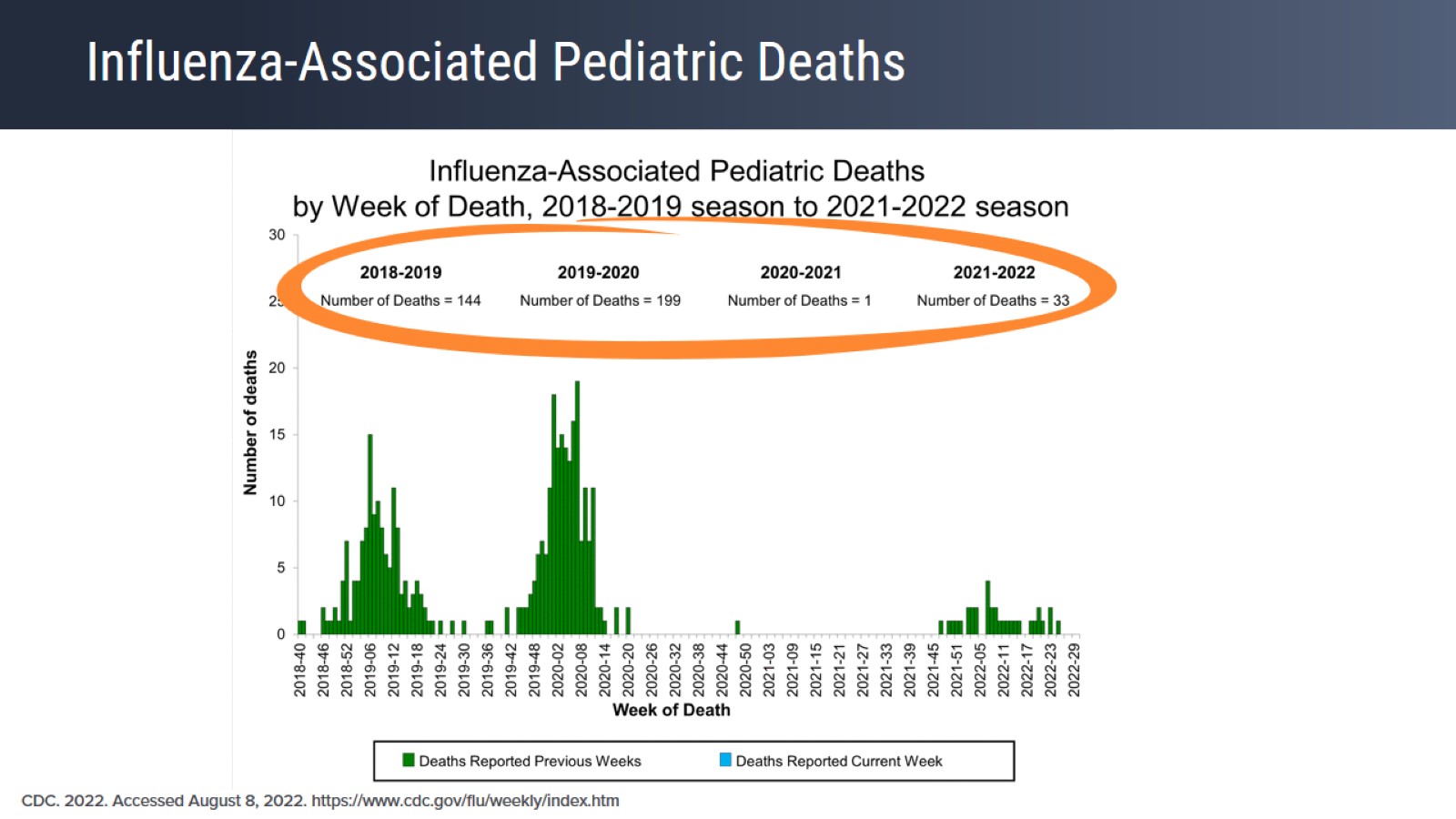 Influenza-Associated Pediatric Deaths
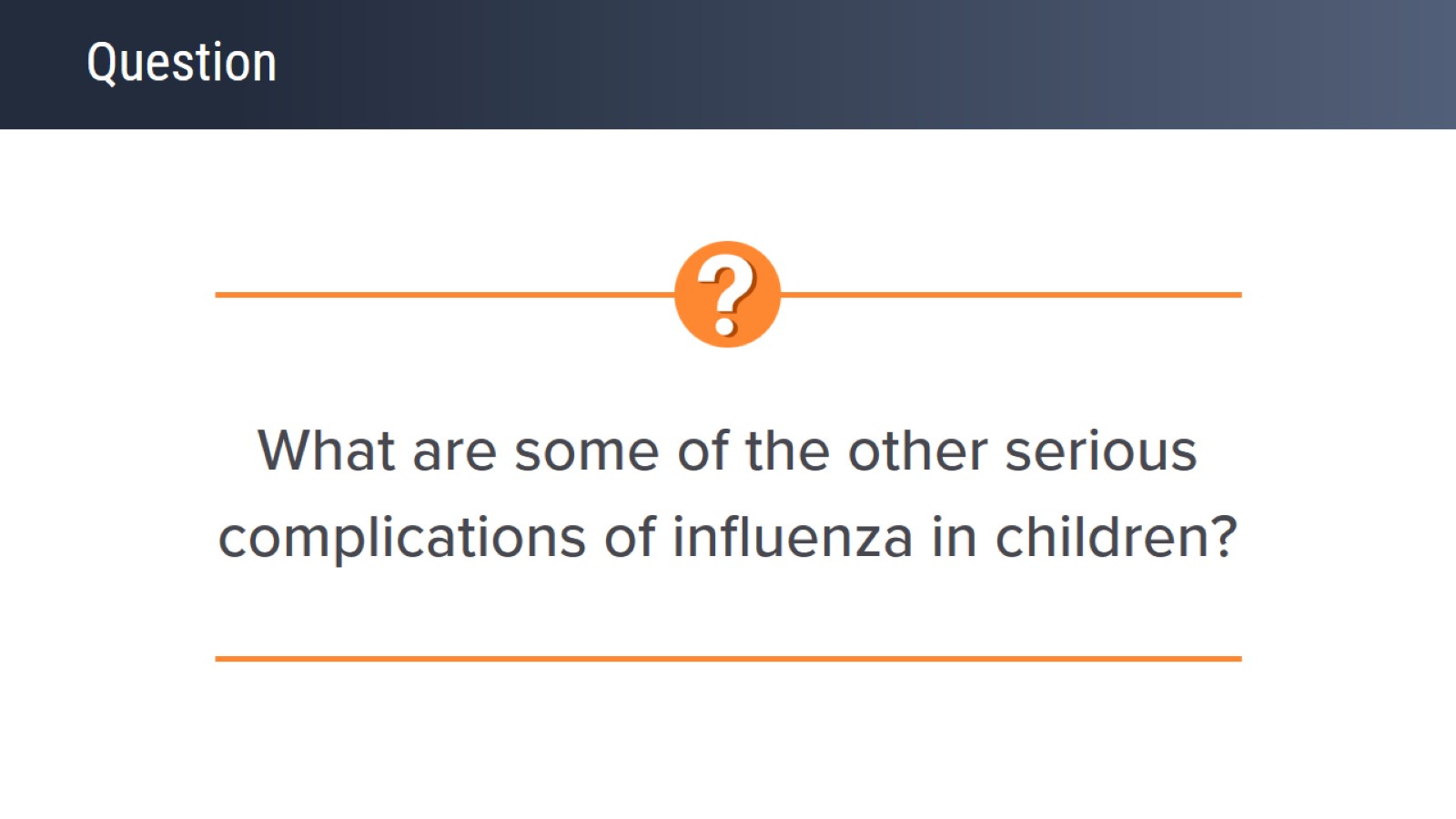 Question
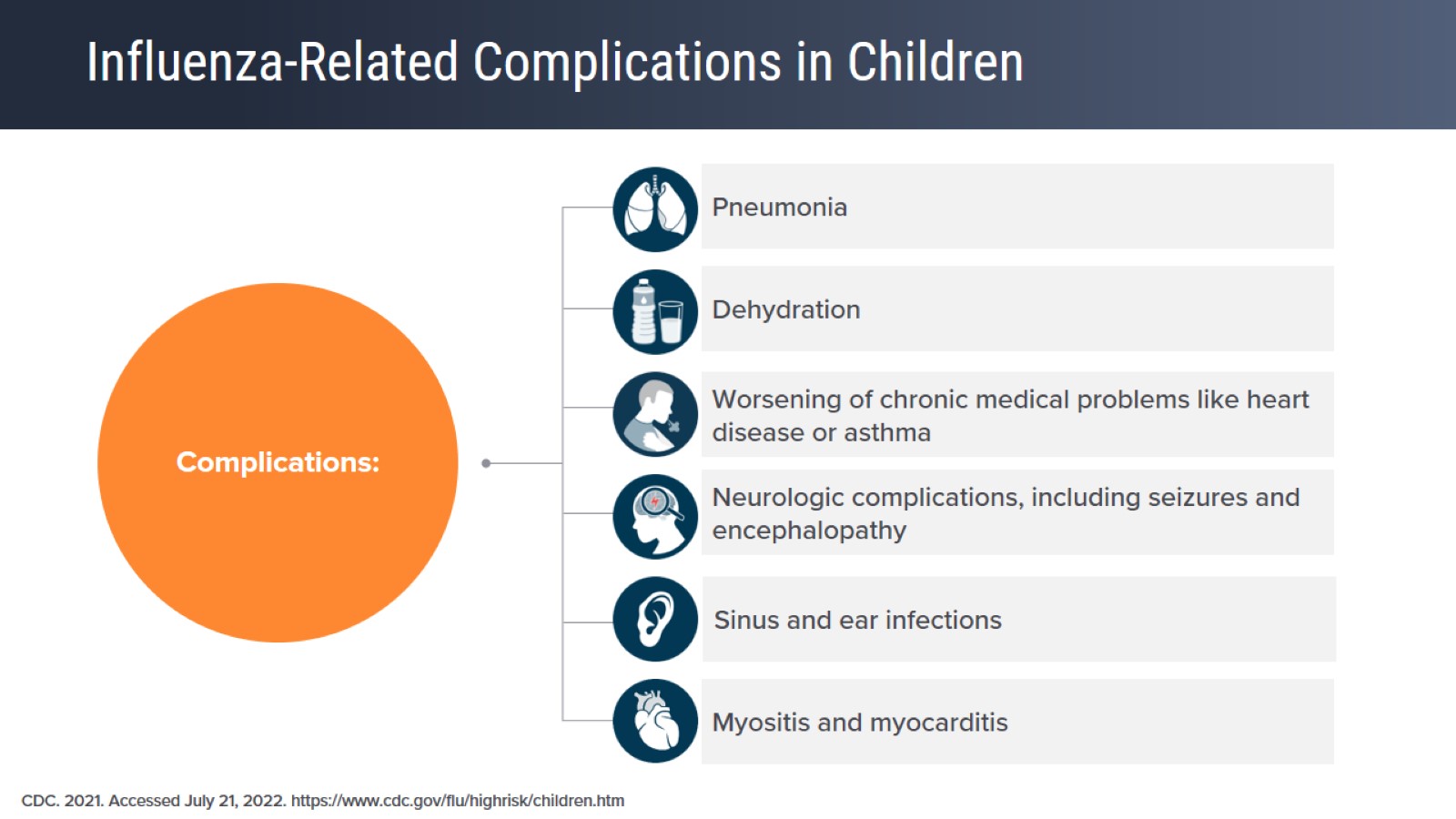 Influenza-Related Complications in Children
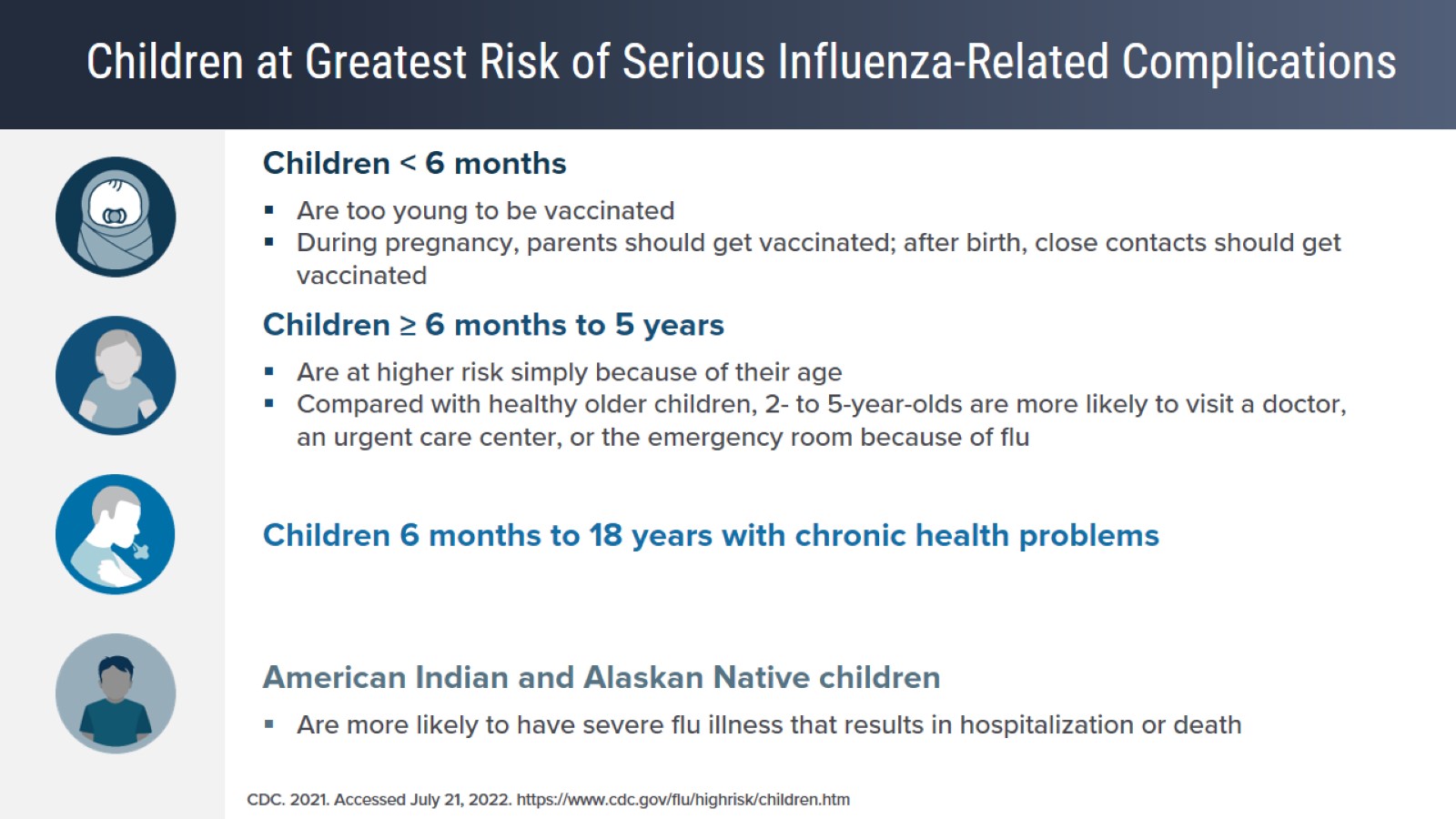 Children at Greatest Risk of Serious Influenza-Related Complications
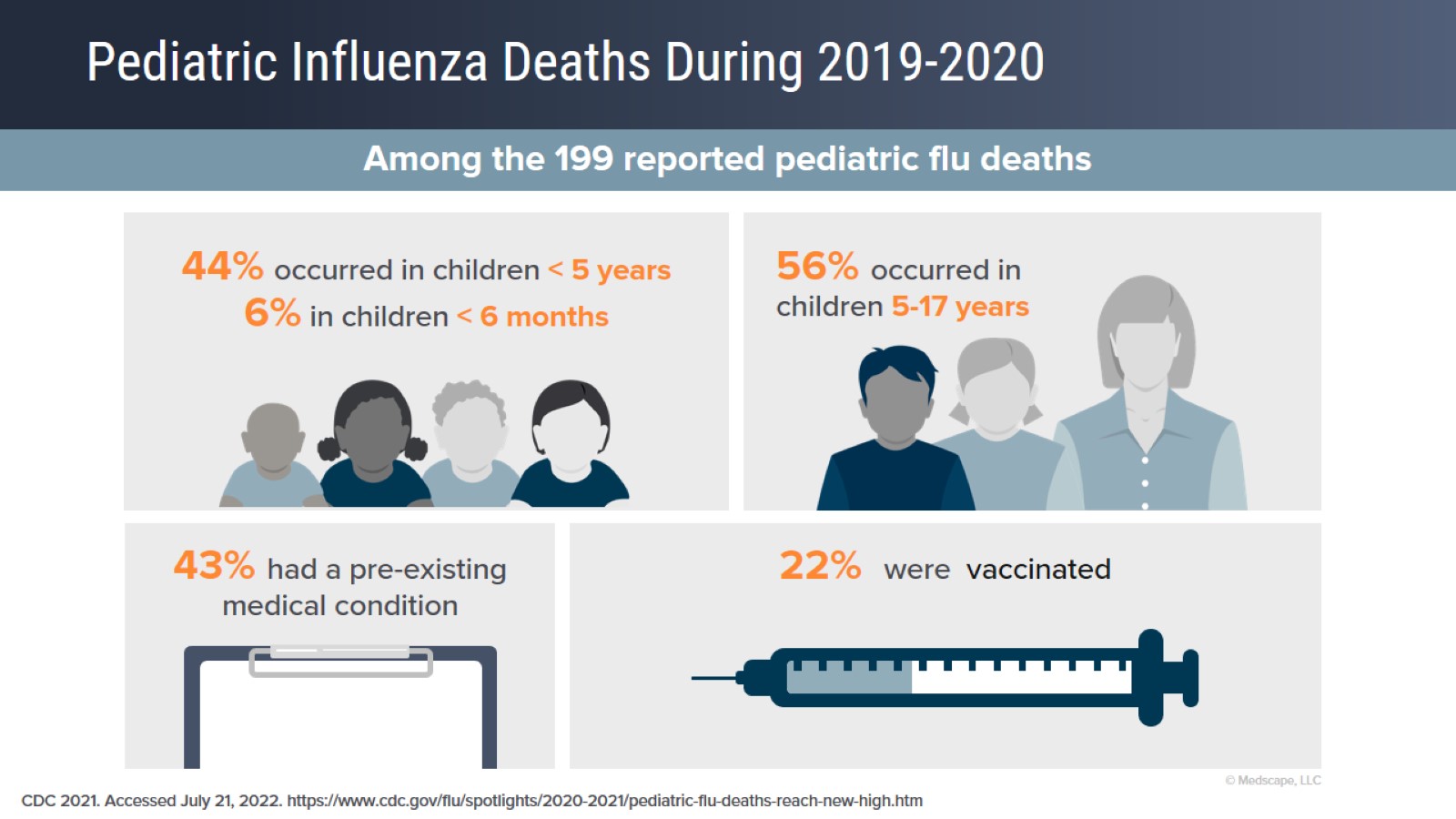 Pediatric Influenza Deaths During 2019-2020
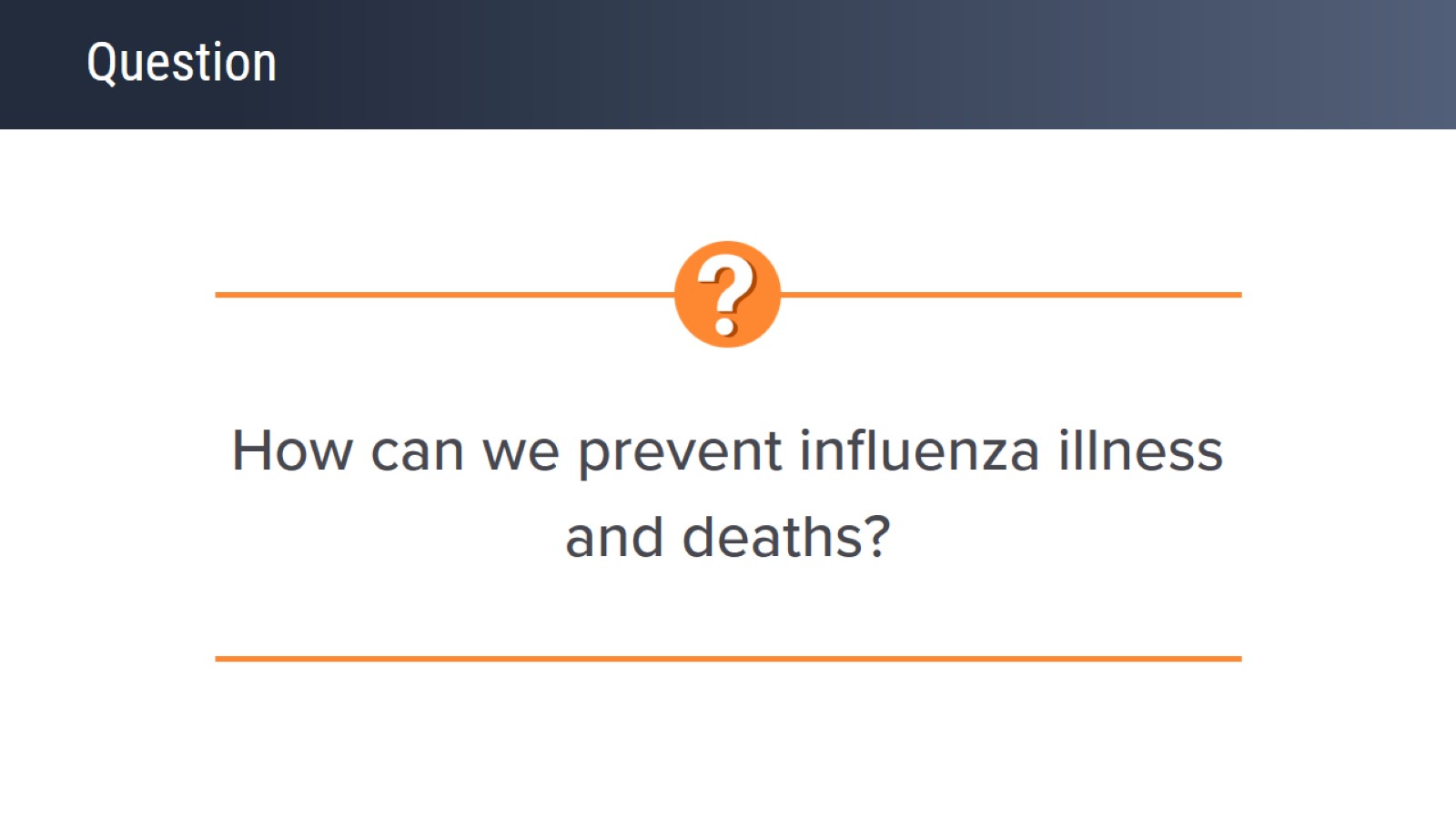 Question
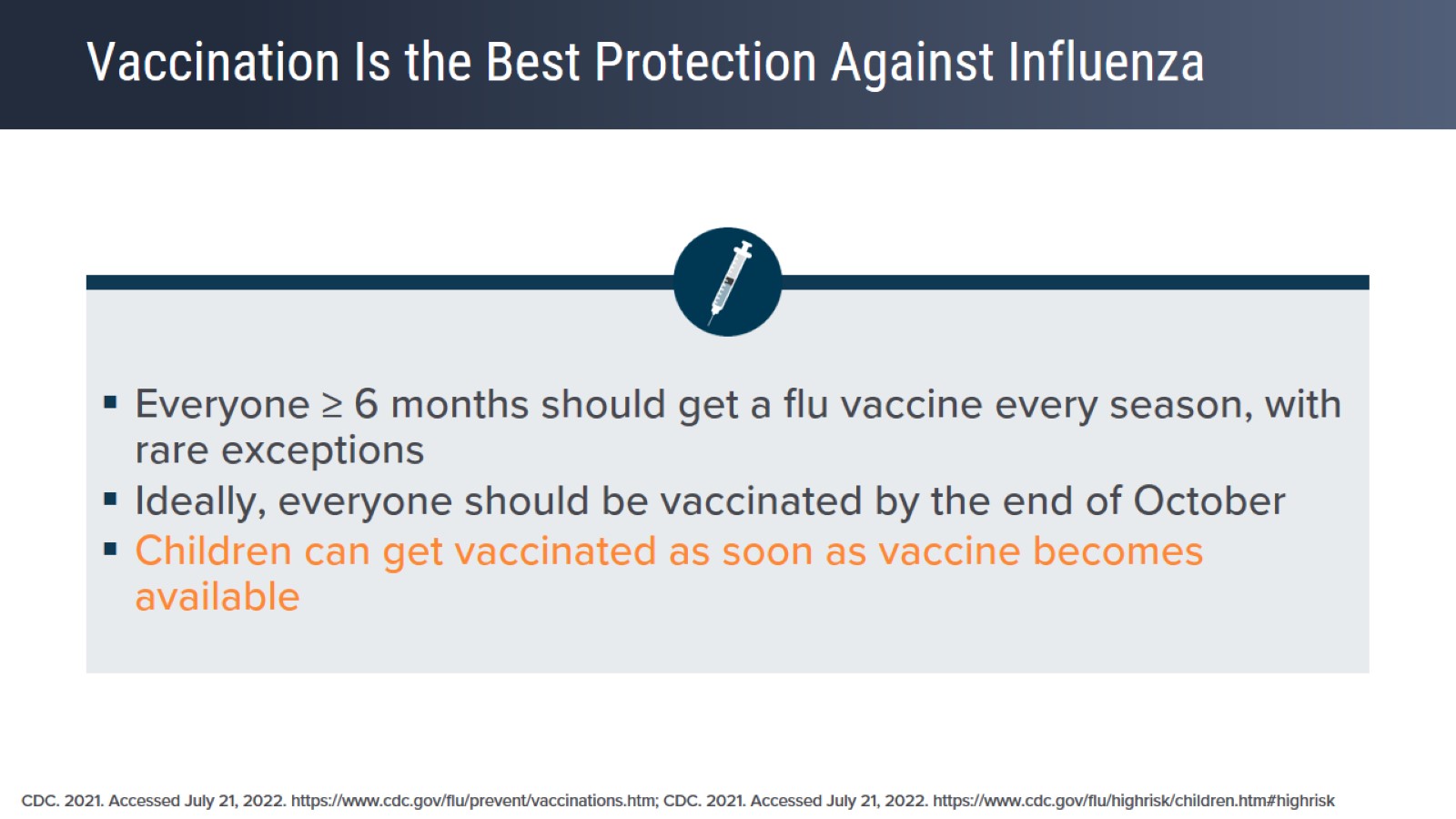 Vaccination Is the Best Protection Against Influenza
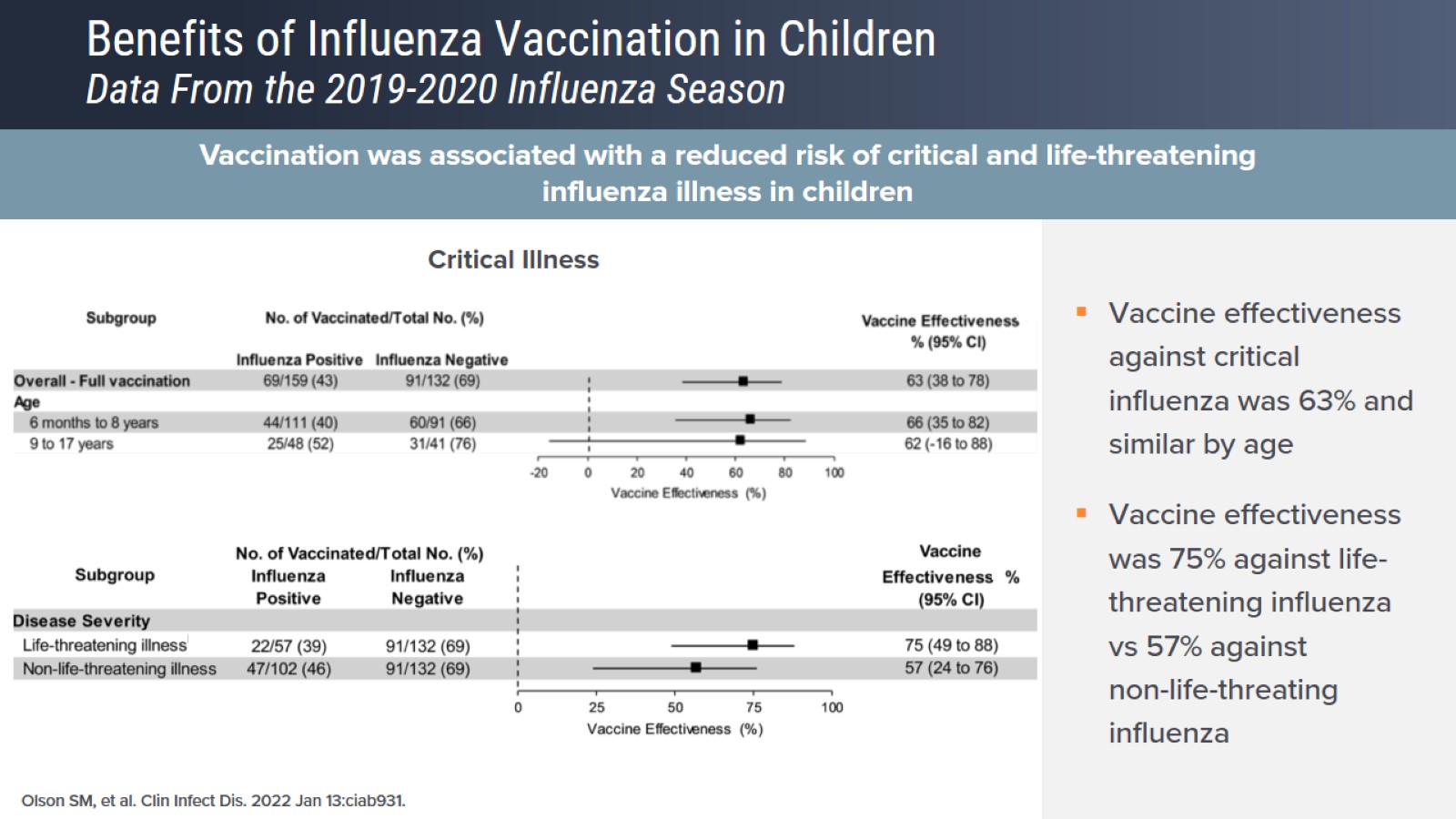 Benefits of Influenza Vaccination in ChildrenData From the 2019-2020 Influenza Season
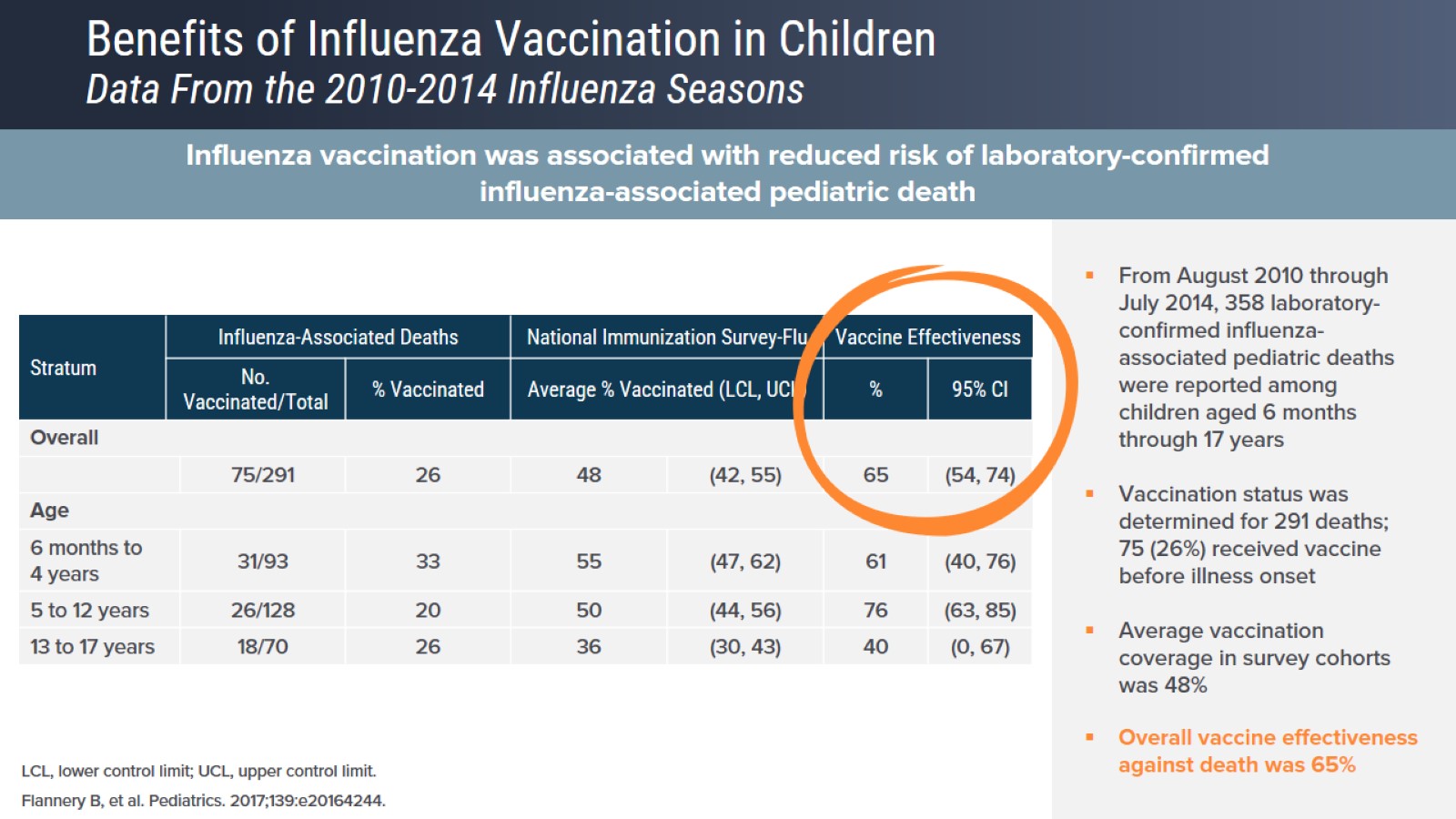 Benefits of Influenza Vaccination in ChildrenData From the 2010-2014 Influenza Seasons
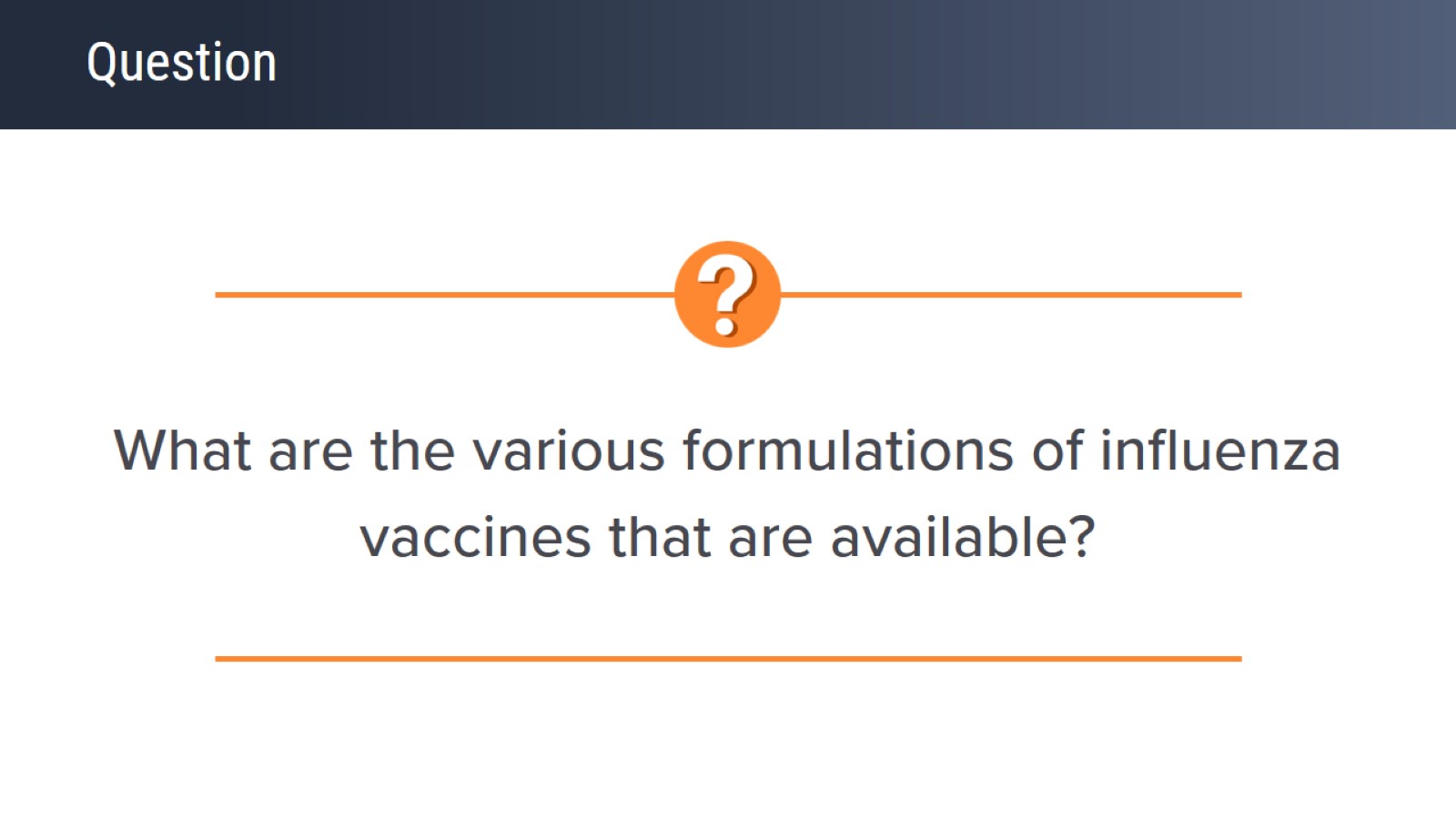 Question
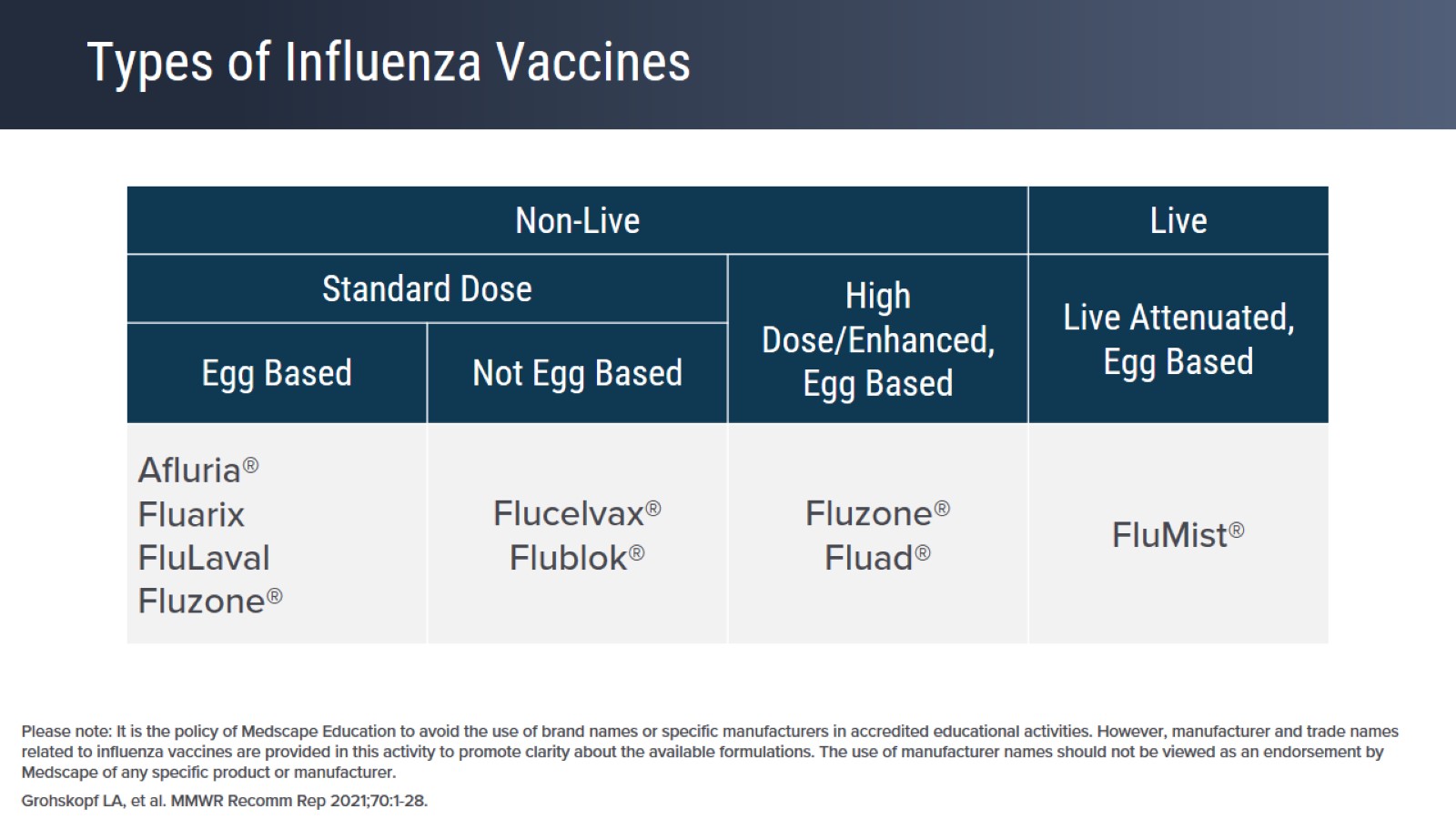 Types of Influenza Vaccines
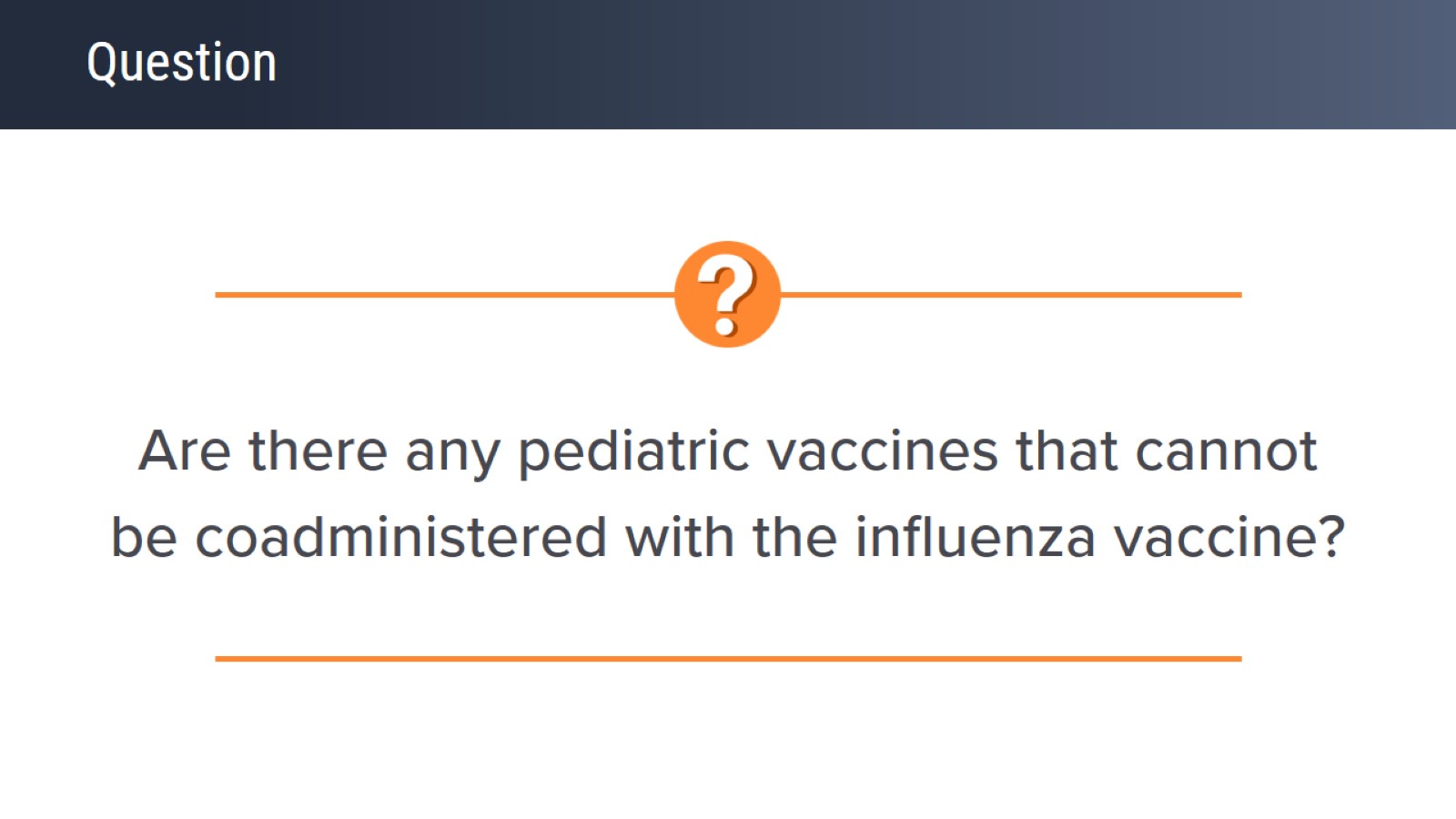 Question
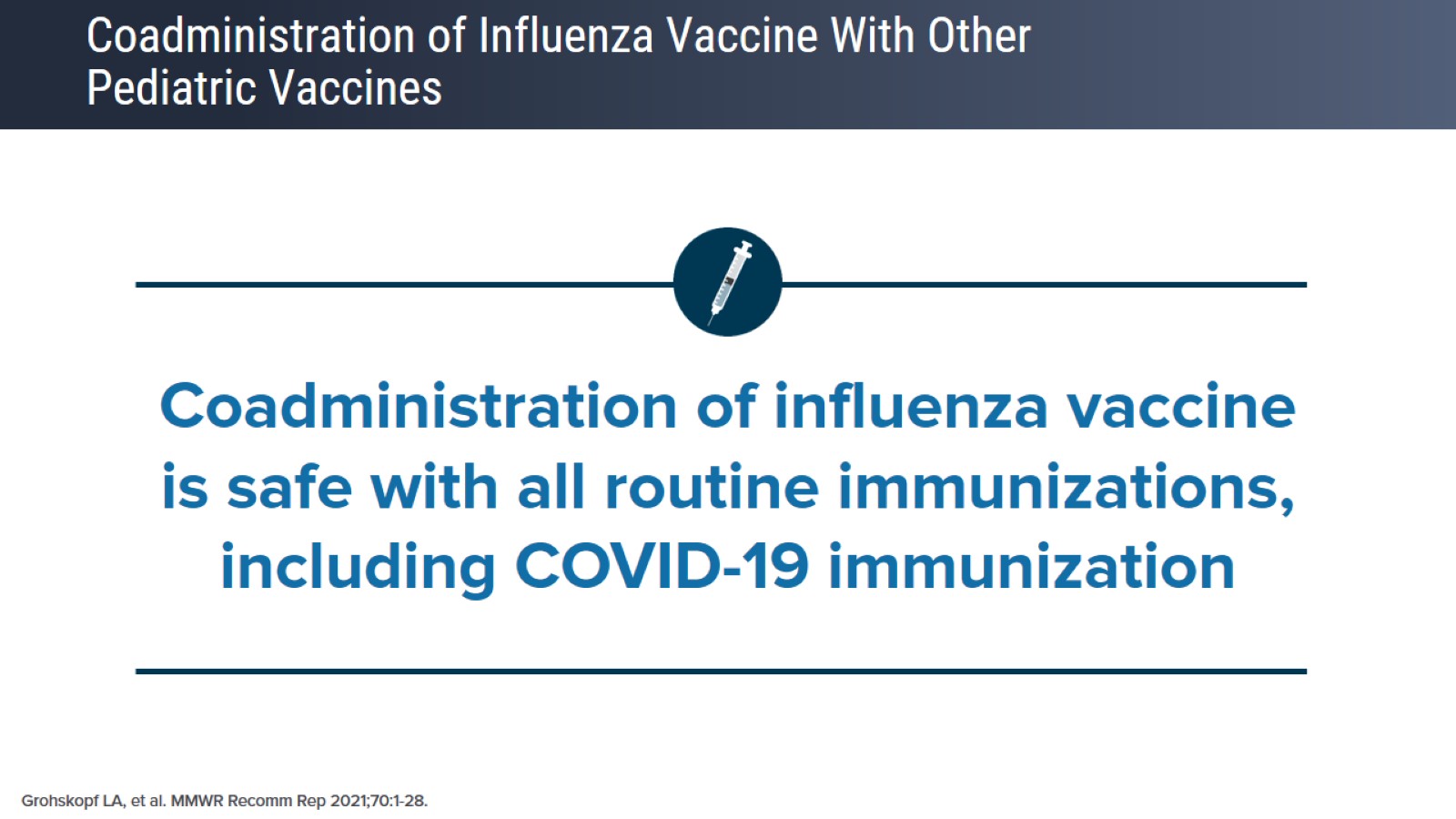 Coadministration of Influenza Vaccine With Other Pediatric Vaccines
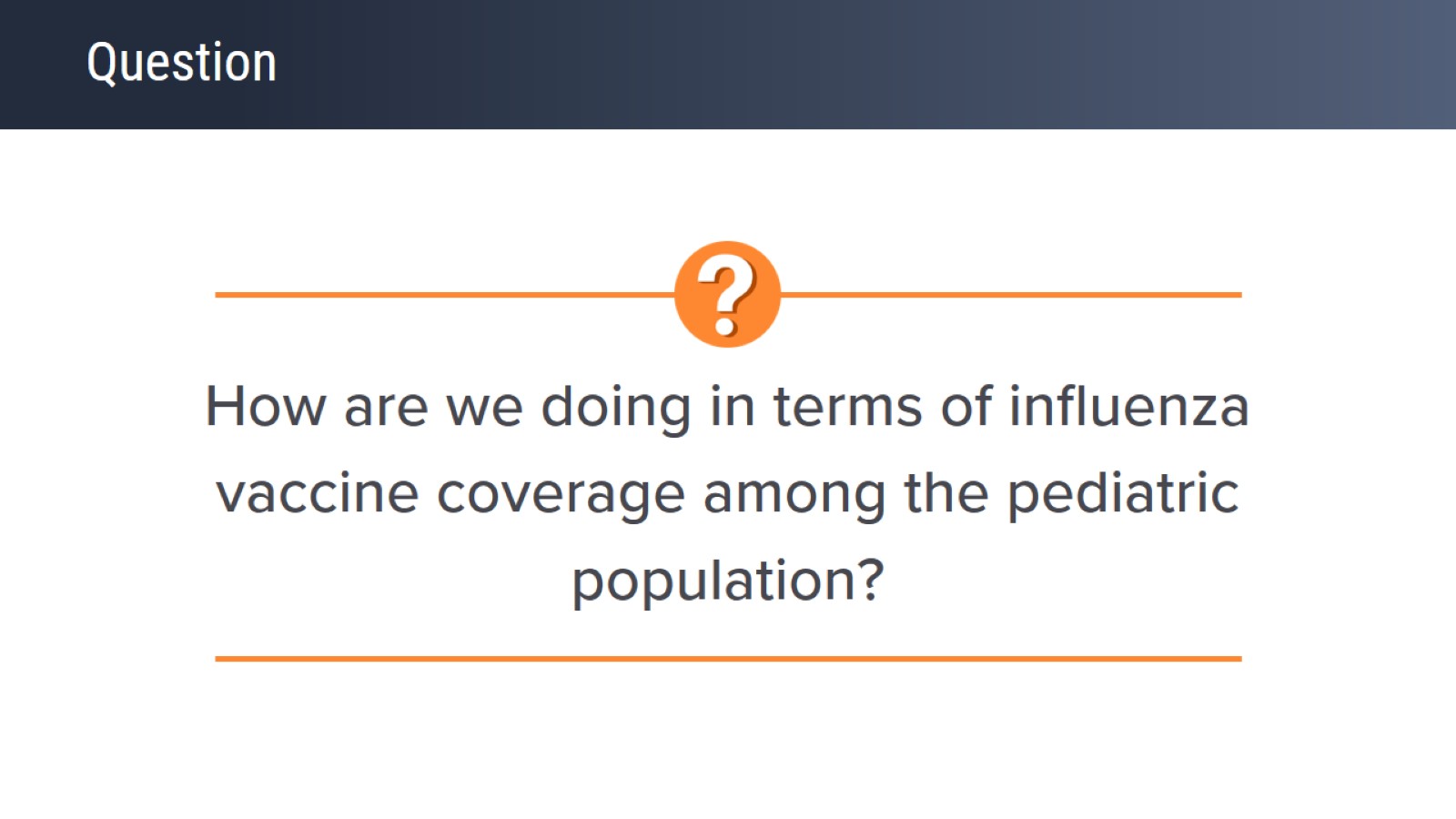 Question
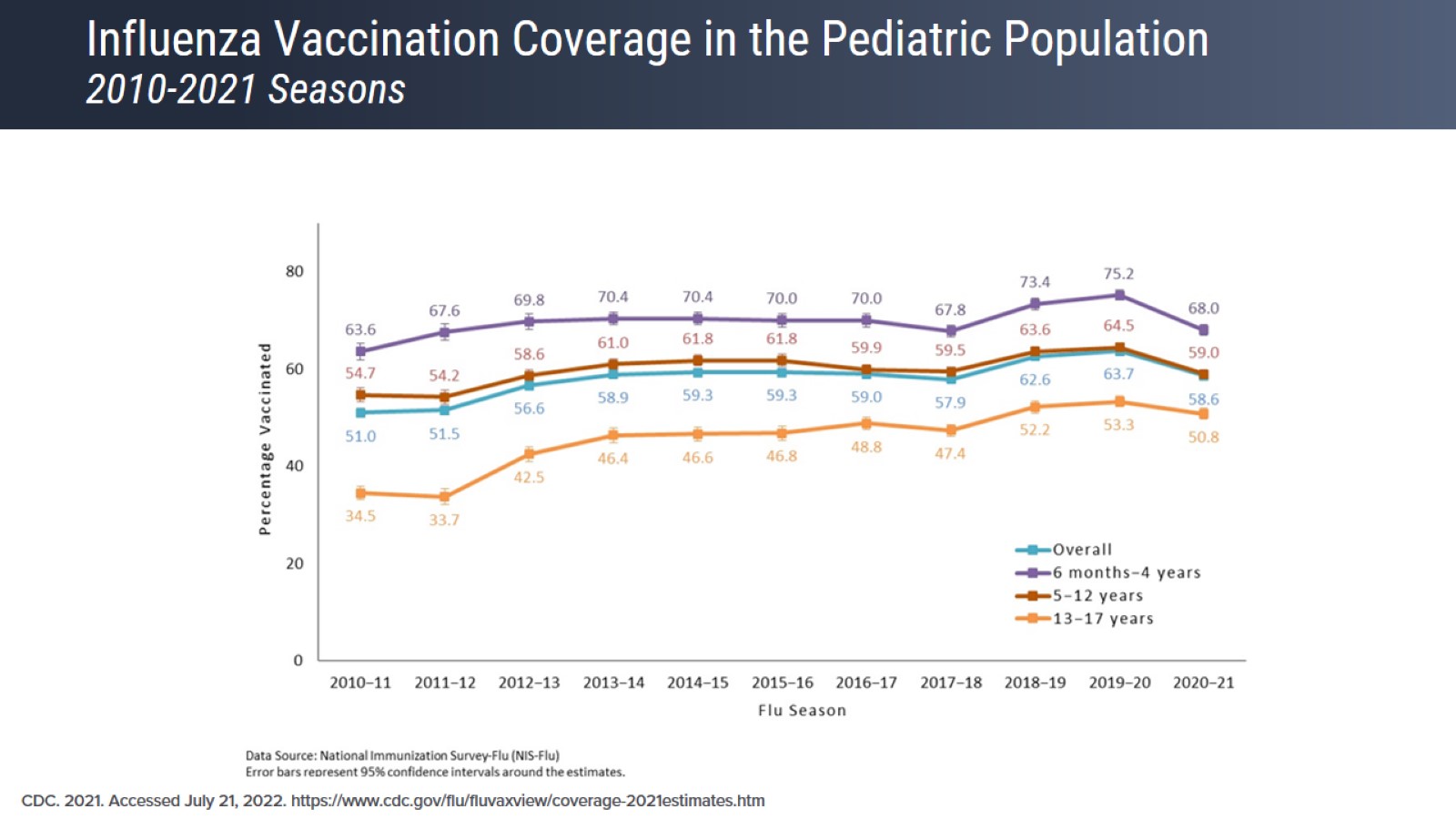 Influenza Vaccination Coverage in the Pediatric Population2010-2021 Seasons
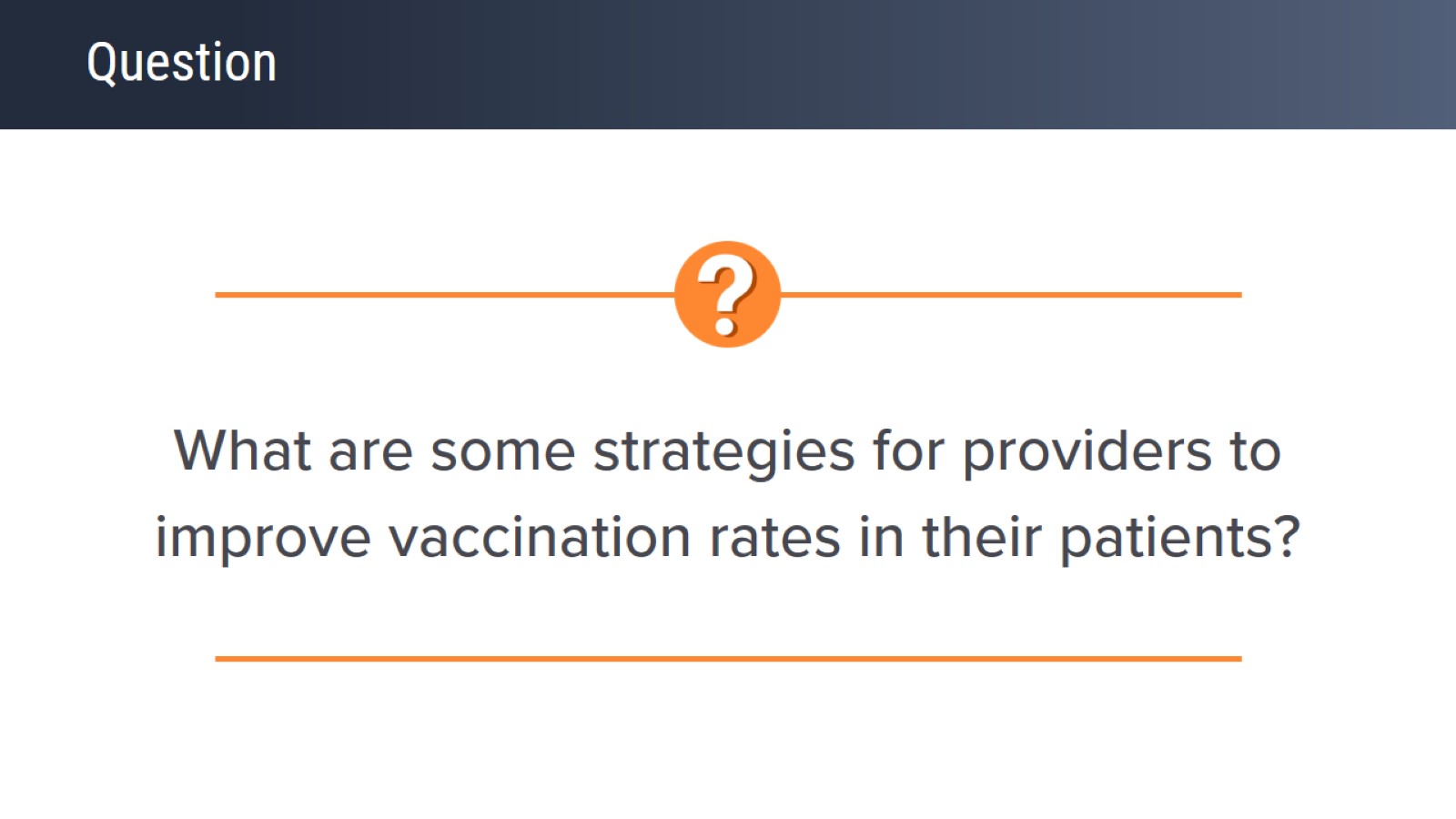 Question
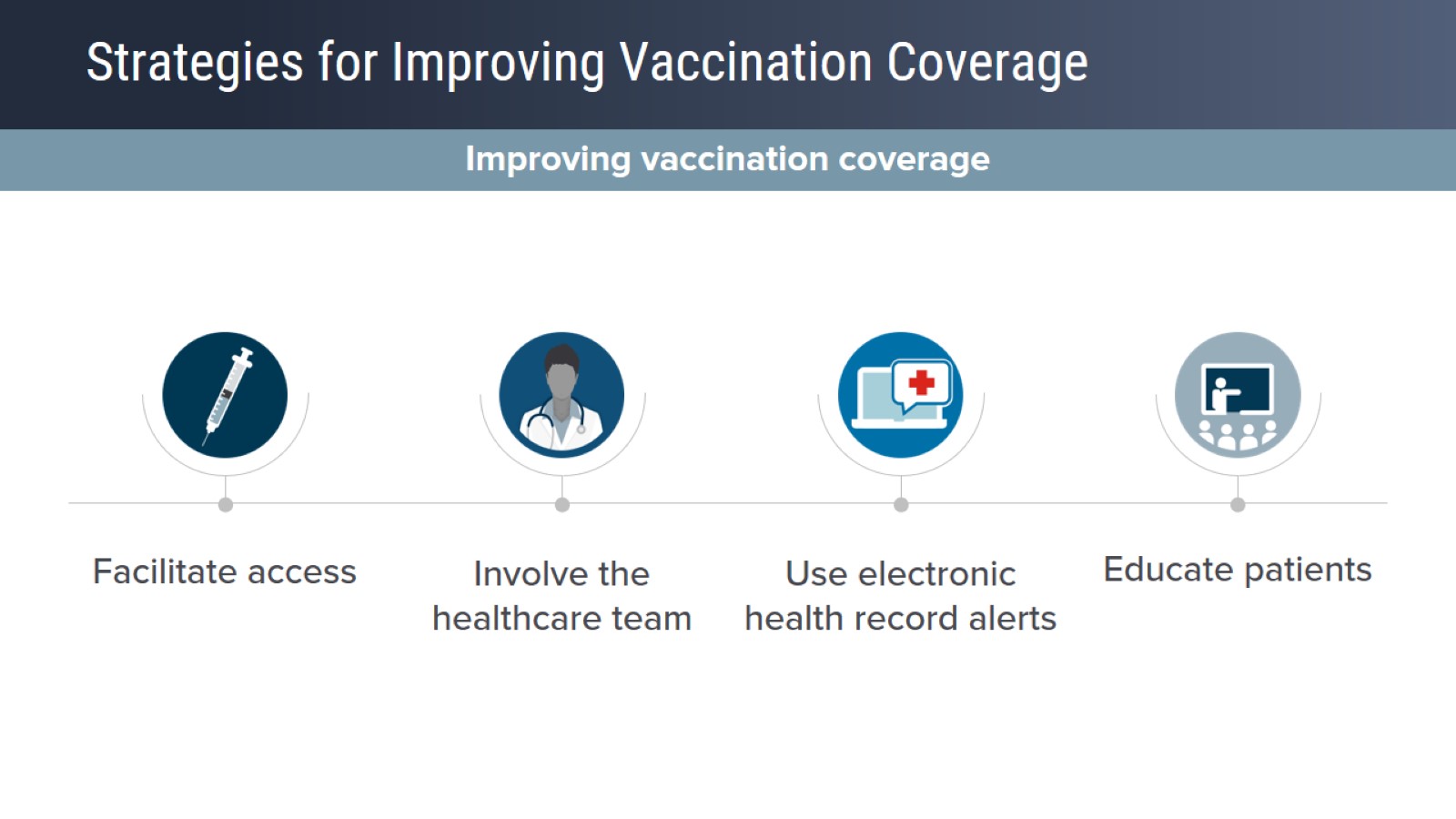 Strategies for Improving Vaccination Coverage
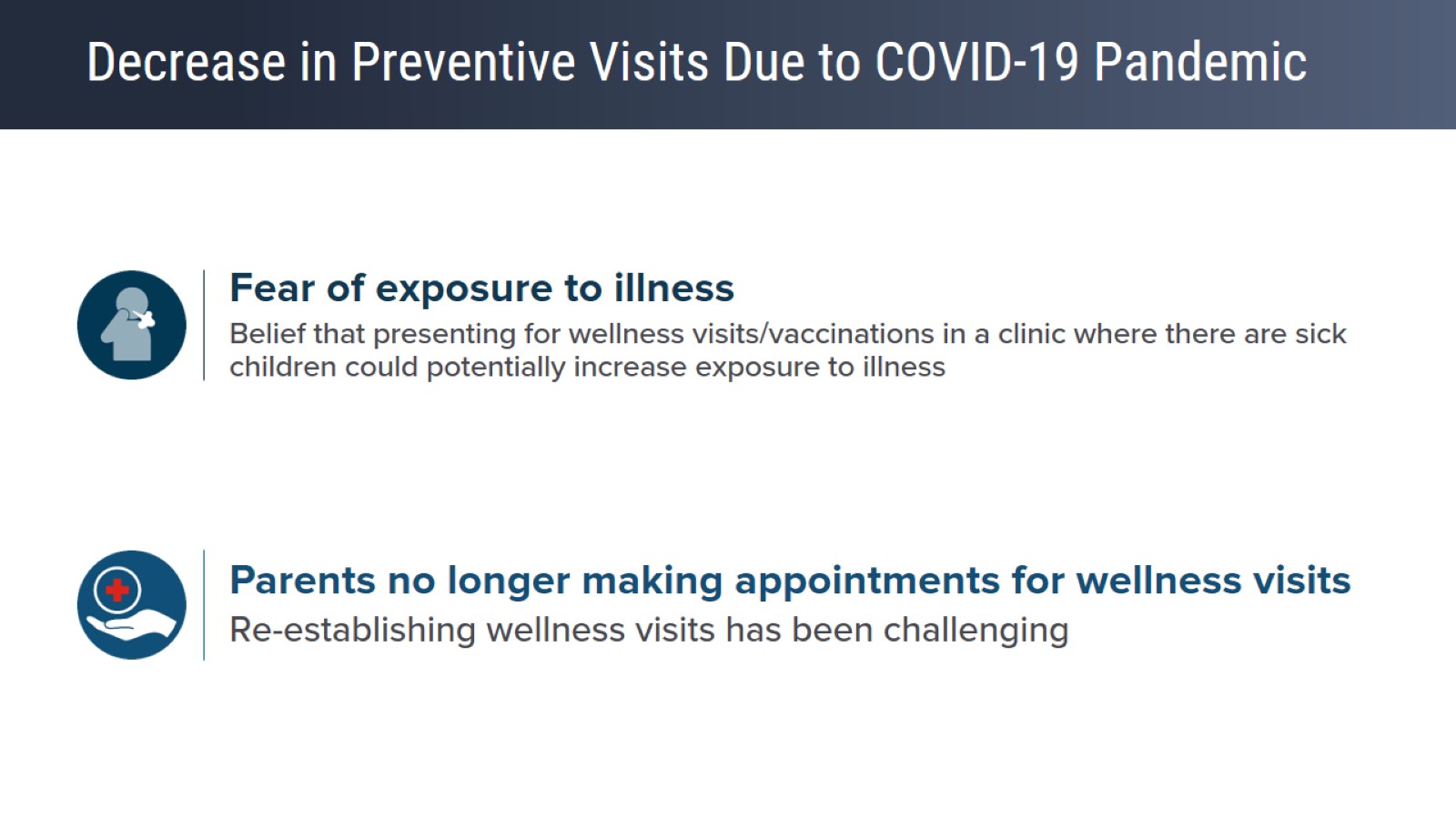 Decrease in Preventive Visits Due to COVID-19 Pandemic
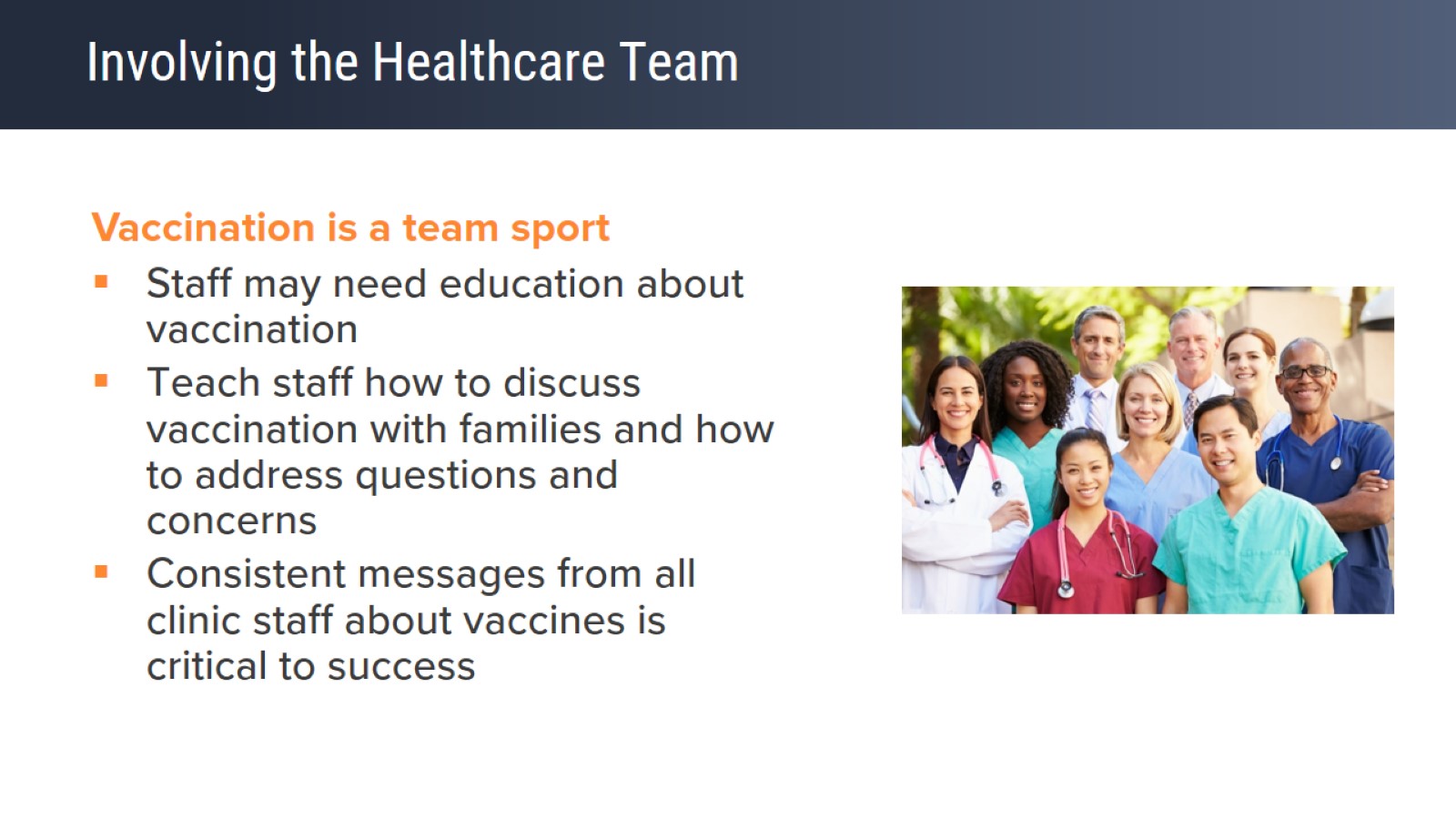 Involving the Healthcare Team
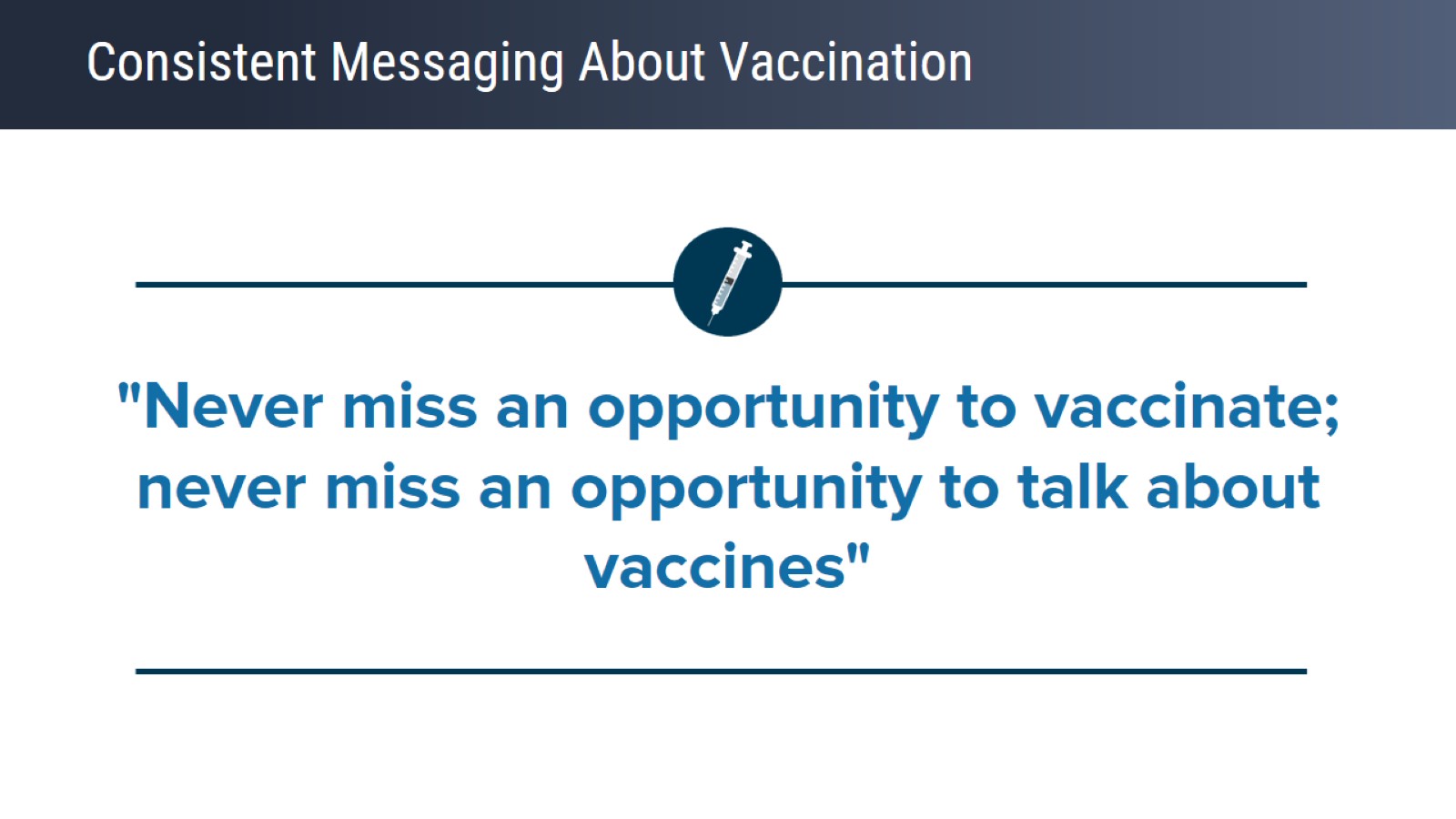 Consistent Messaging About Vaccination
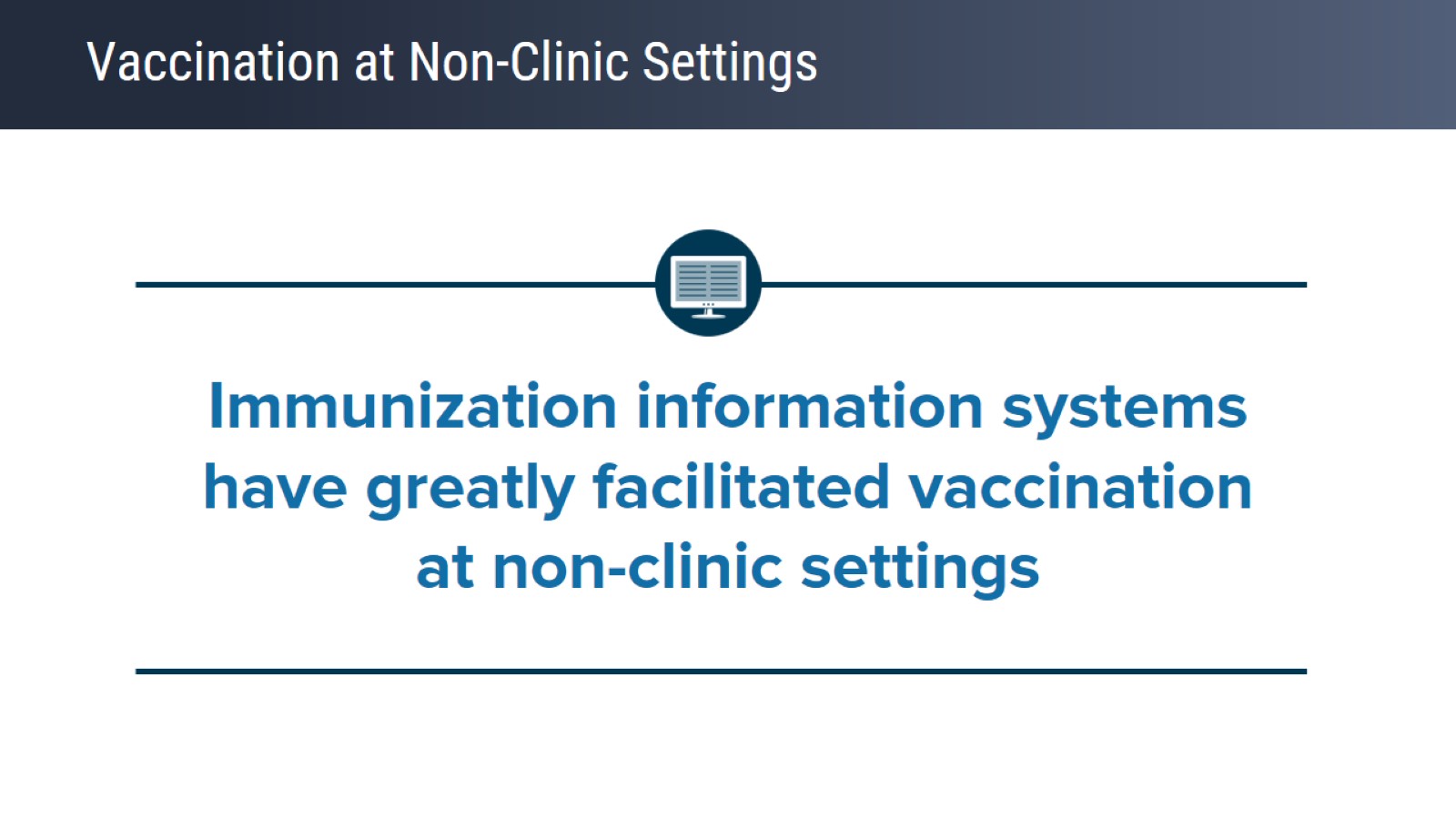 Vaccination at Non-Clinic Settings
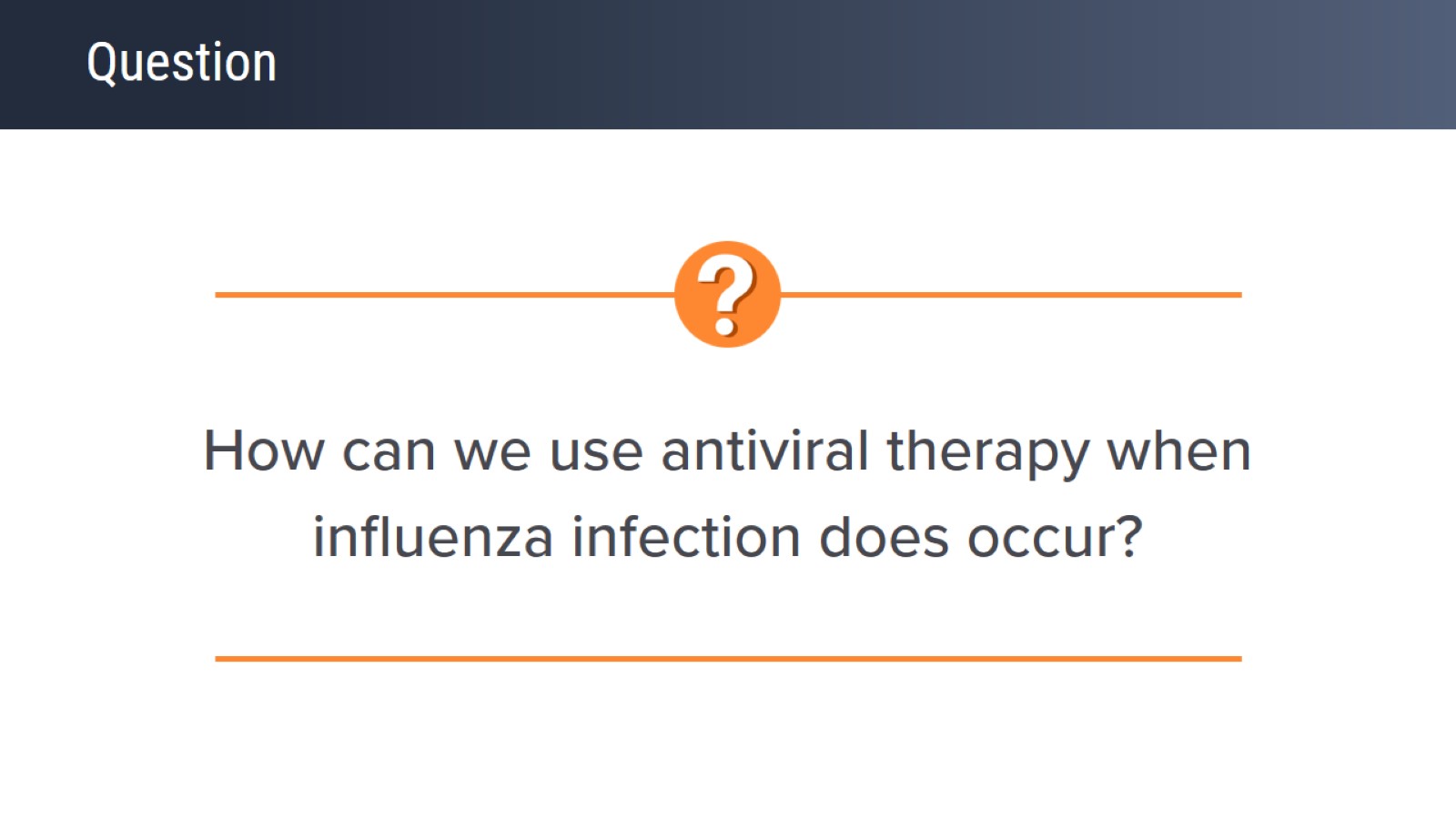 Question
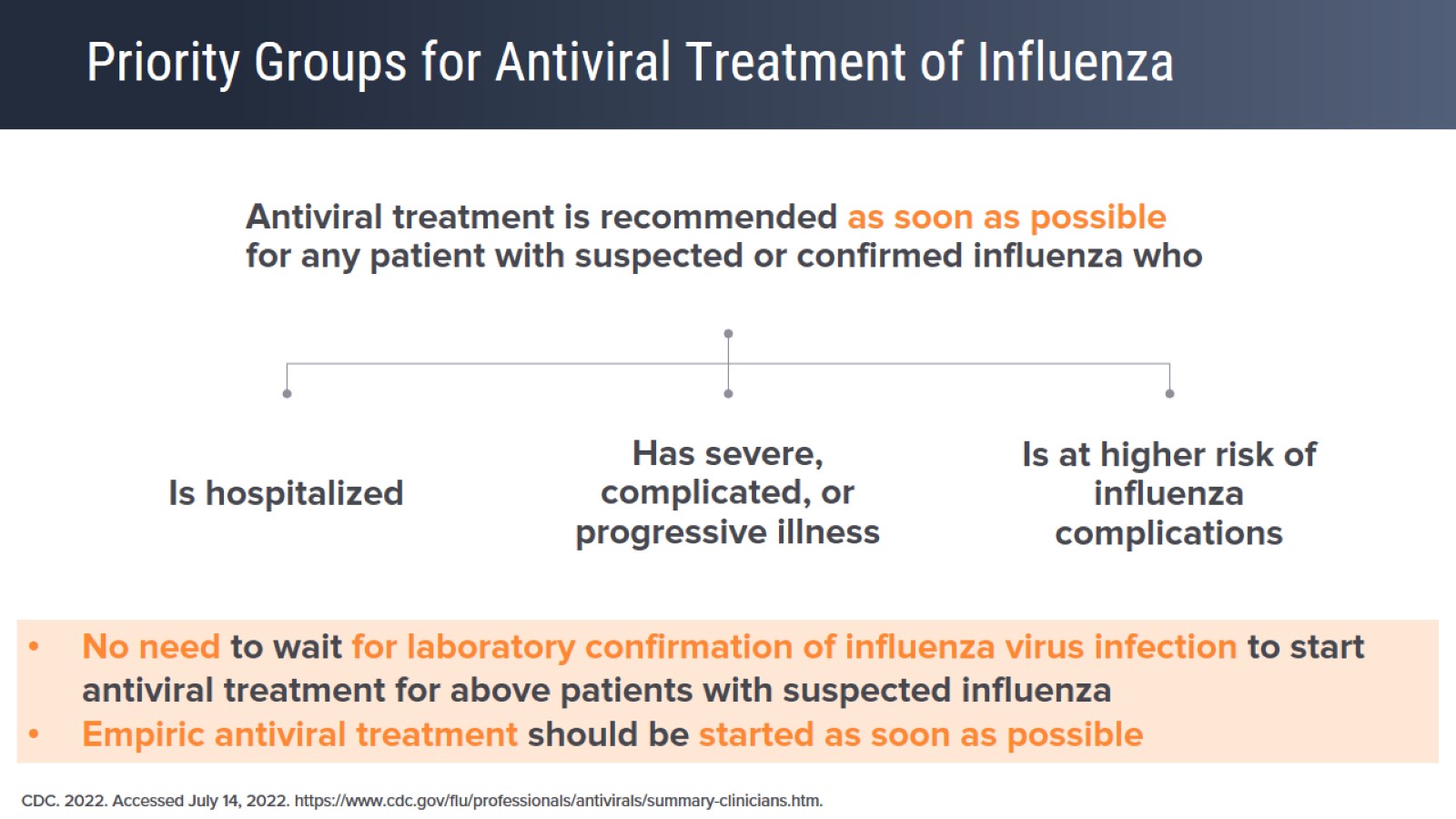 Priority Groups for Antiviral Treatment of Influenza
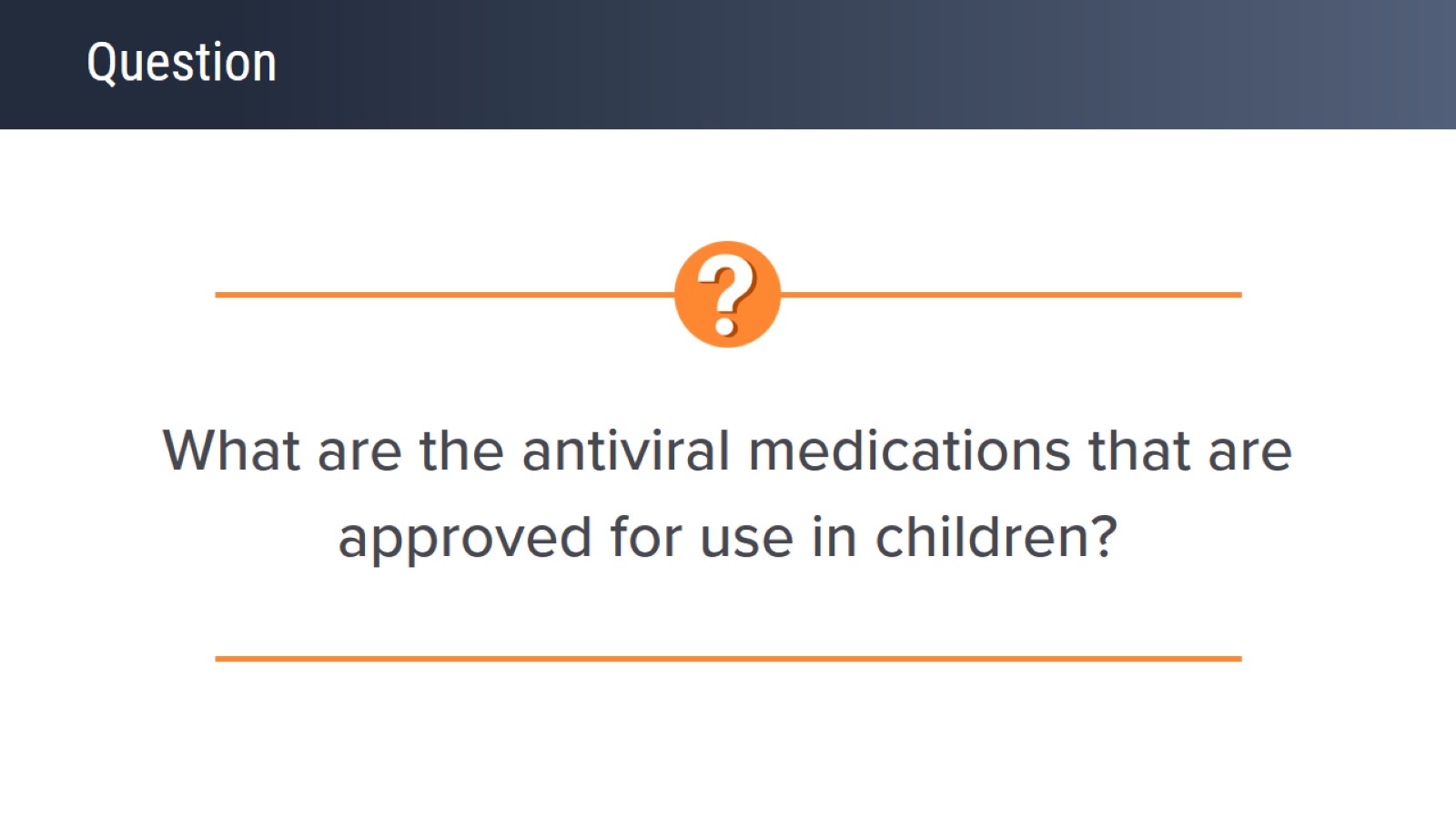 Question
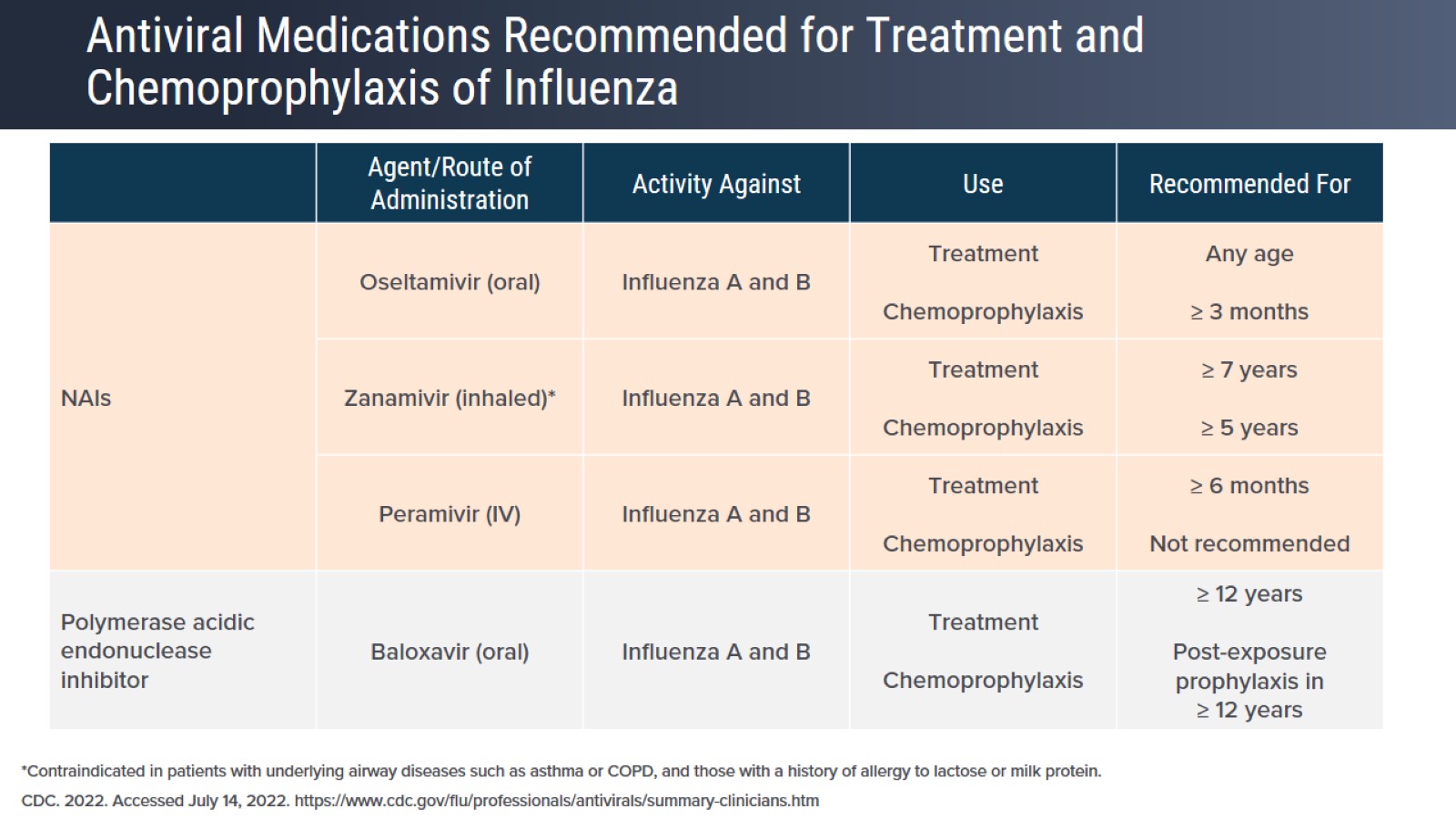 Antiviral Medications Recommended for Treatment and Chemoprophylaxis of Influenza
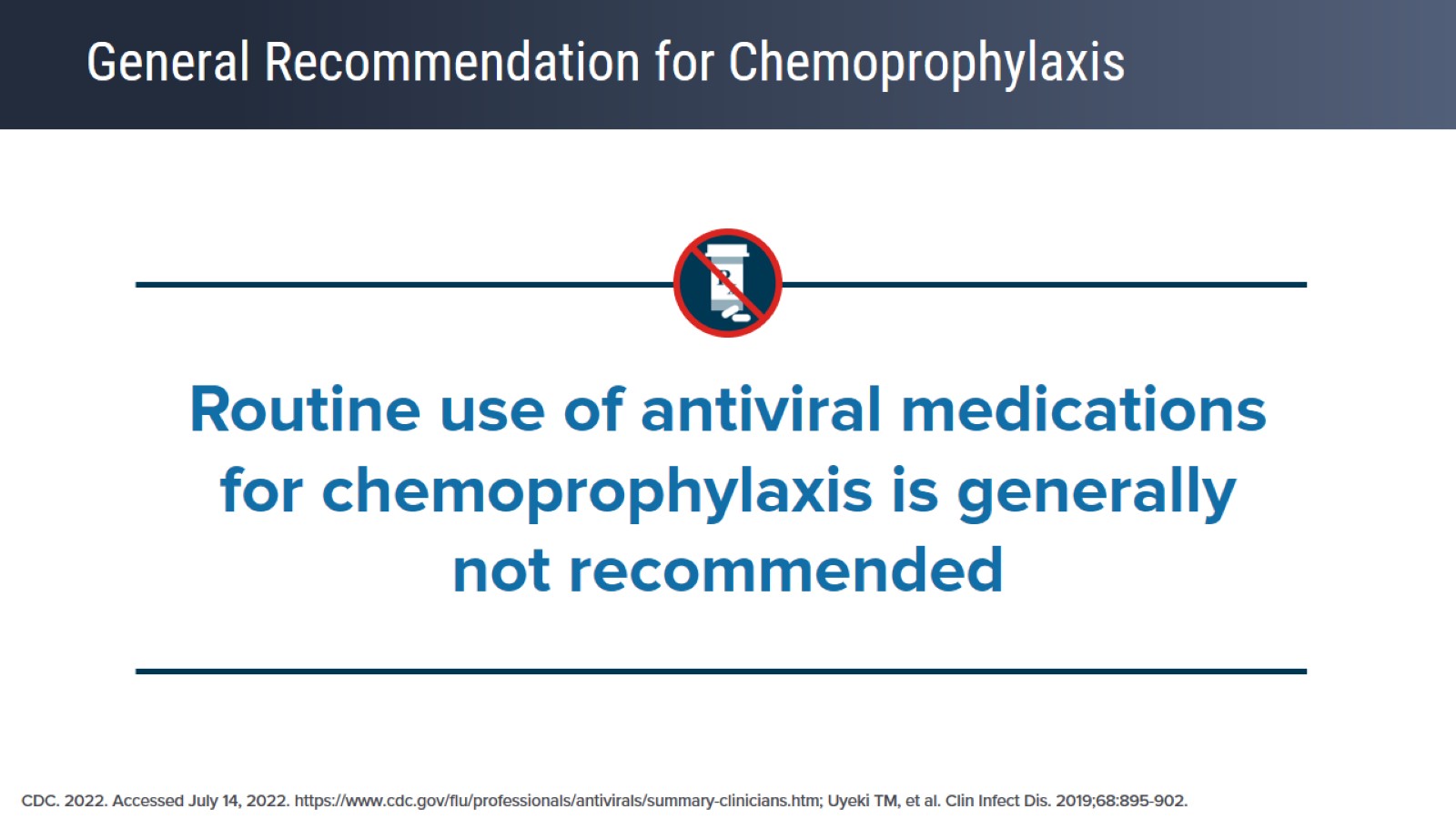 General Recommendation for Chemoprophylaxis
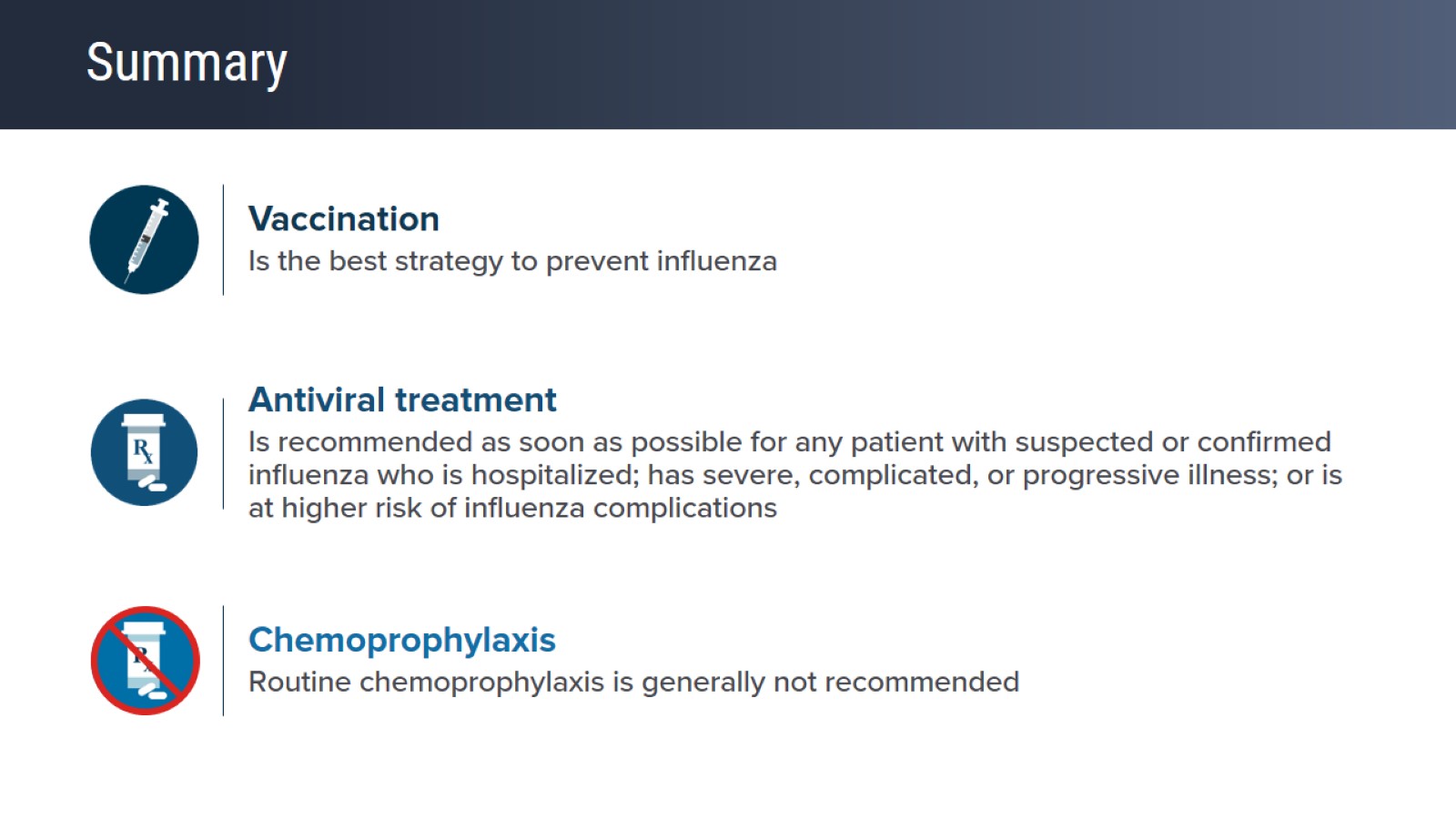 Summary
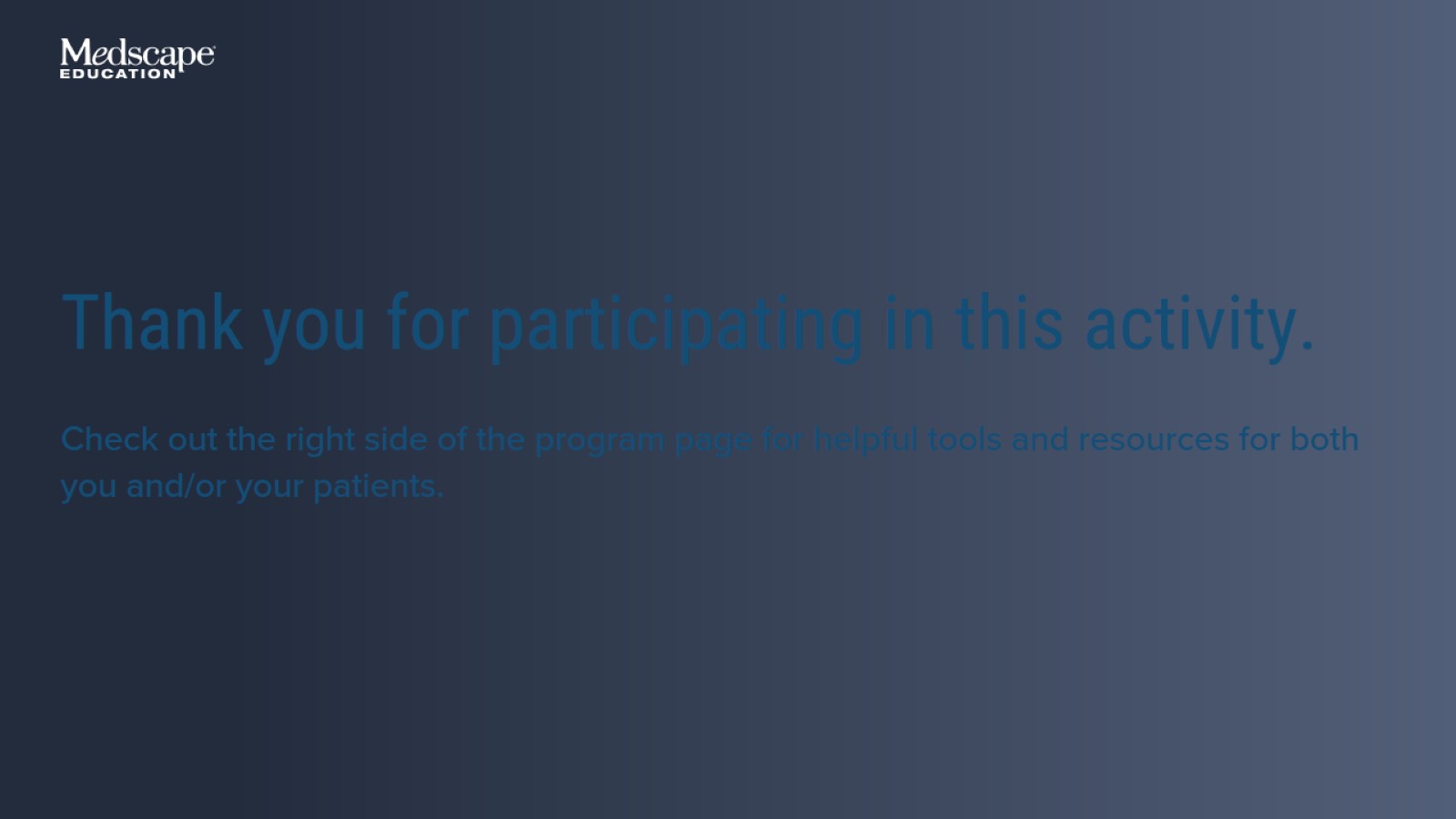